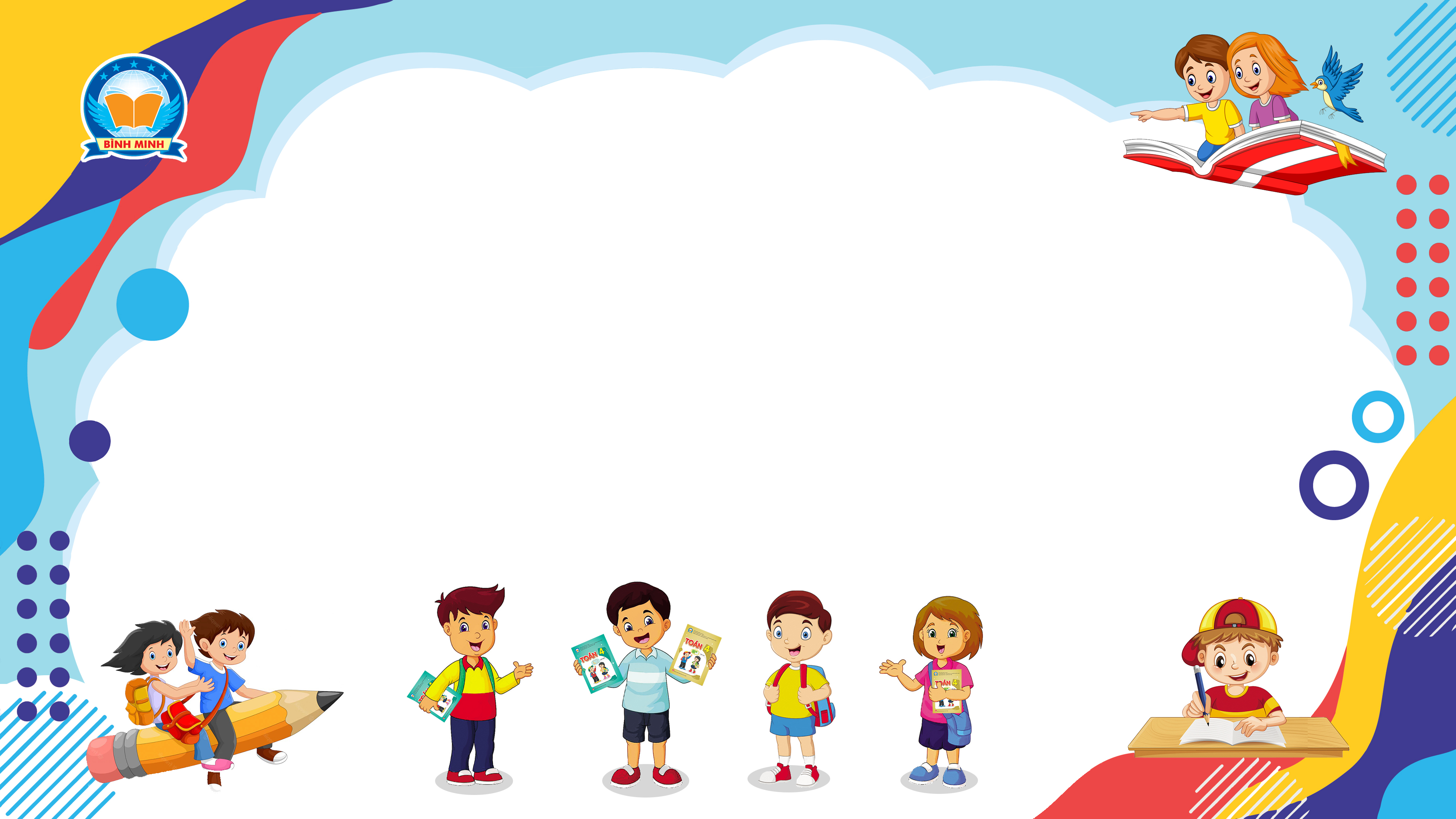 Bài 124
TÍNH GIÁ TRỊ CỦA BIỂU THỨC
(Sách giáo khoa Toán 3 - Tập hai- Trang 41)
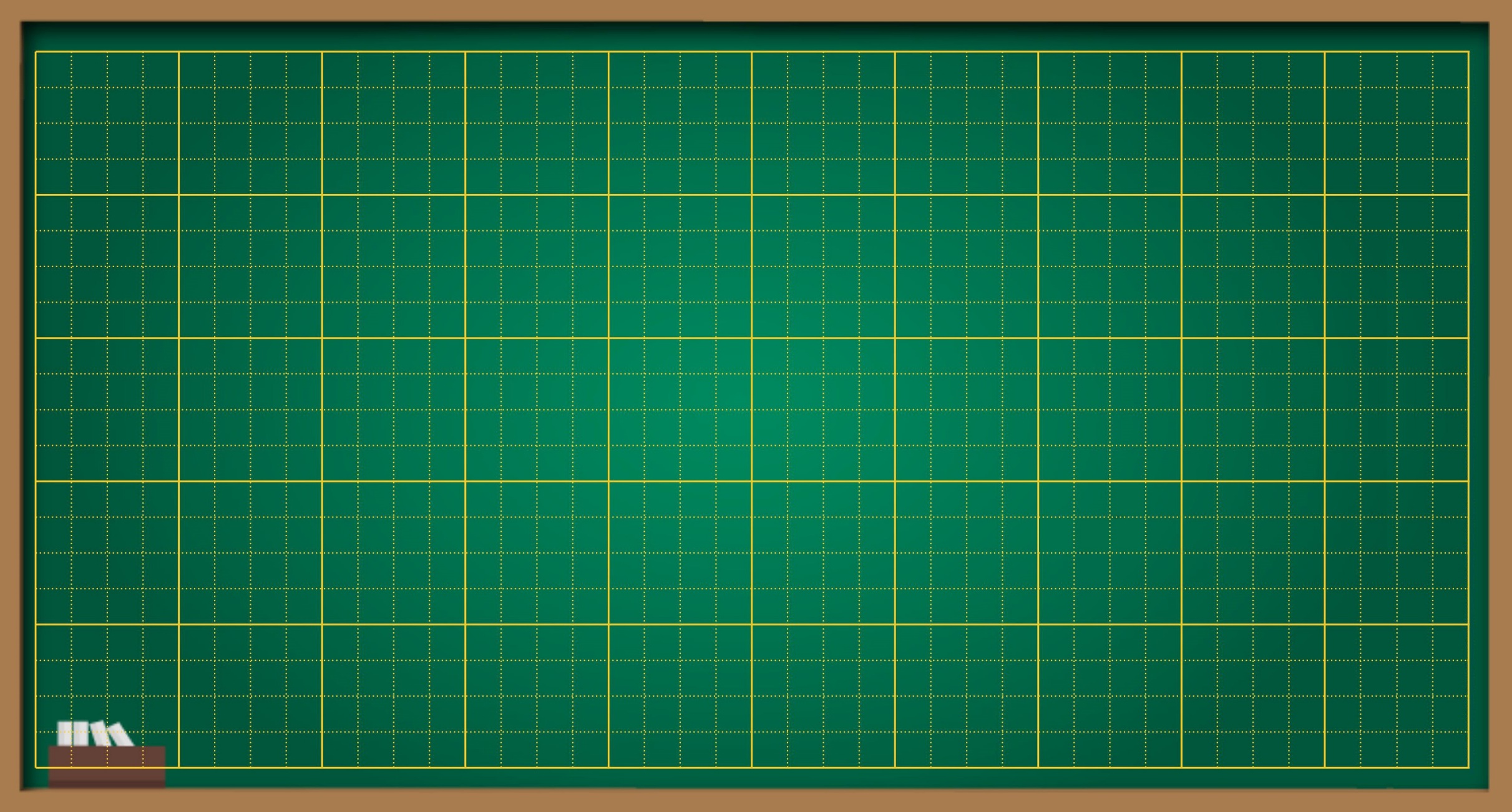 Thứ … ngày … tháng … năm ….
Bài 124
Tính giá trị của biểu thức
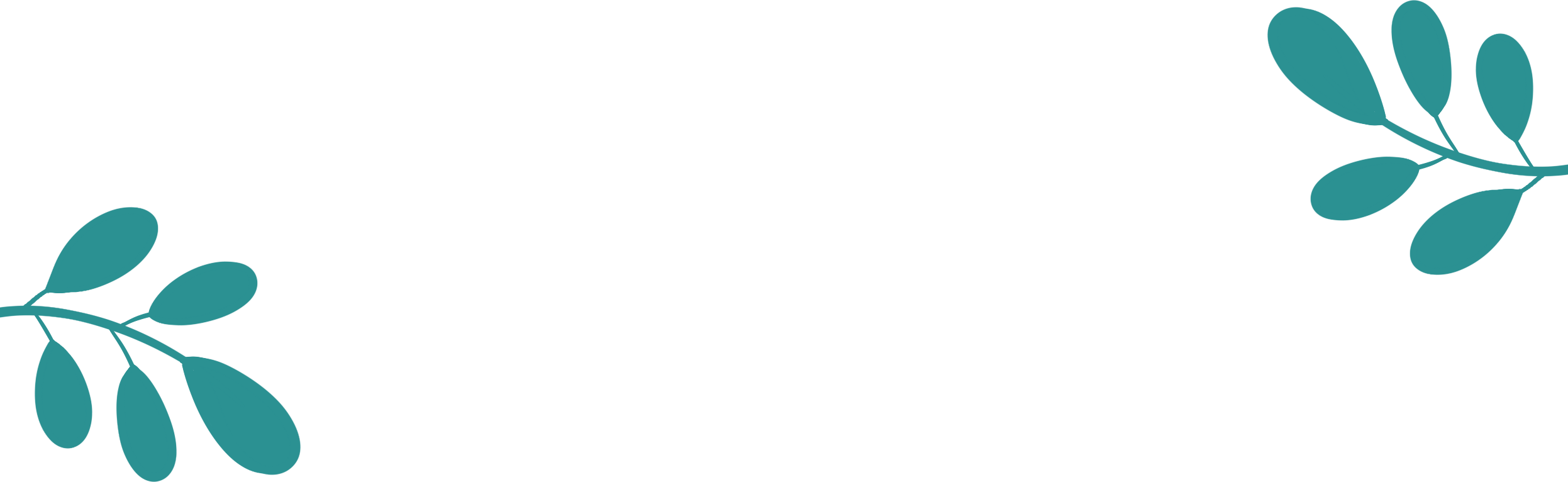 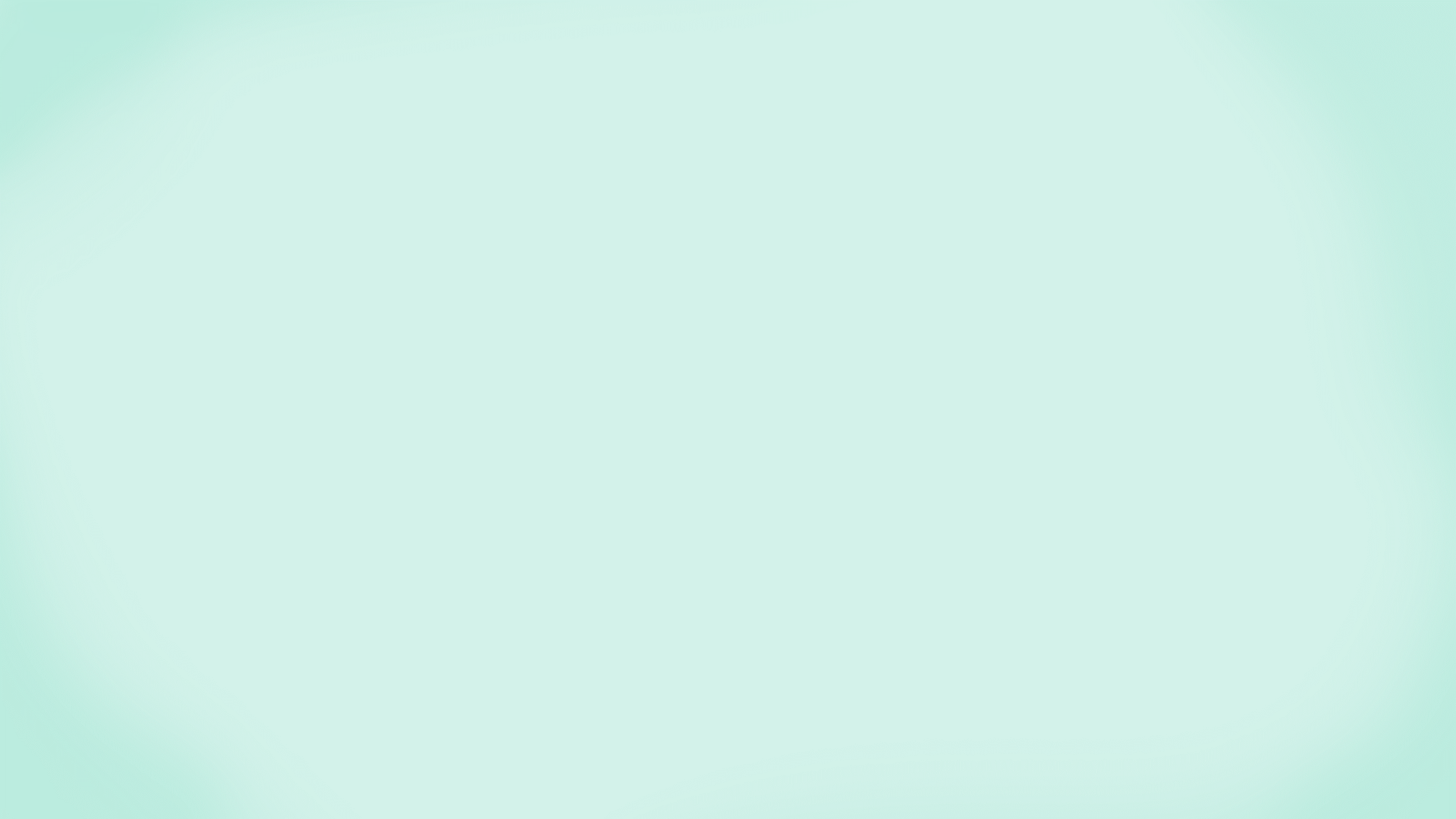 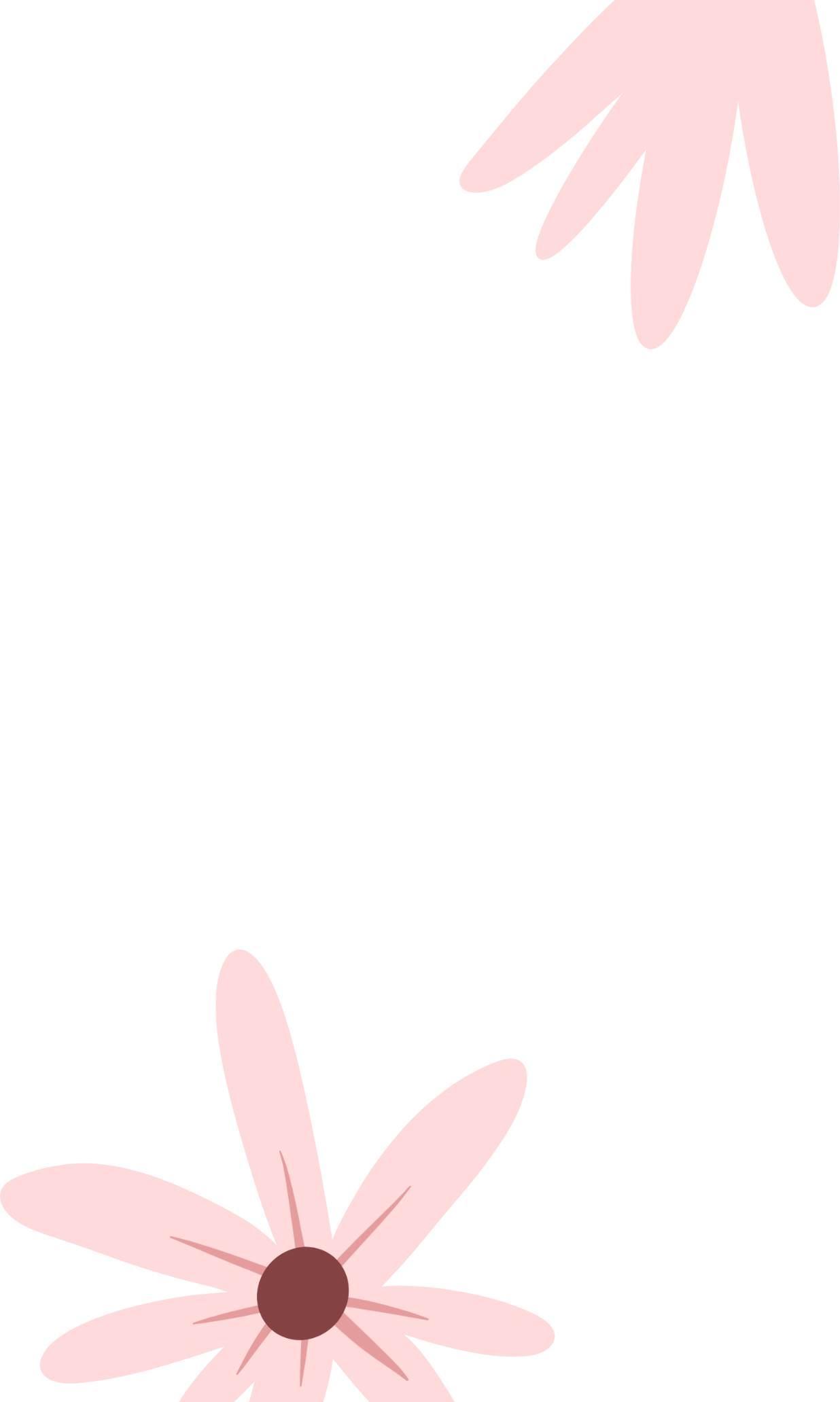 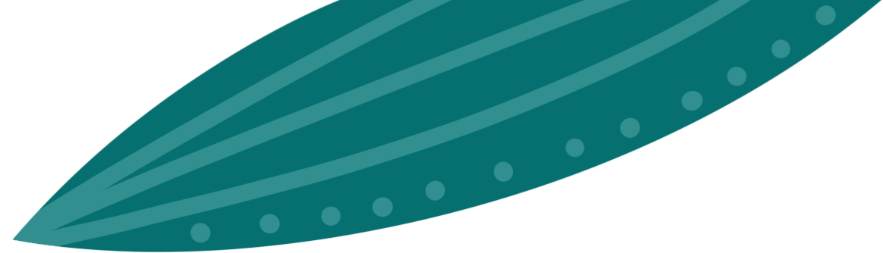 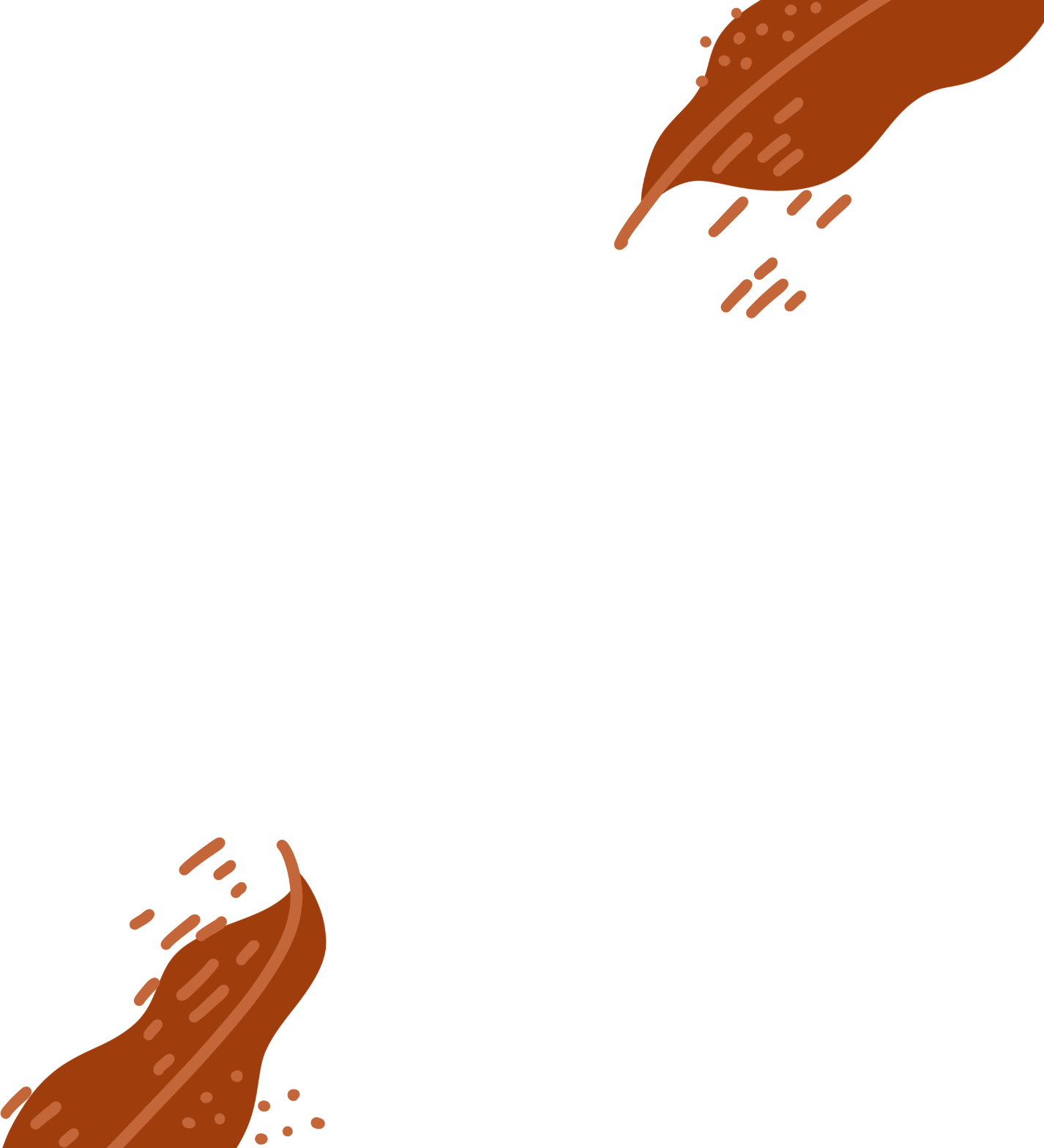 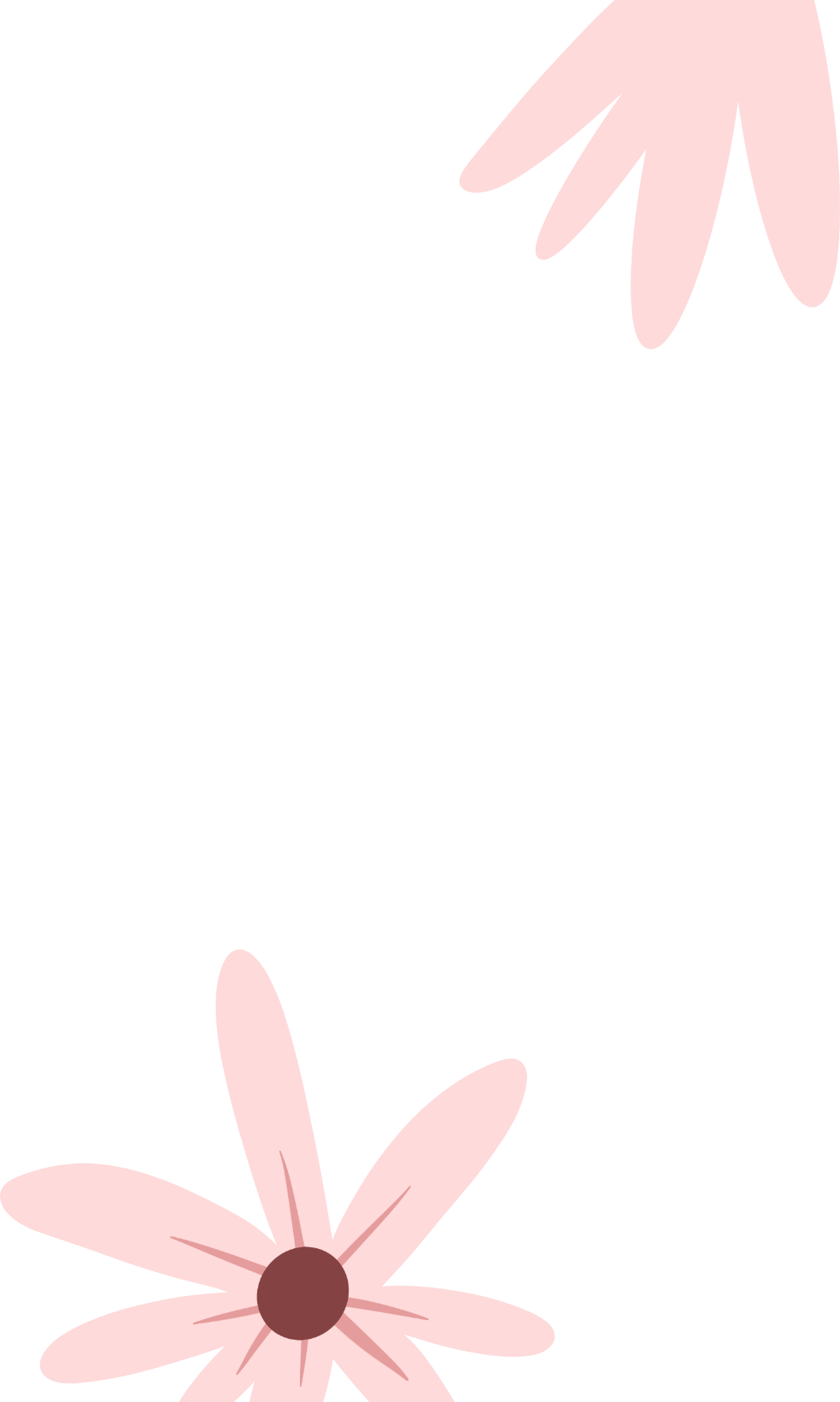 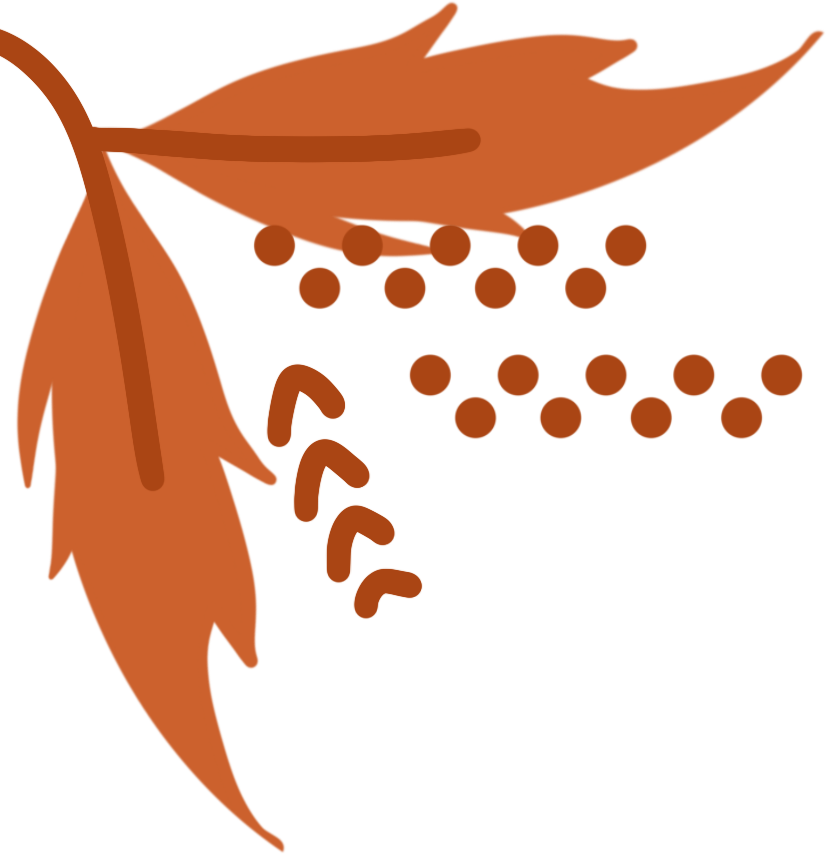 TOÁN
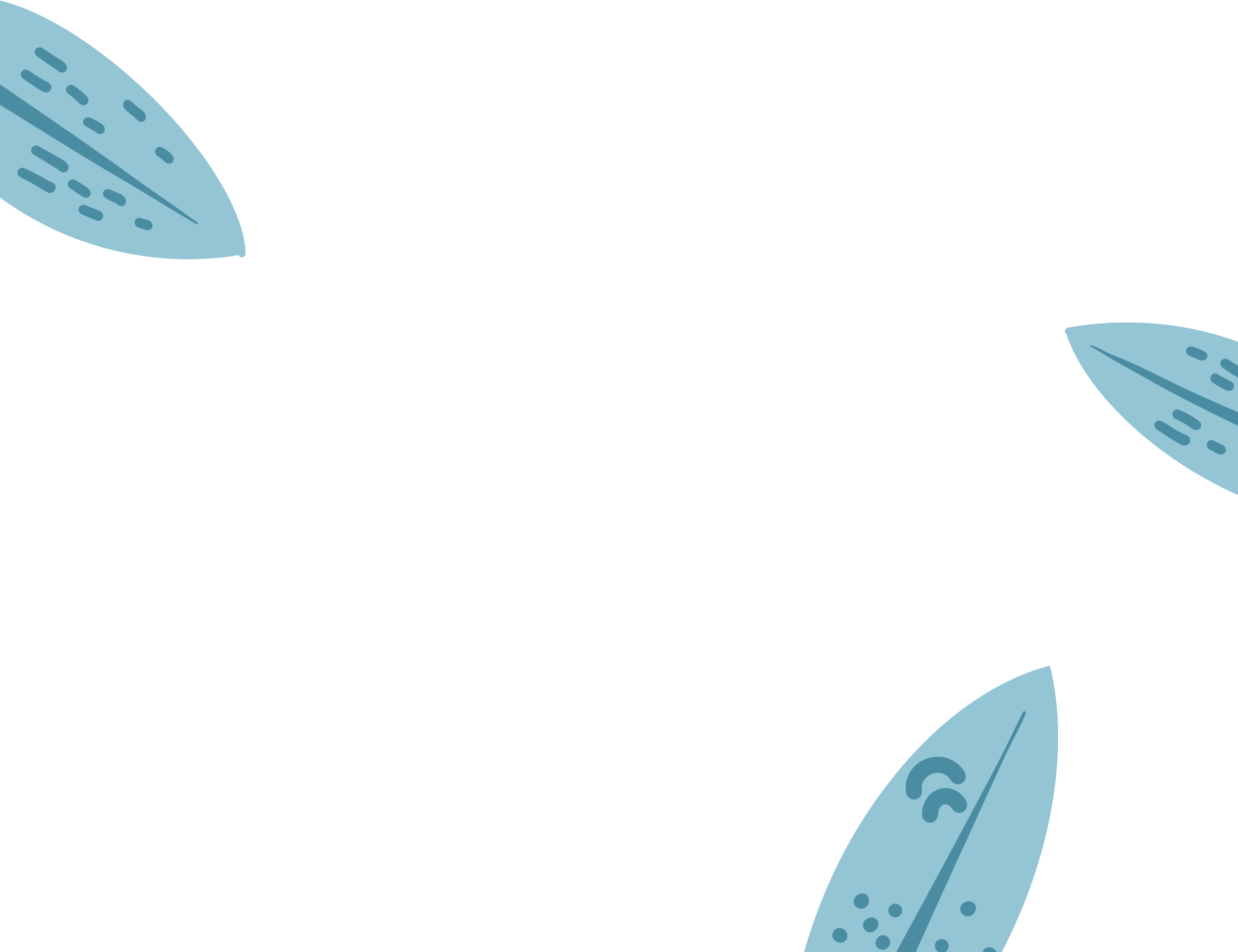 Bài 124: Tính giá trị của biểu thức
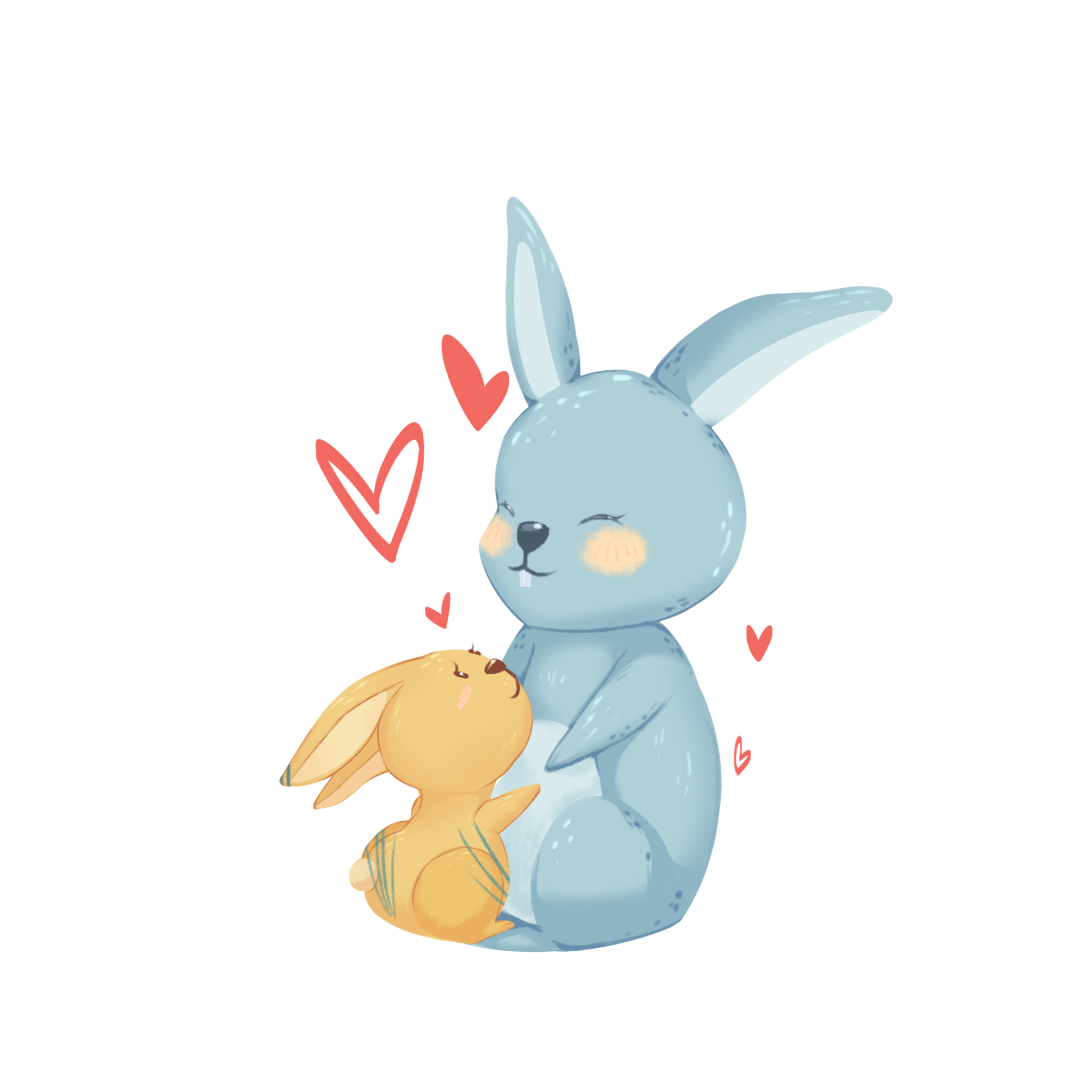 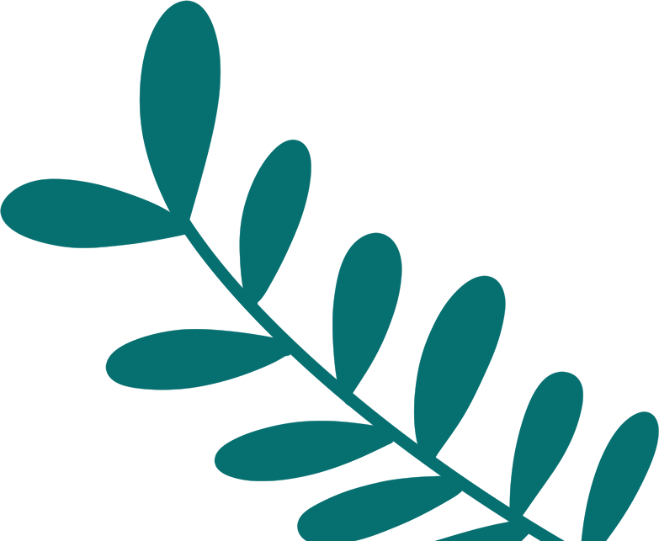 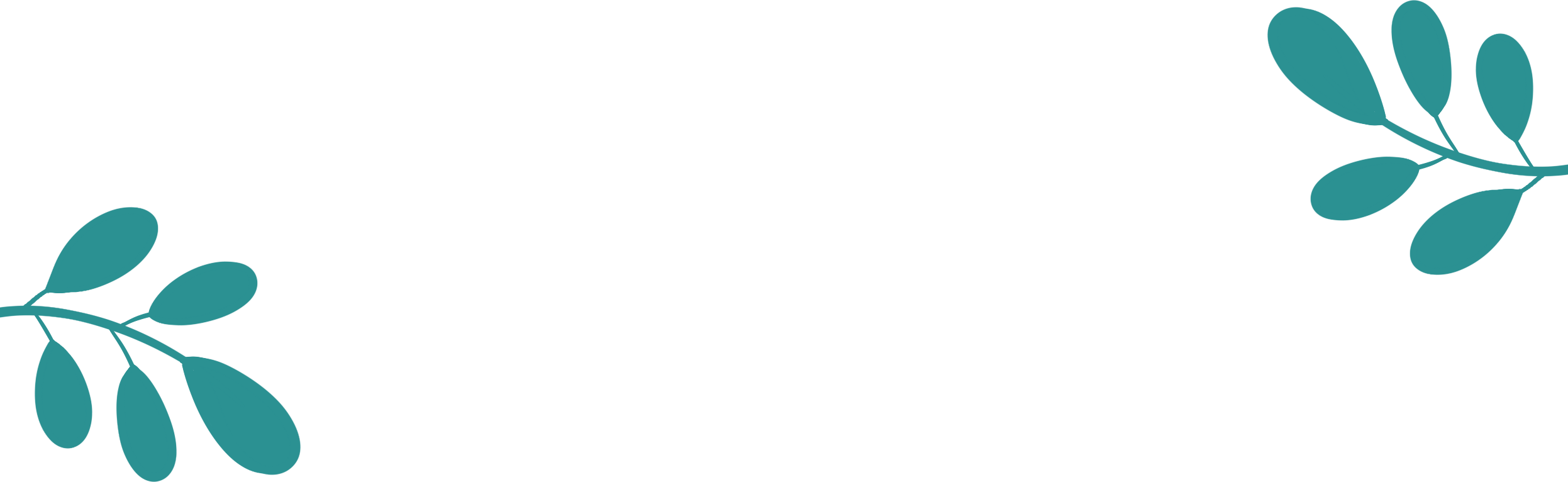 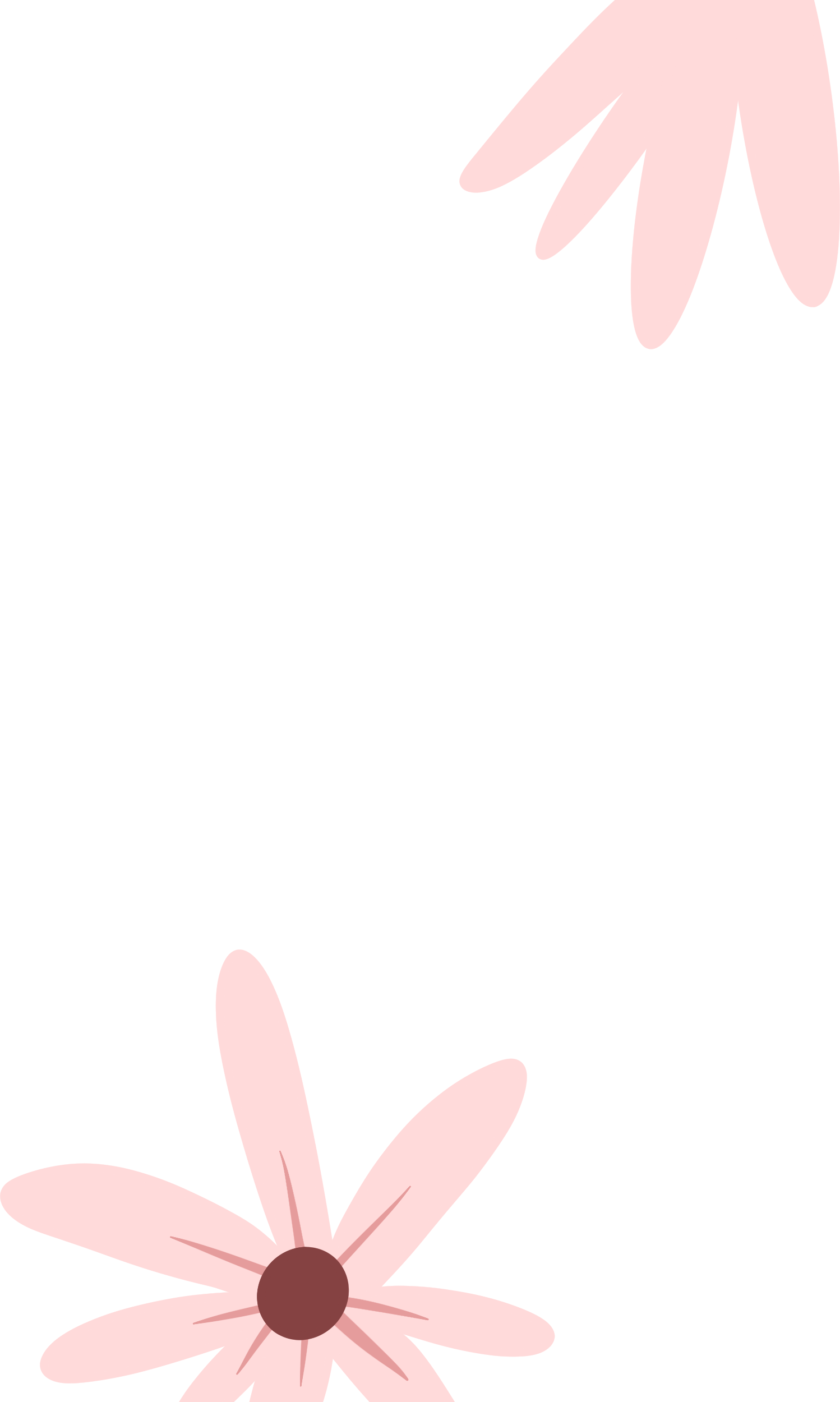 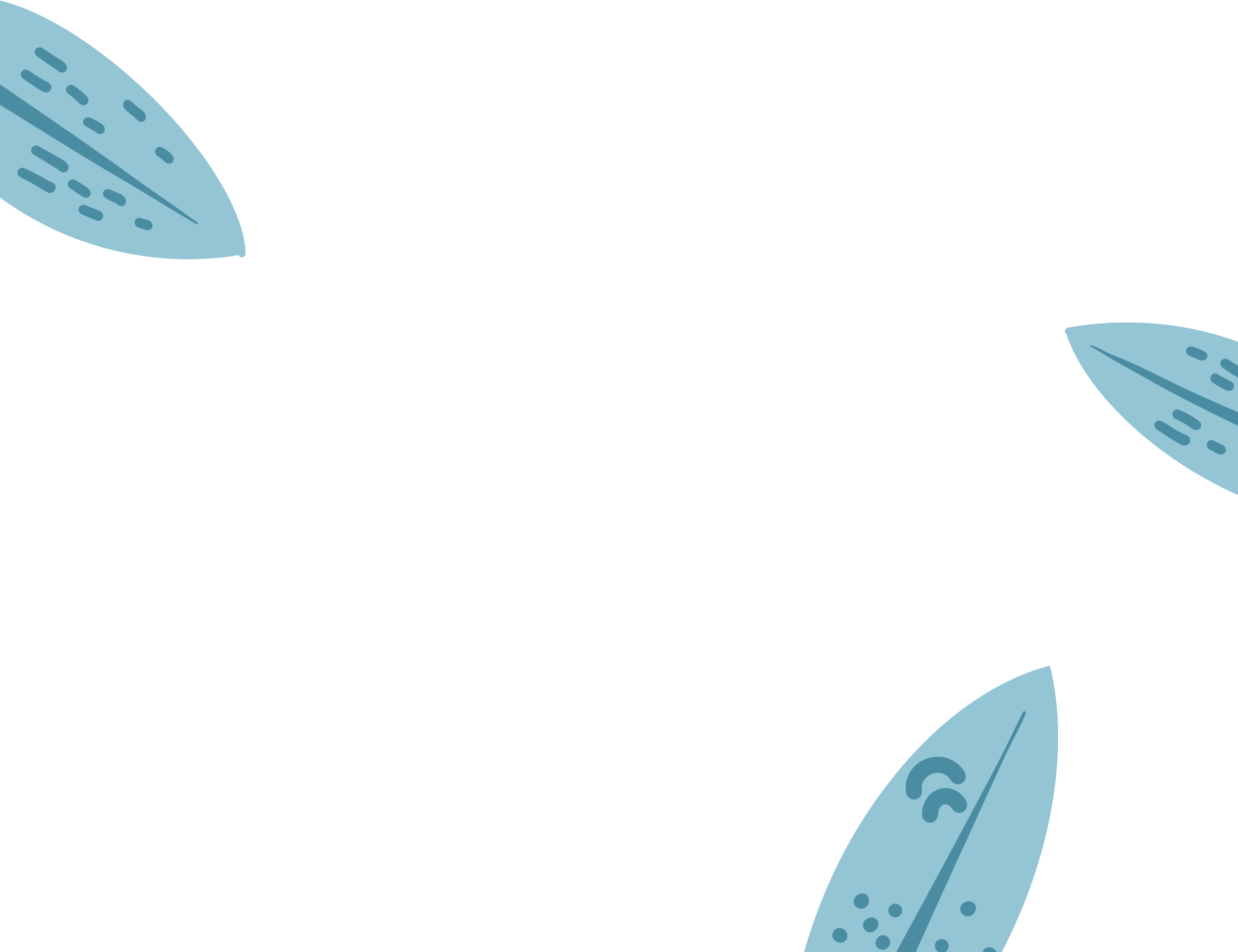 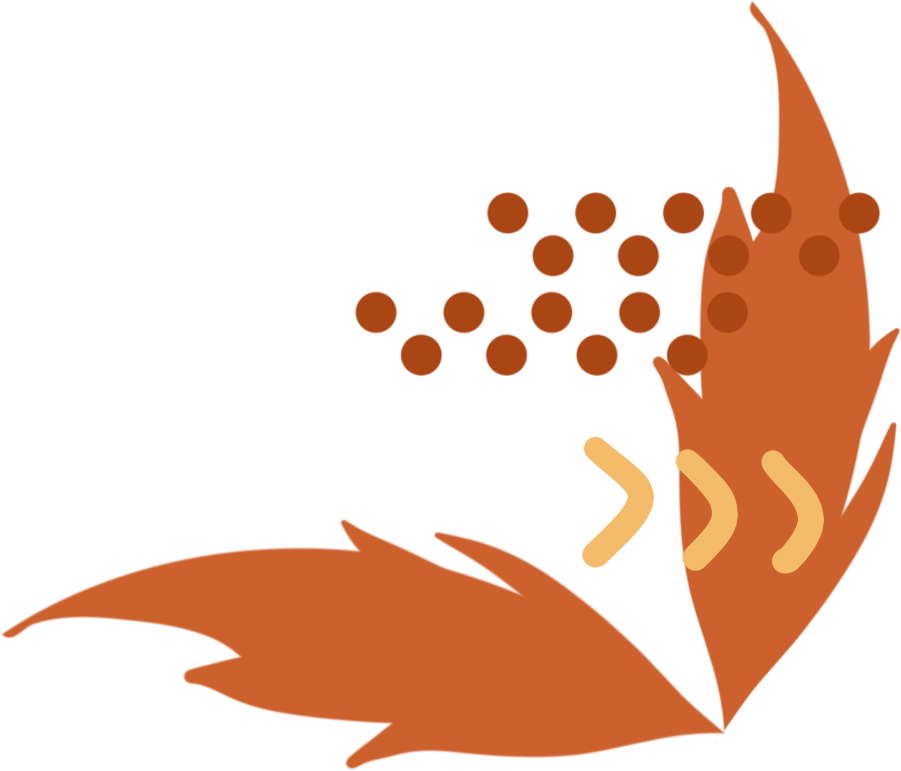 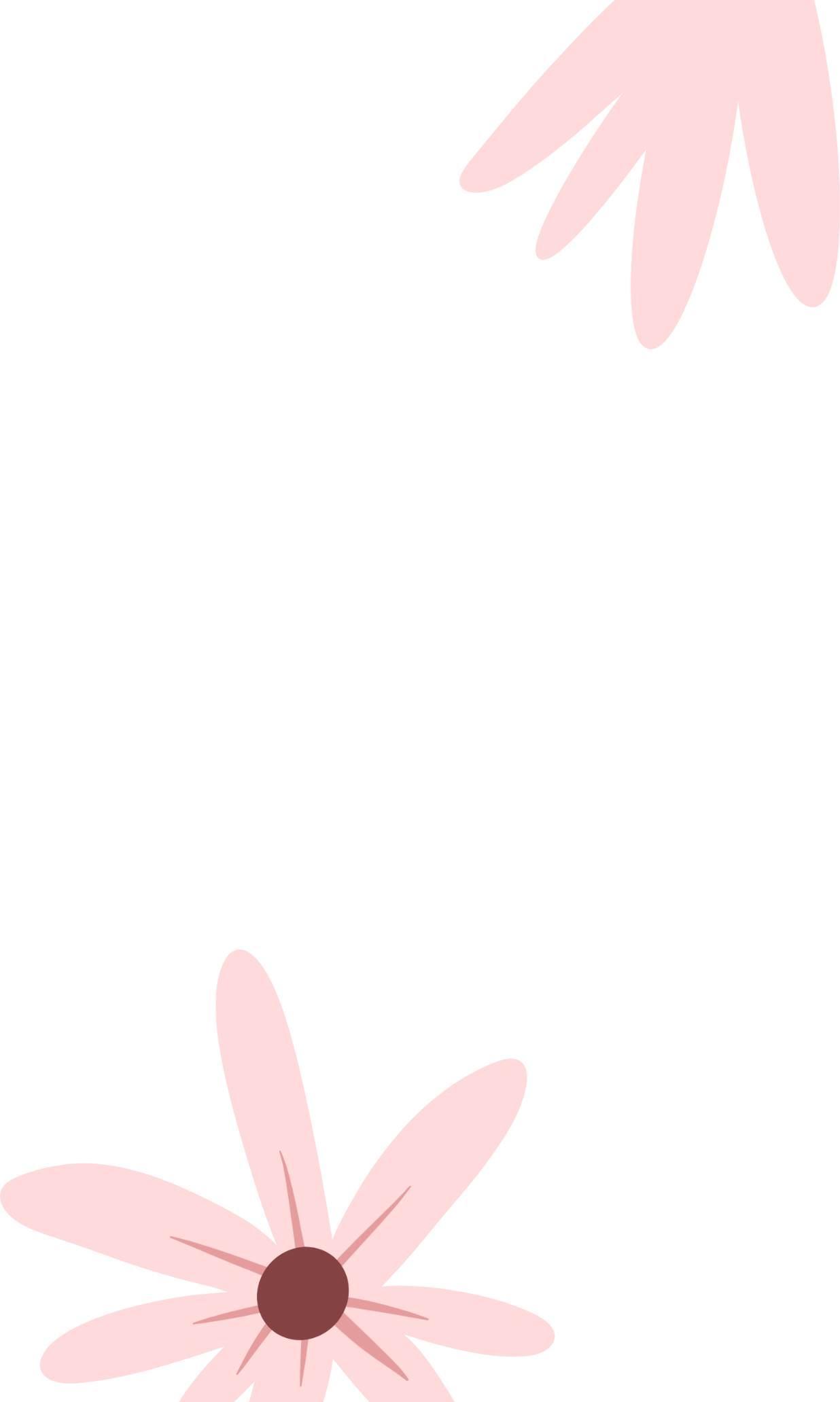 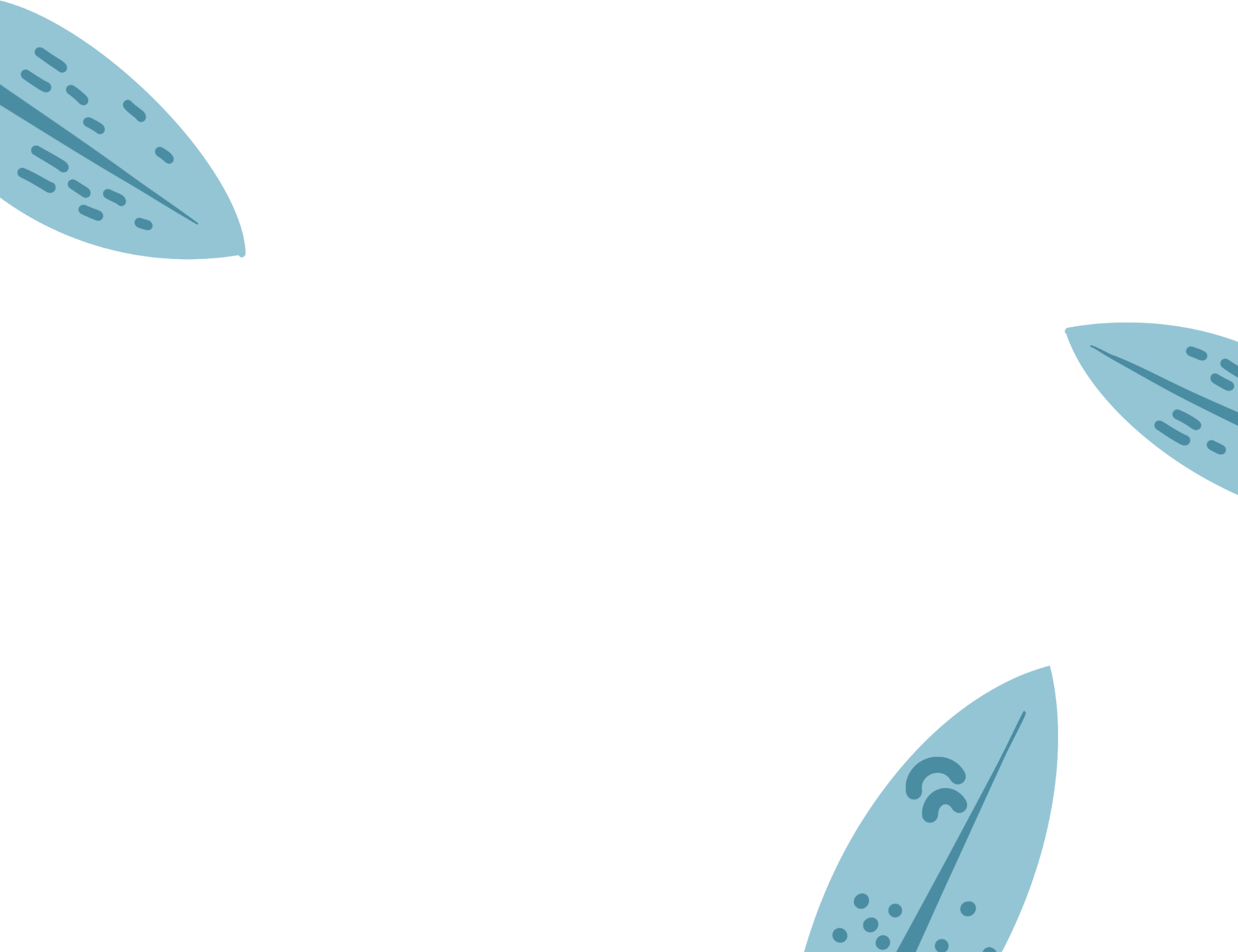 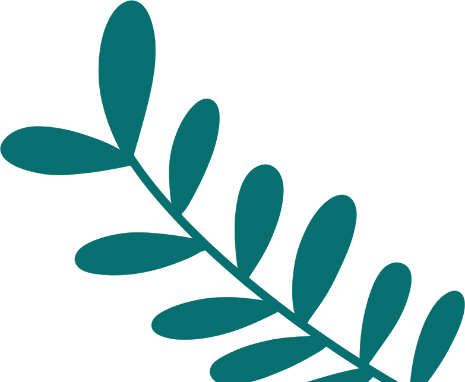 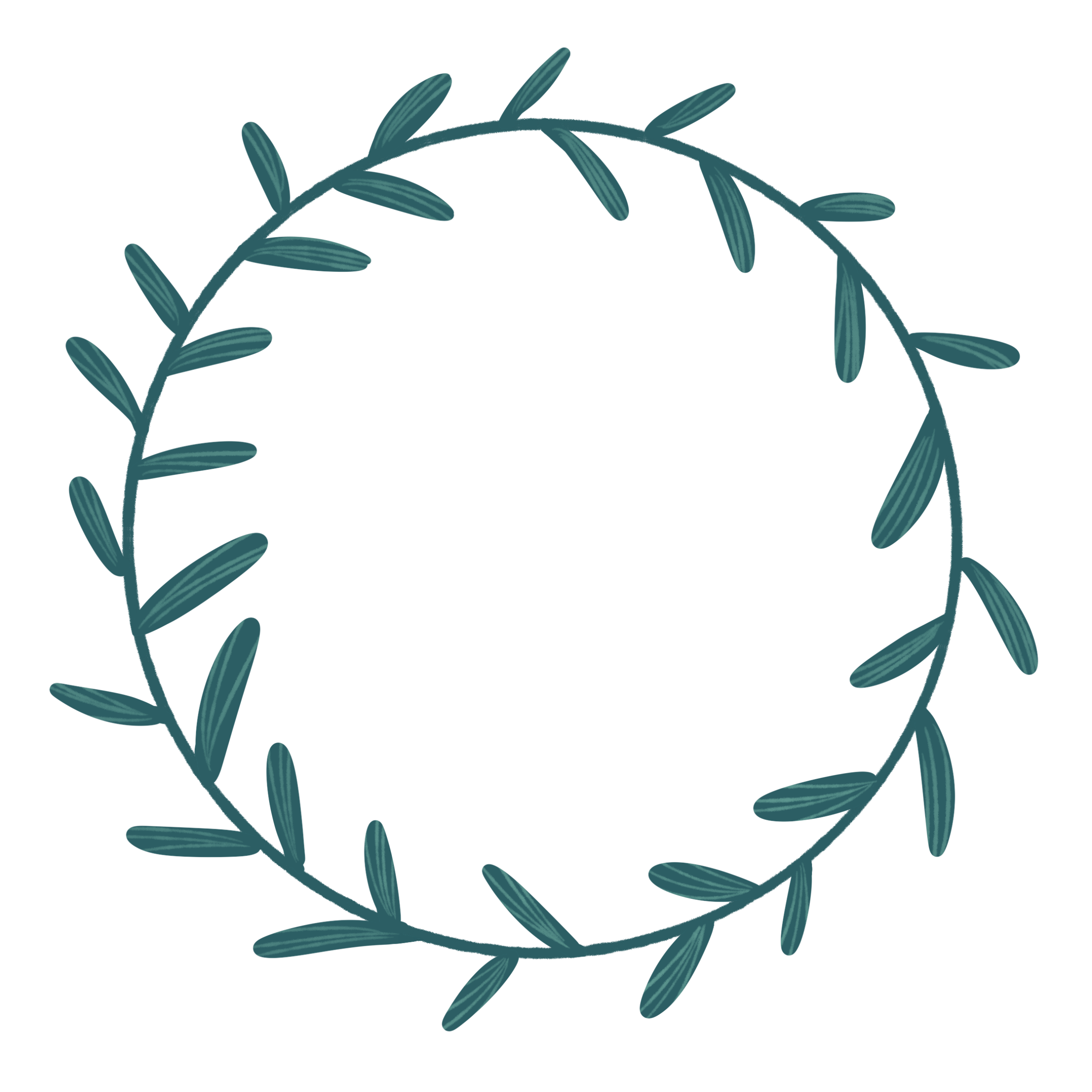 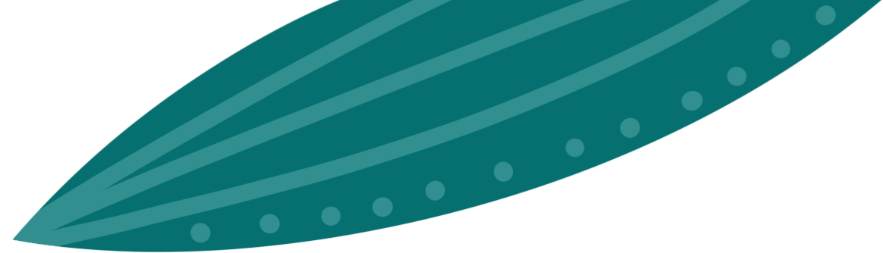 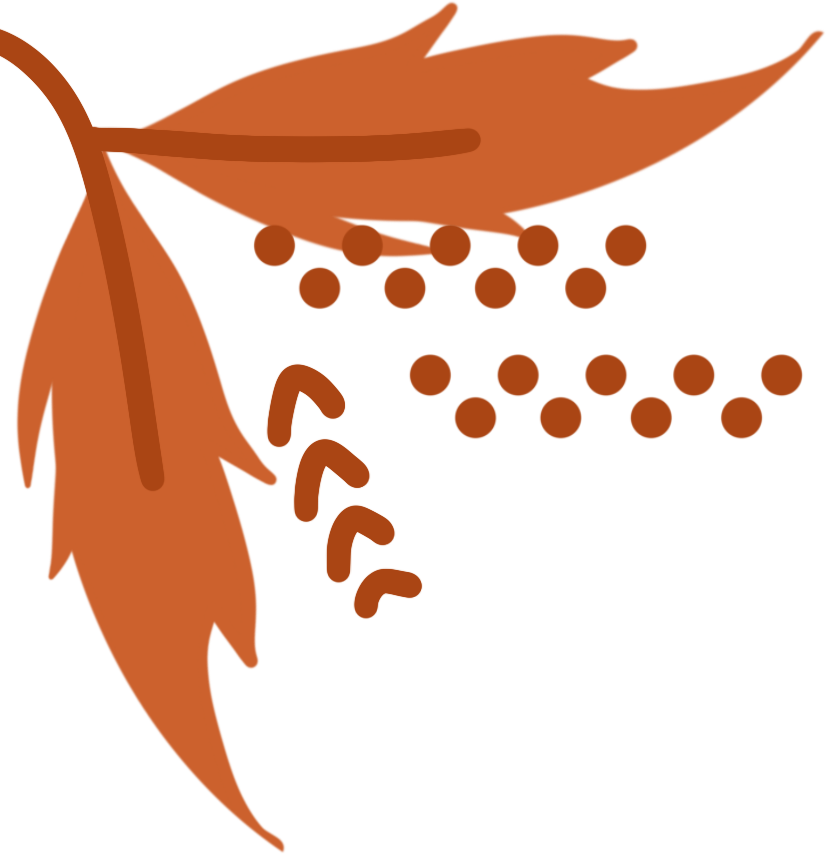 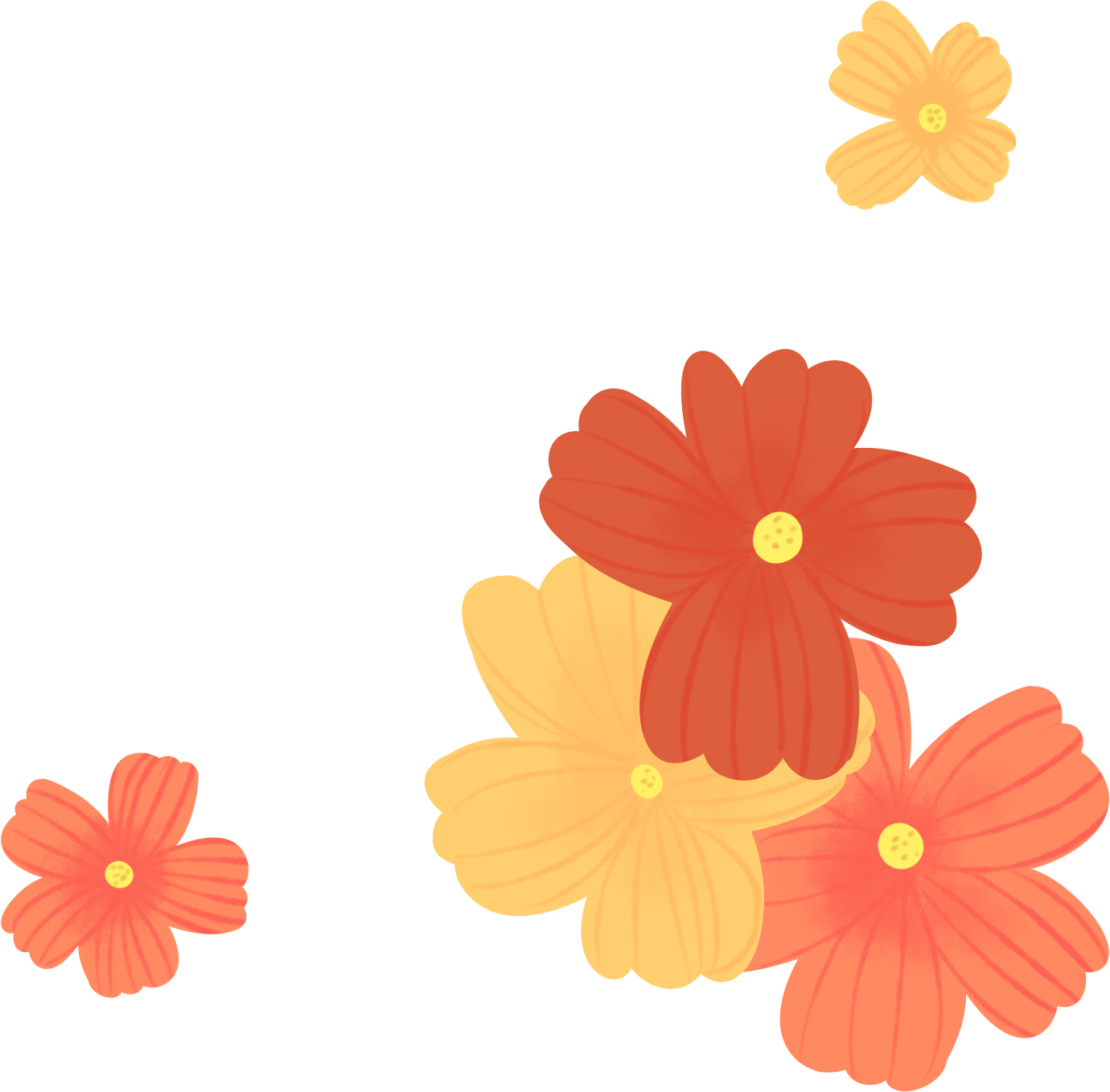 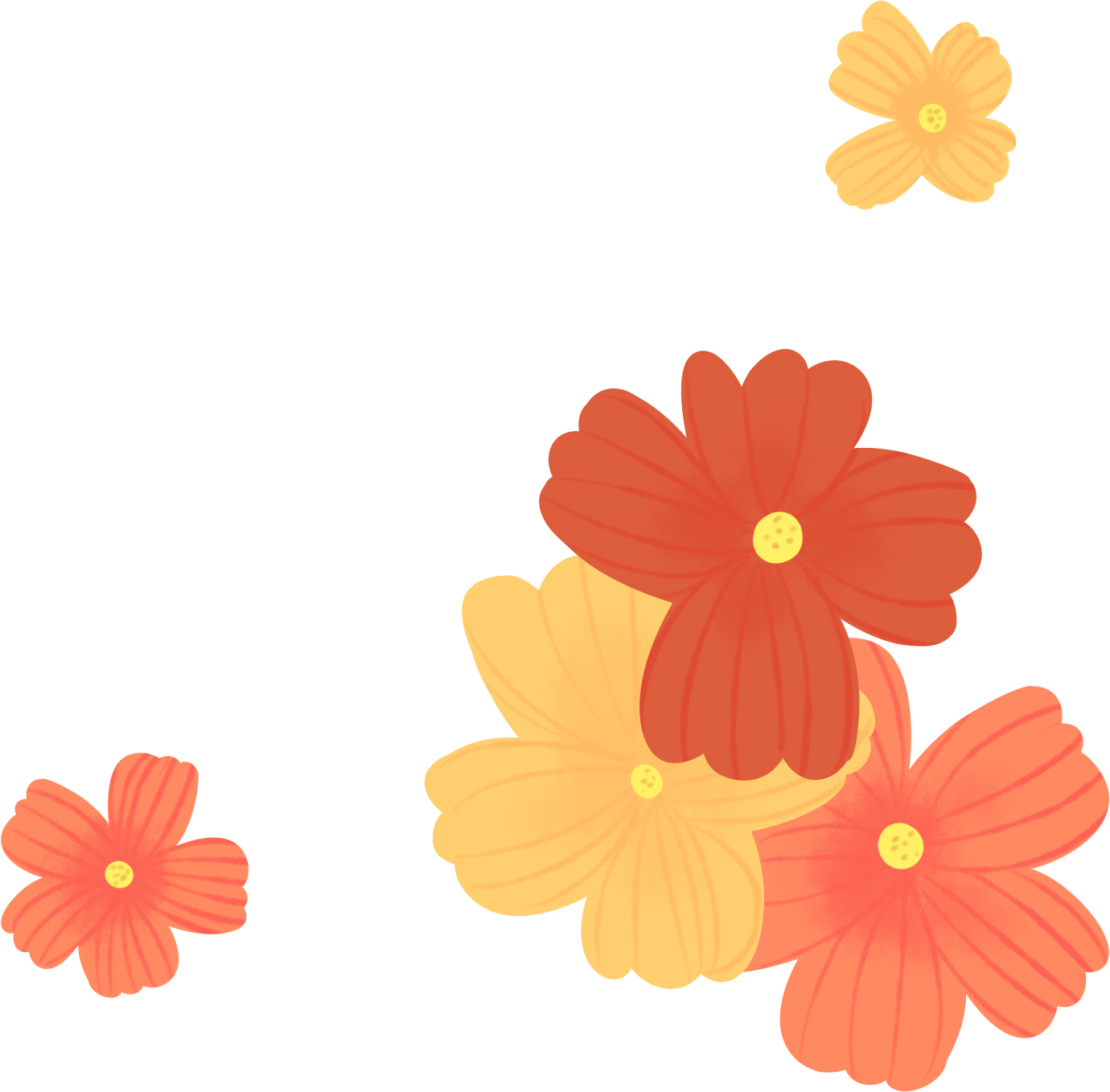 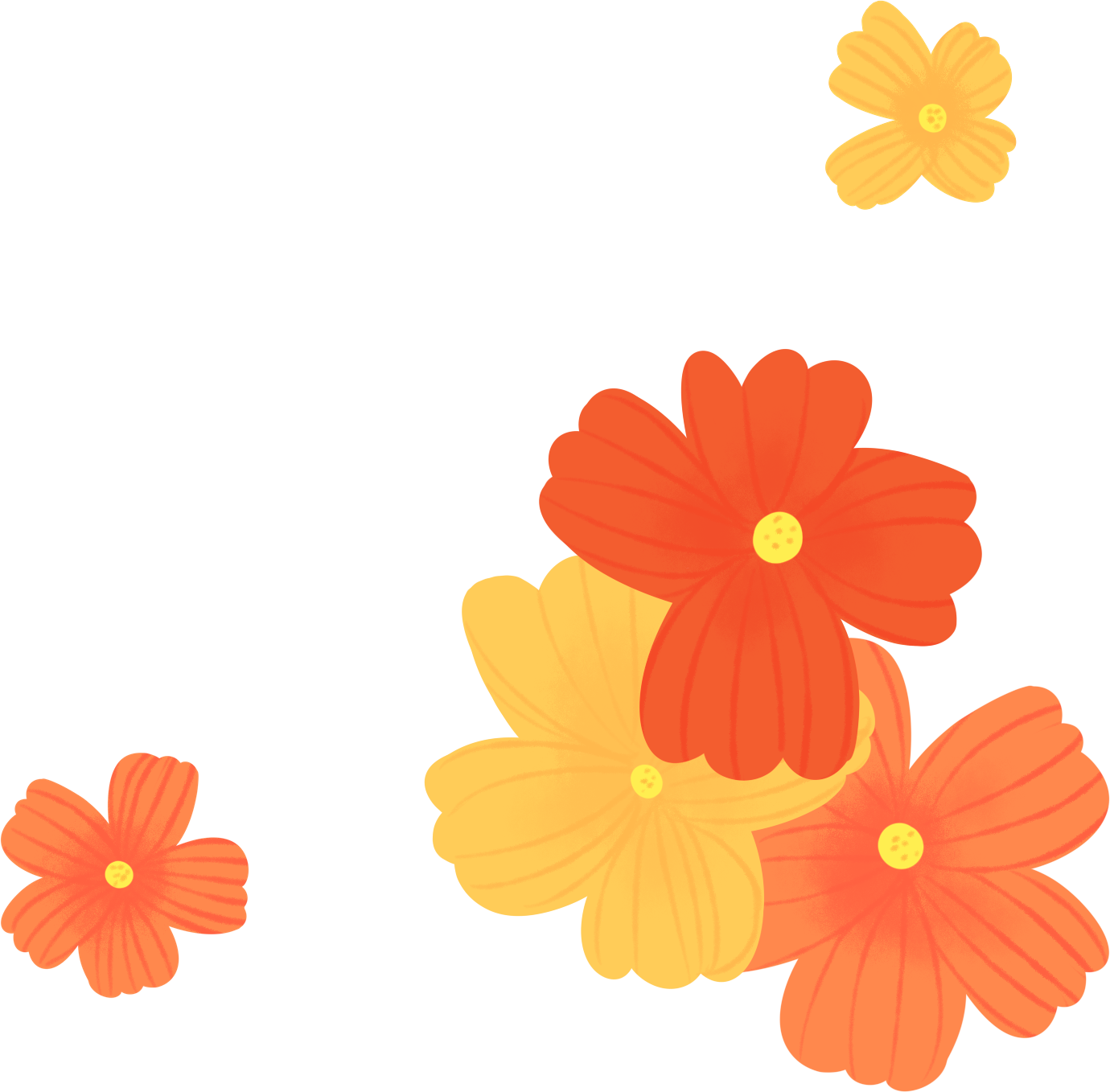 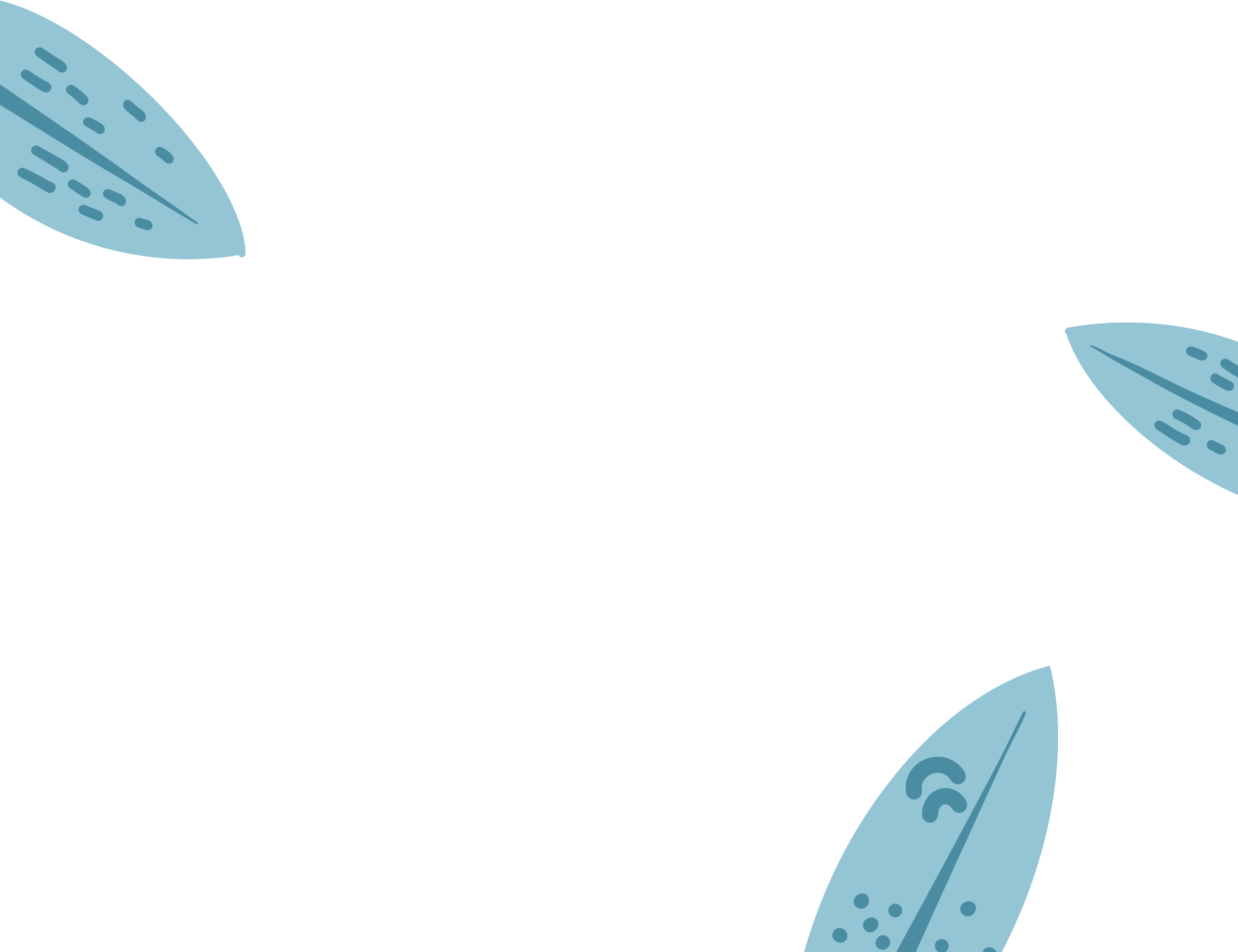 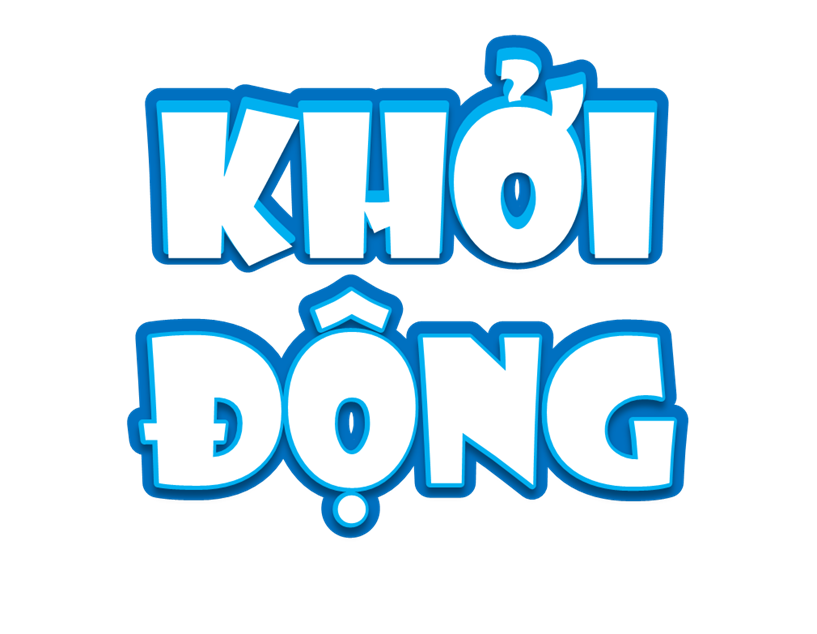 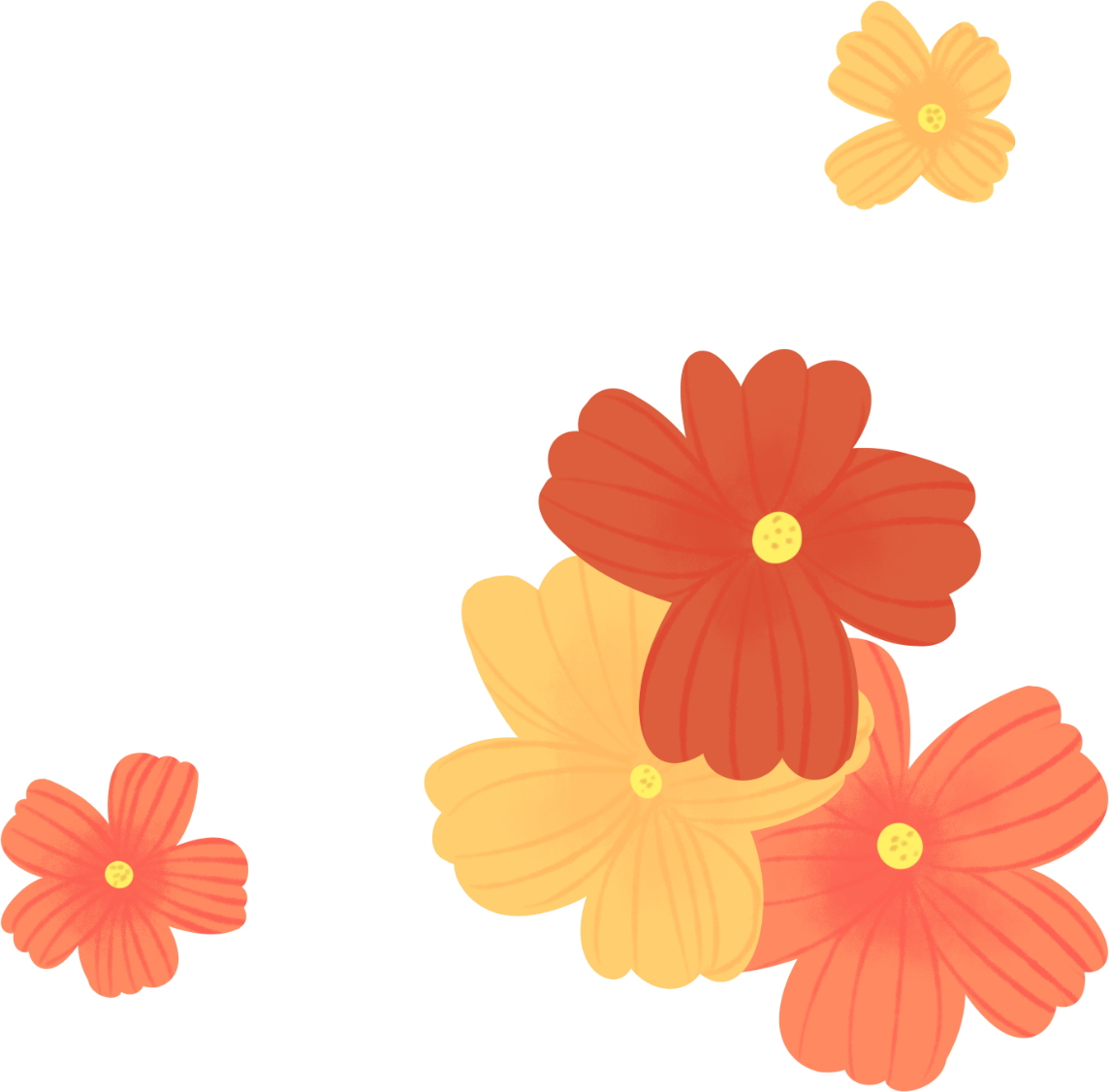 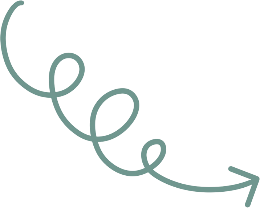 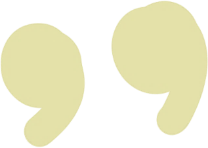 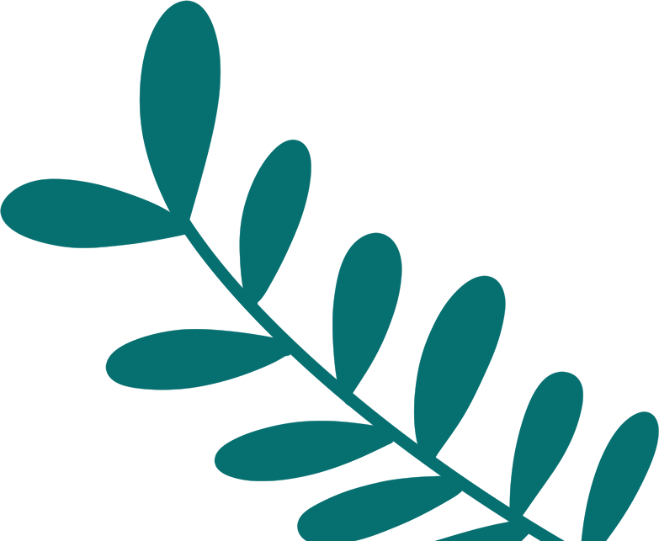 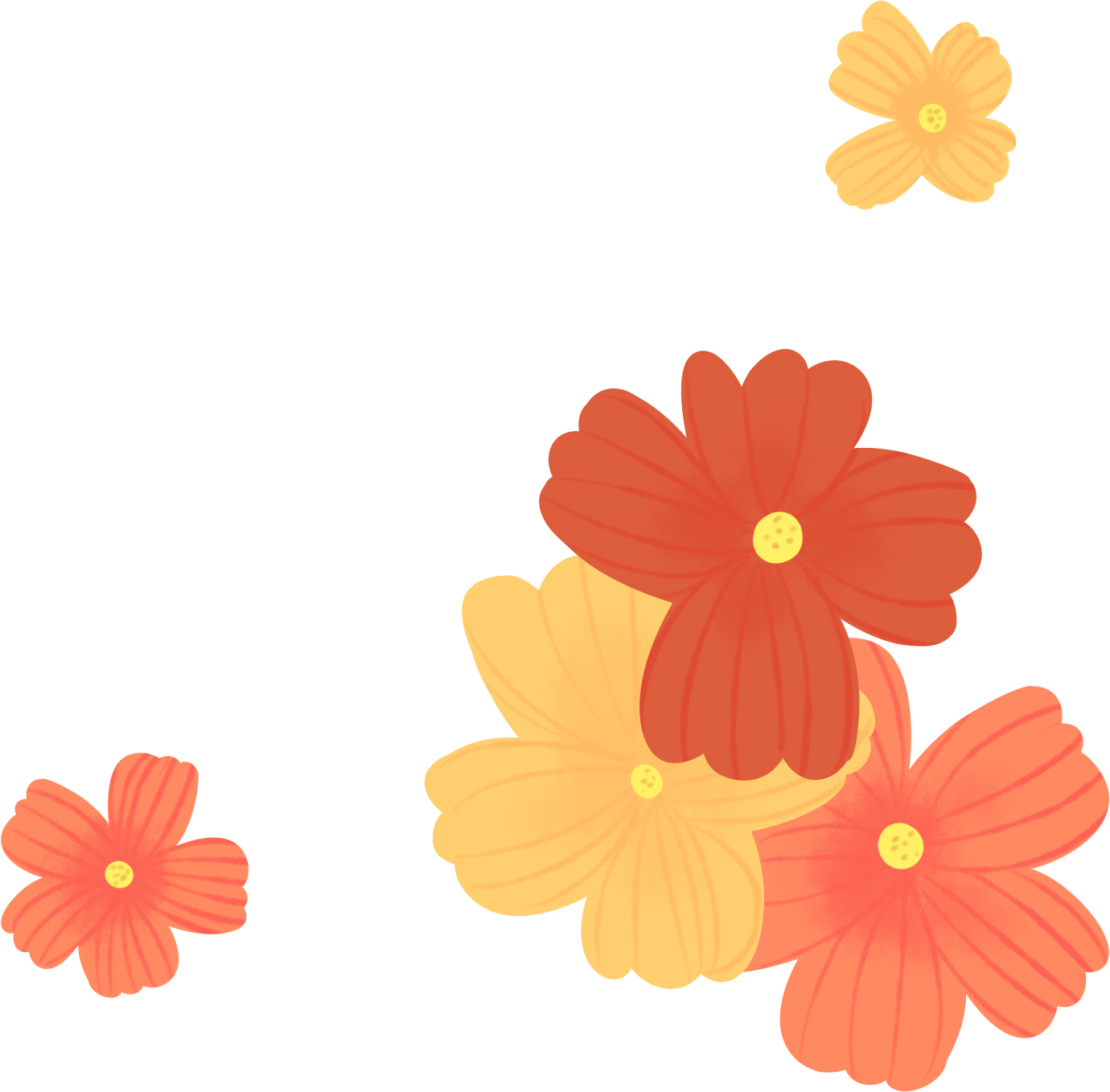 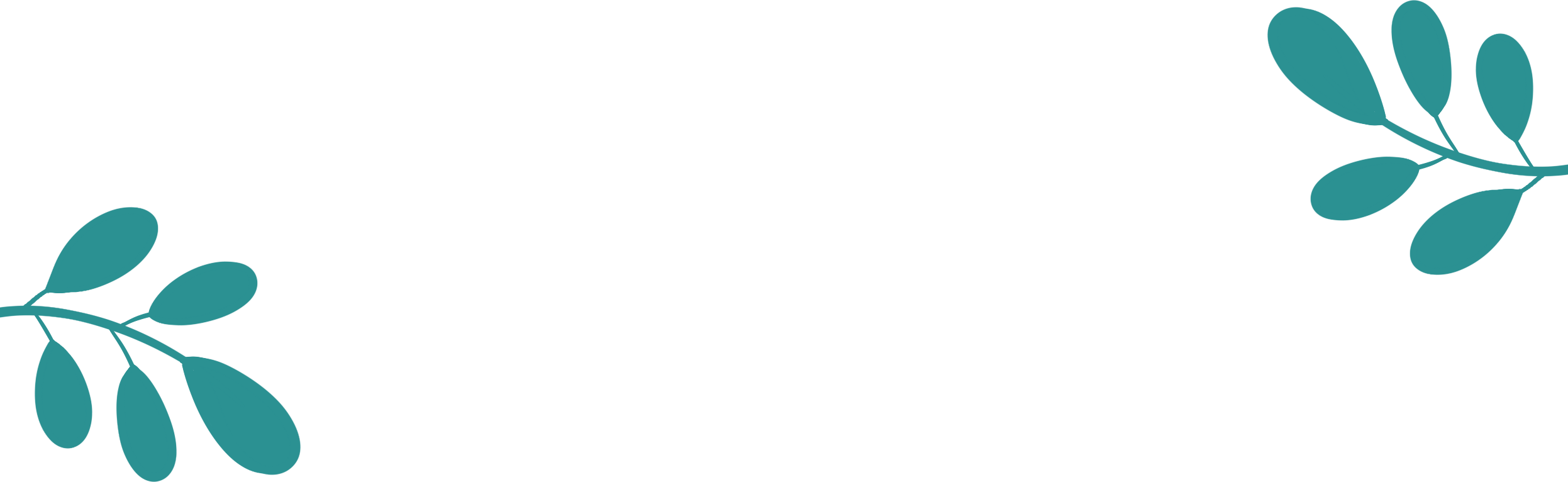 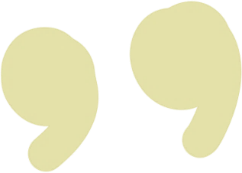 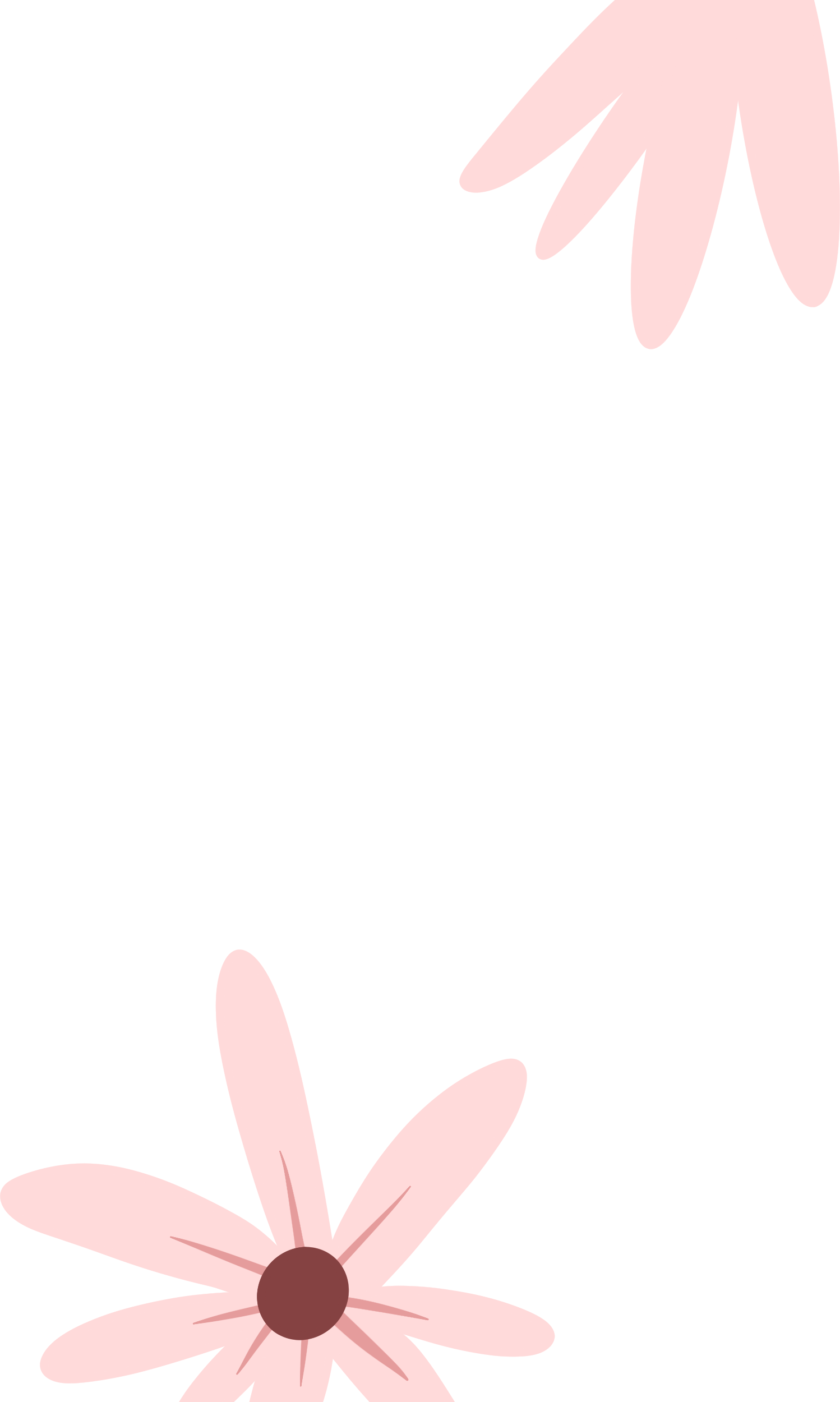 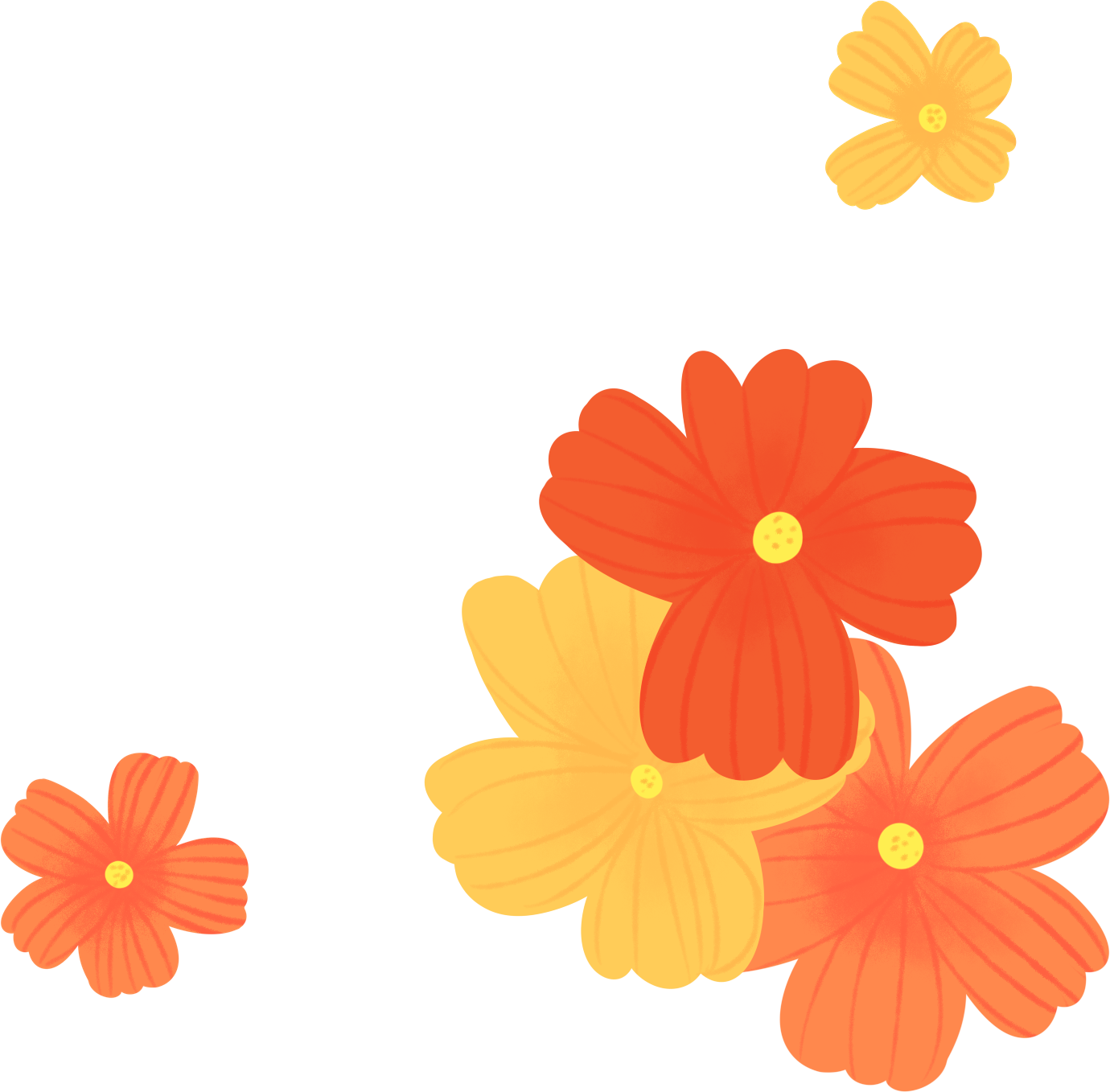 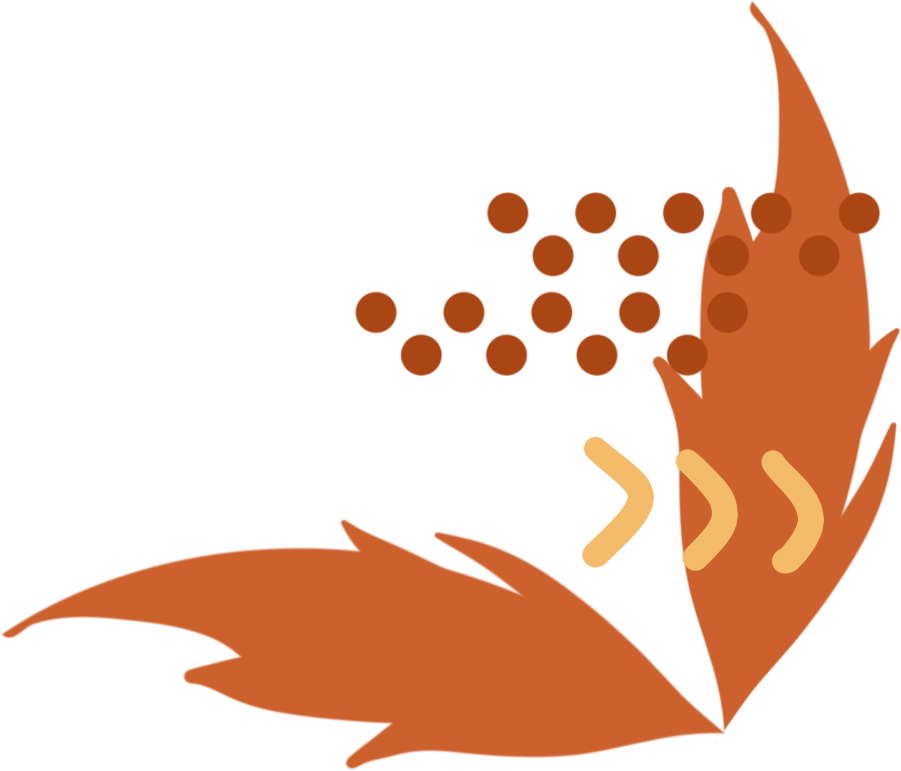 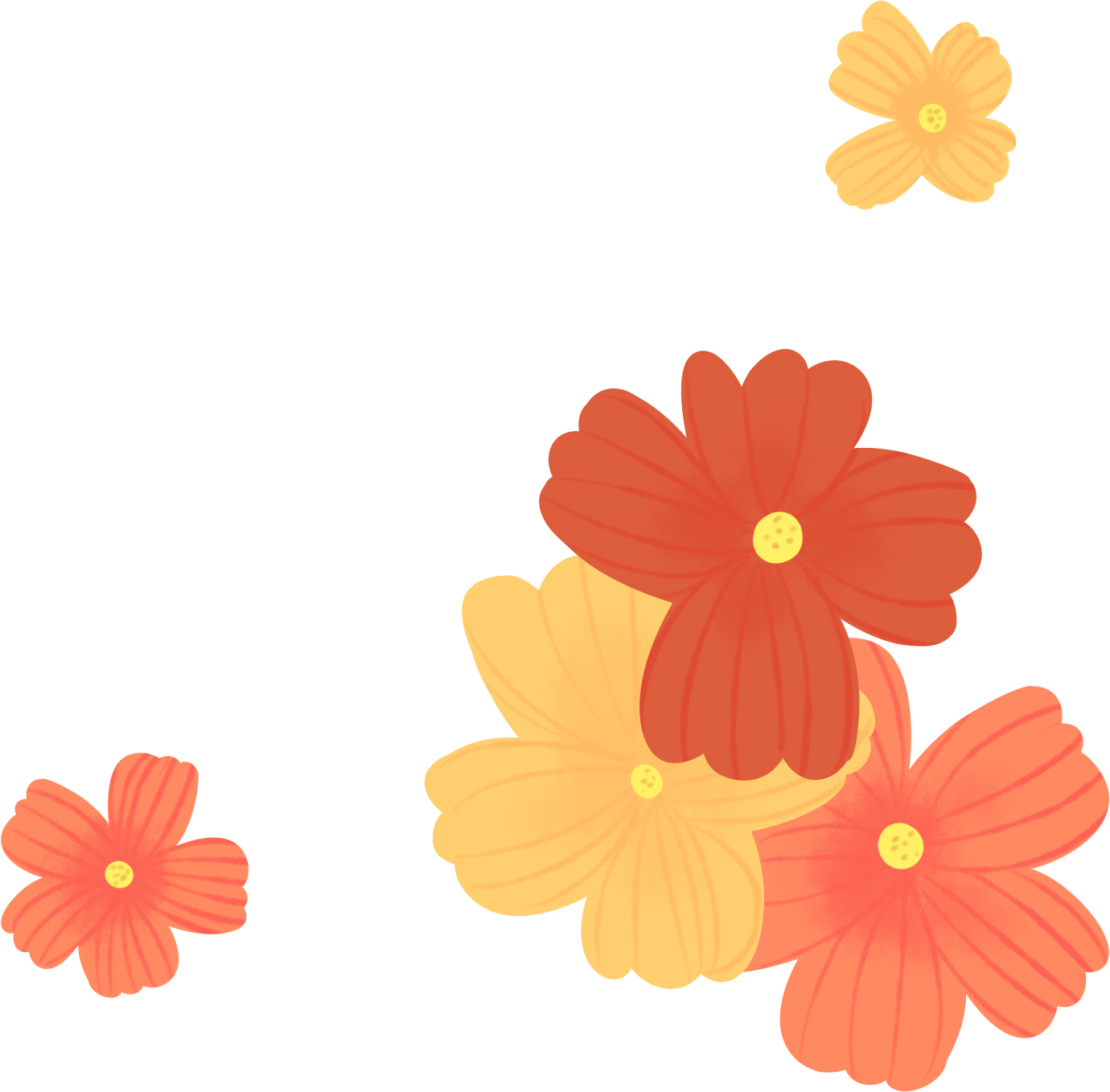 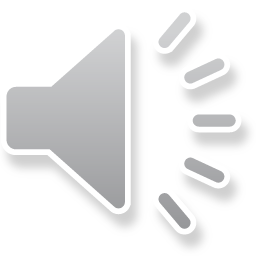 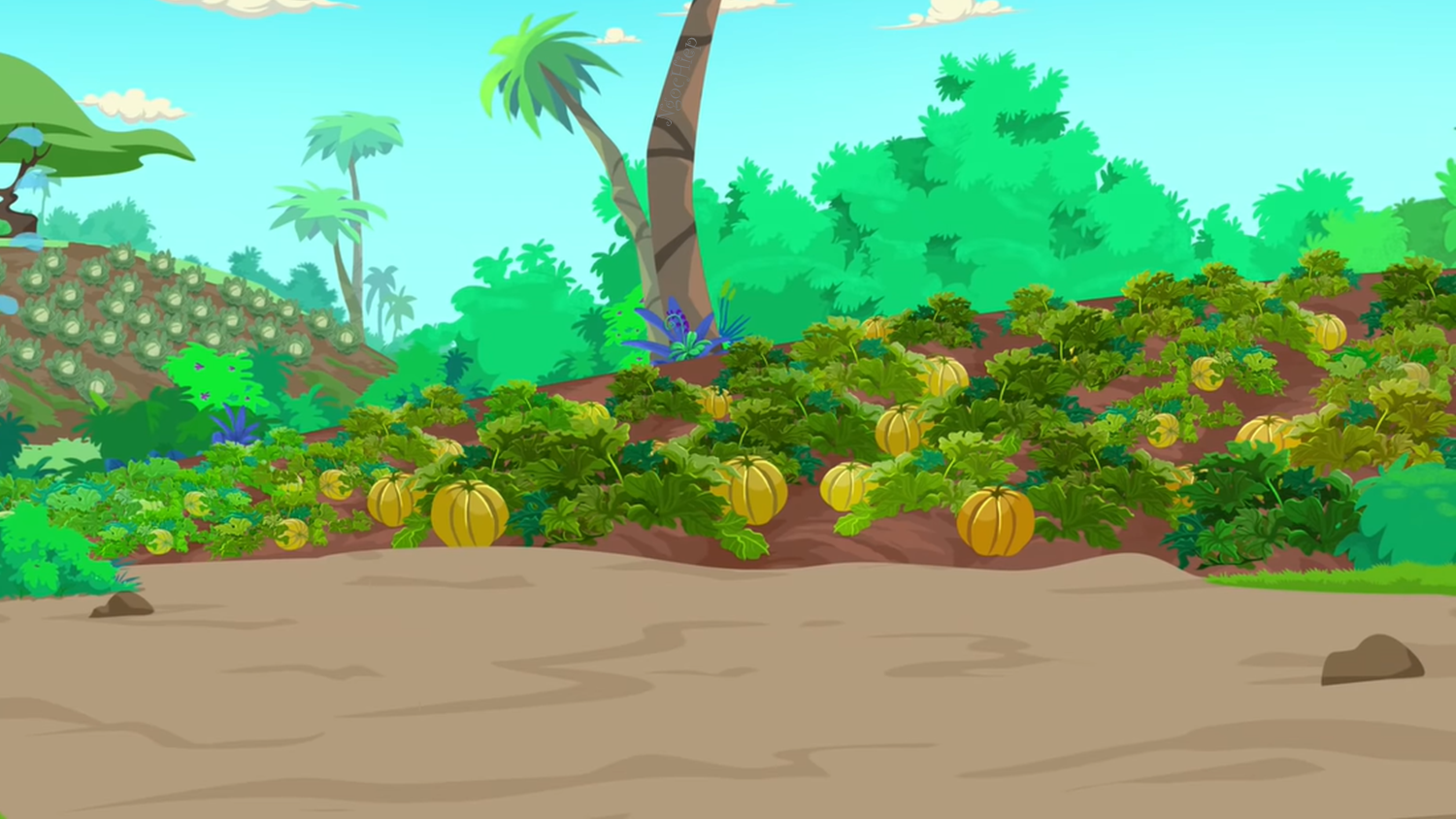 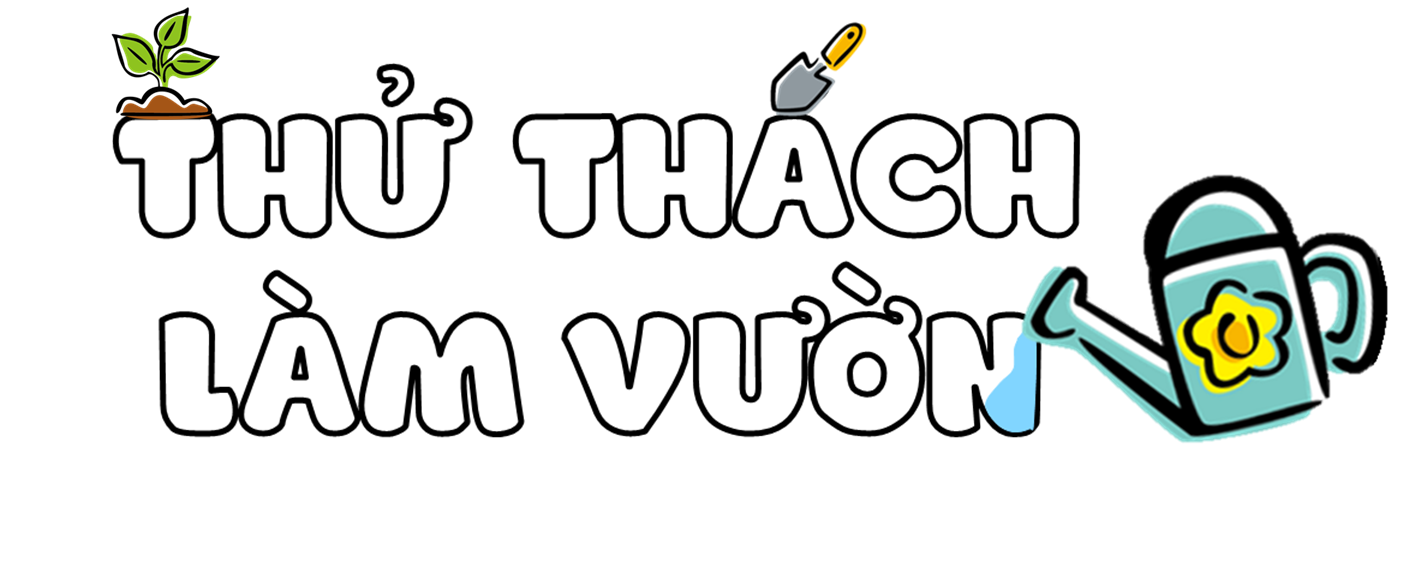 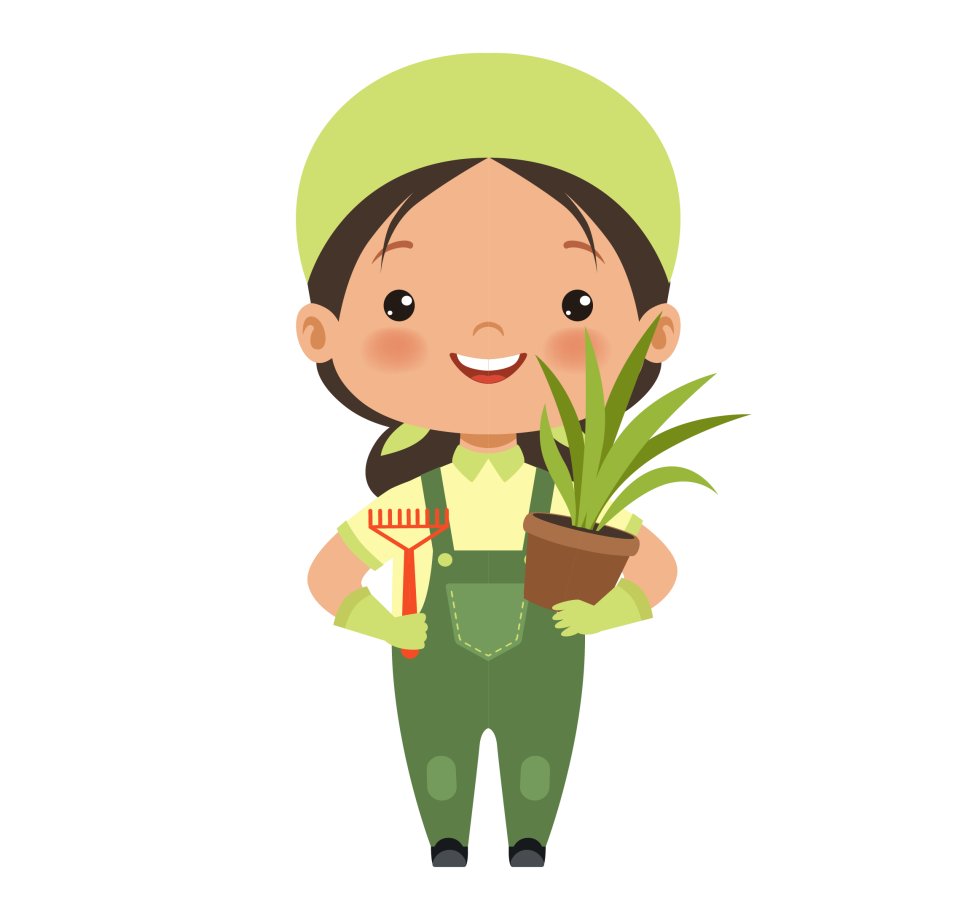 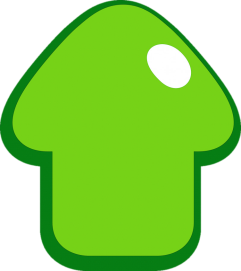 [Speaker Notes: cái ni đưa vô quiz – kéo thả từ vào tranh]
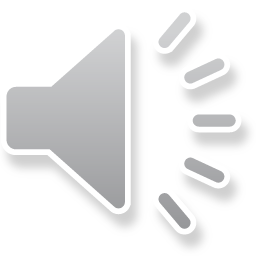 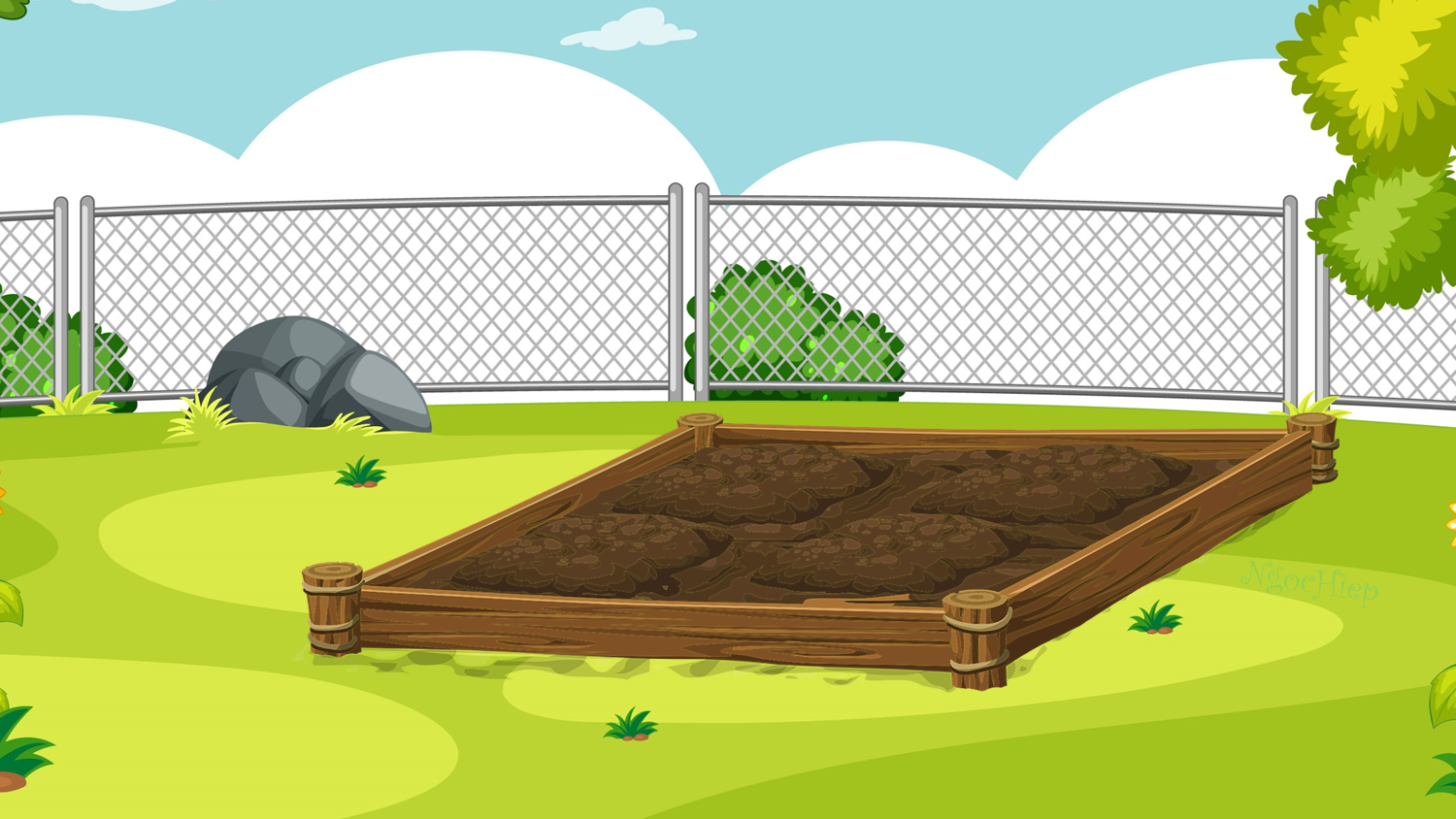 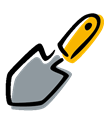 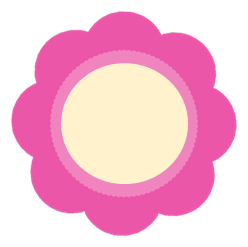 1000 x 5 =?
1
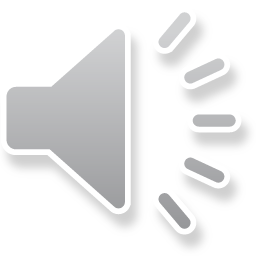 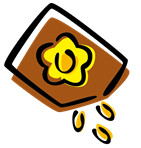 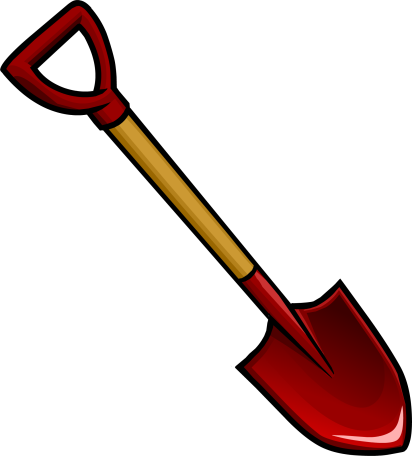 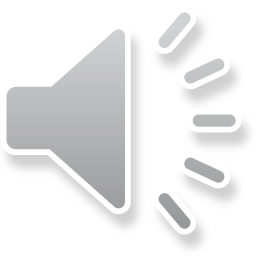 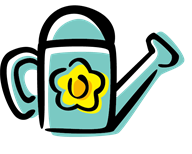 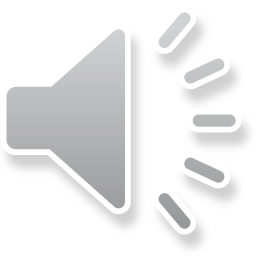 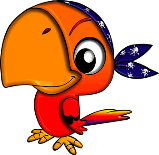 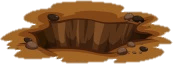 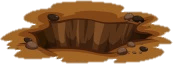 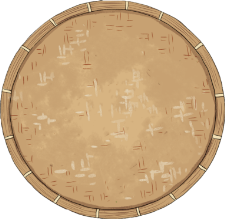 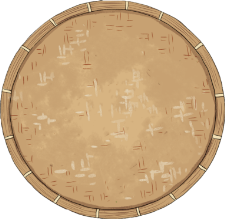 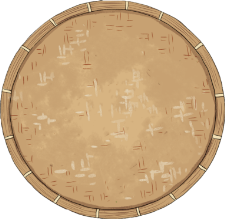 A
C
B
2100
100
5000
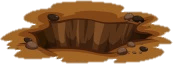 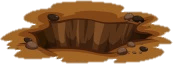 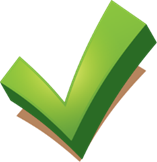 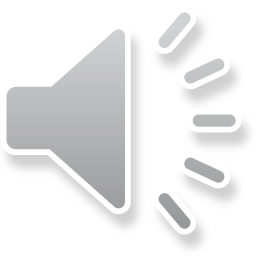 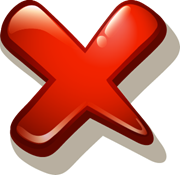 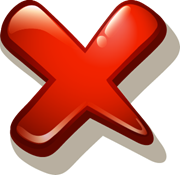 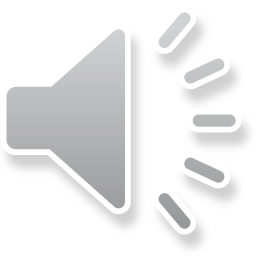 [Speaker Notes: Nhấn hình cái xẻng  HS chọn đáp án  Nhấn hình dấu tích xanh để xẻng làm đất  làm đất xong nhấn hình túi hạt giống để chuyển sang slide tiếp theo]
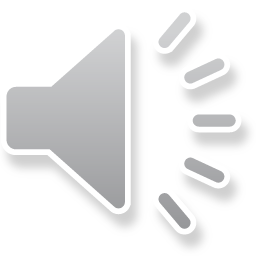 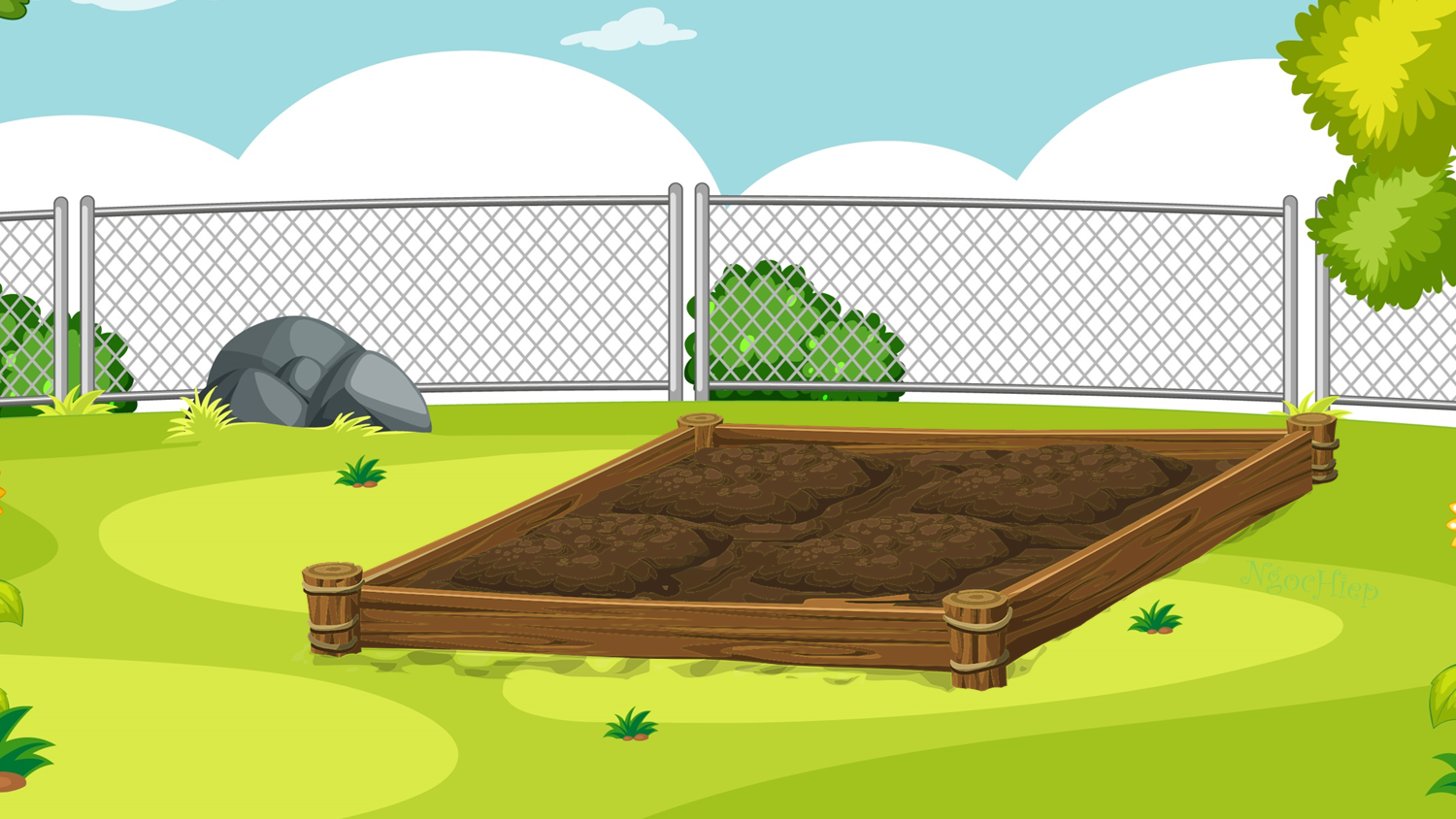 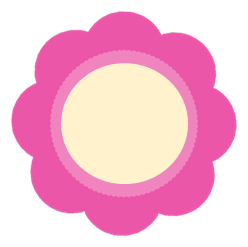 2
6000 : 3=
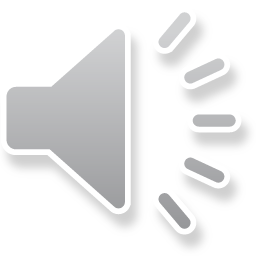 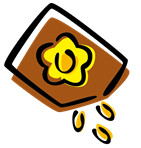 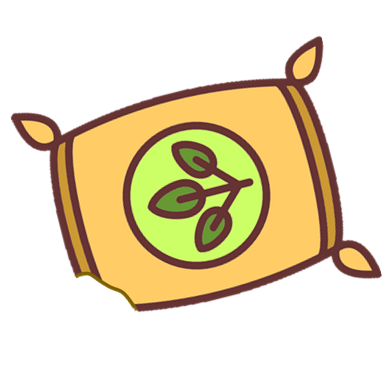 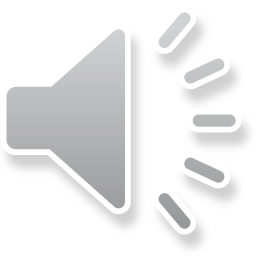 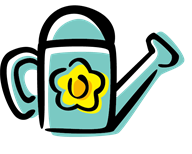 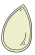 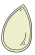 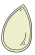 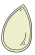 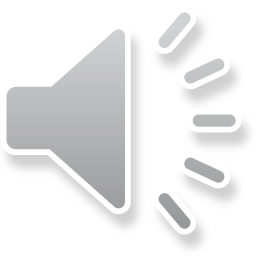 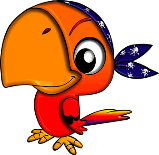 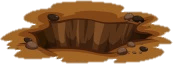 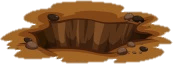 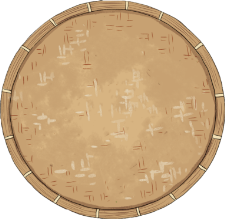 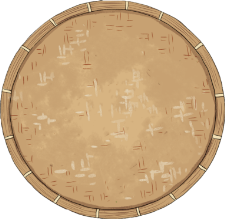 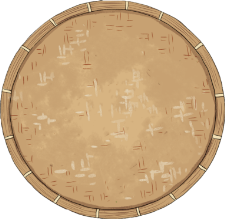 C
A
B
2000
4900
3000
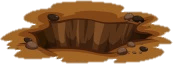 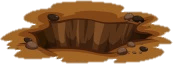 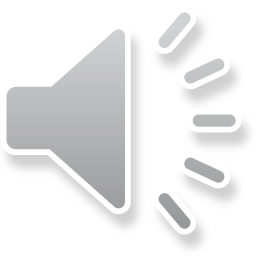 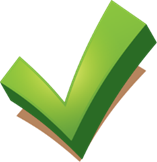 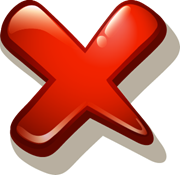 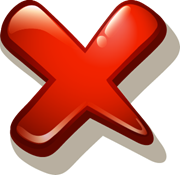 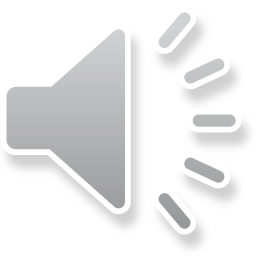 [Speaker Notes: HS chọn đáp án  Nhấn hình dấu tích xanh để gieo hạt  gieo hạt xong nhấn hình bình nước để chuyển sang slide tiếp theo]
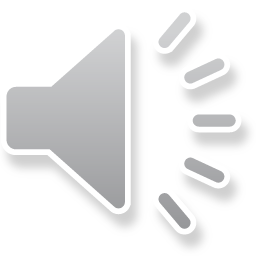 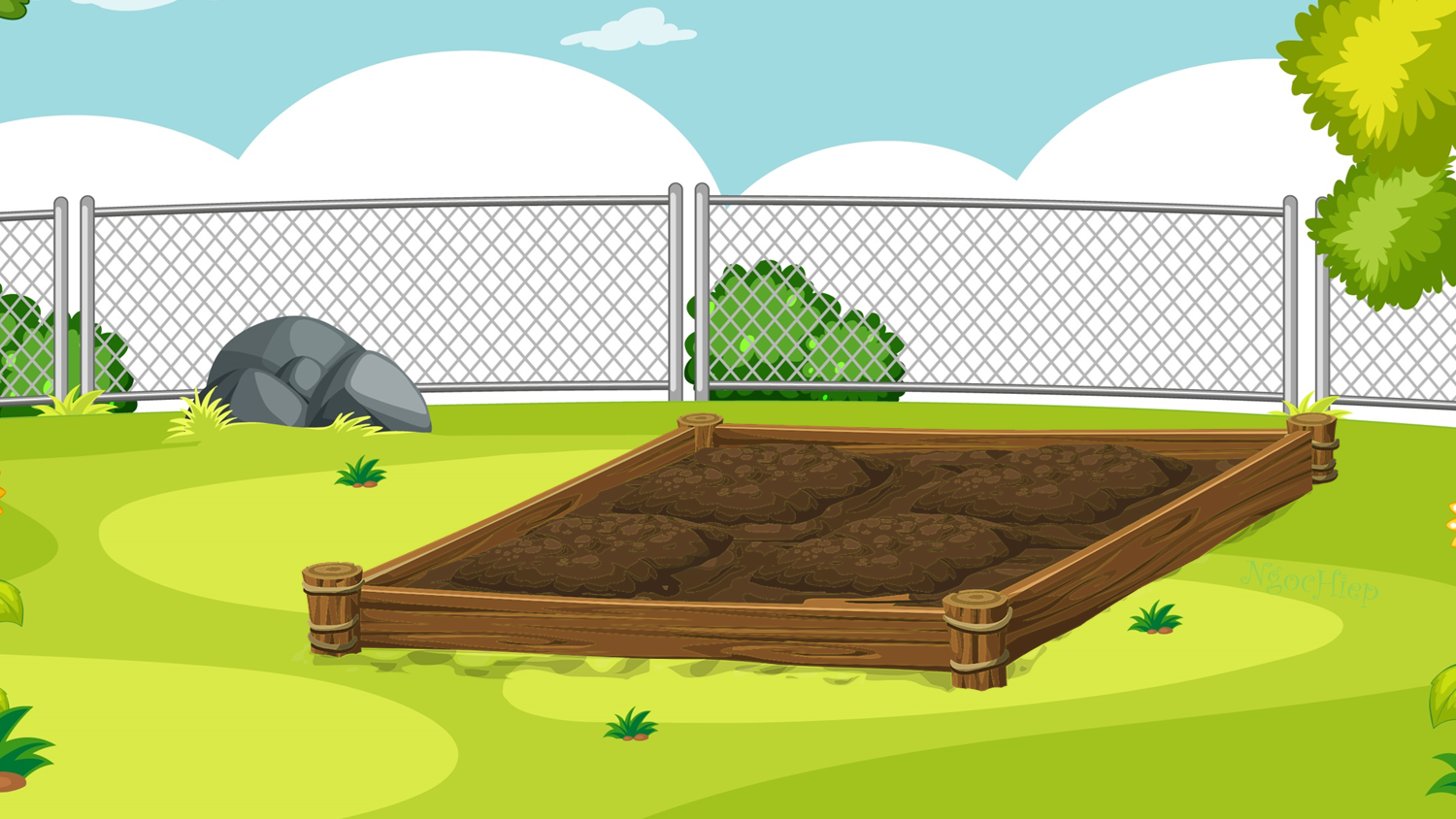 10000 : 5=?
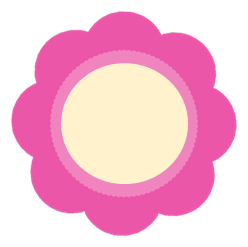 3
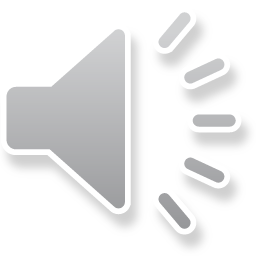 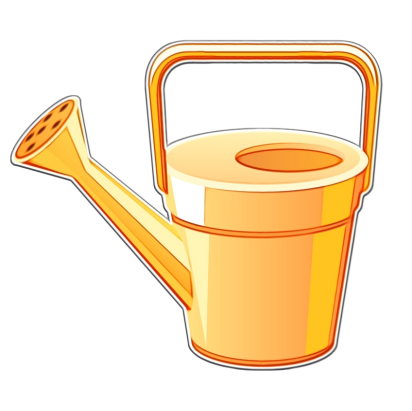 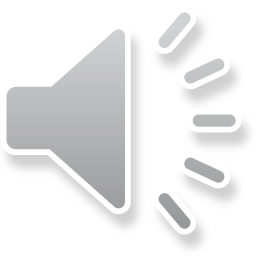 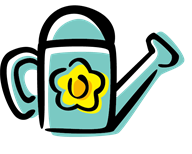 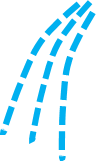 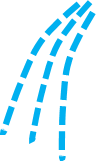 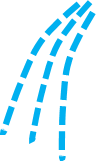 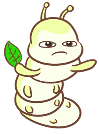 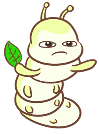 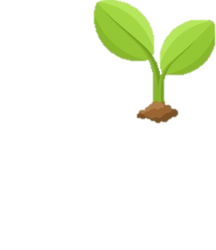 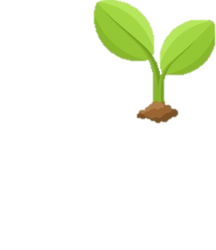 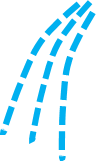 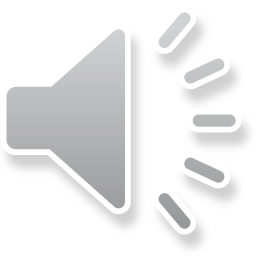 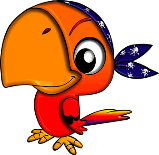 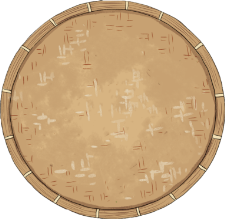 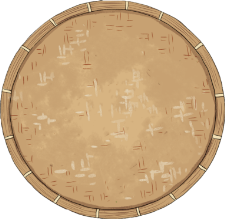 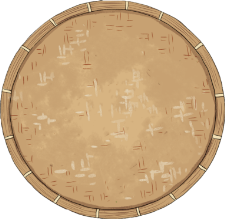 A
C
B
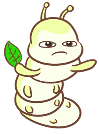 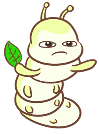 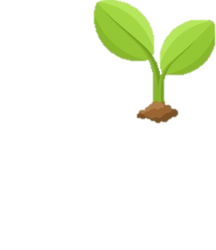 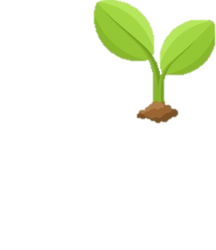 39
3000
2000
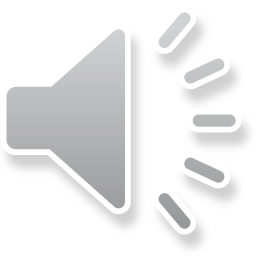 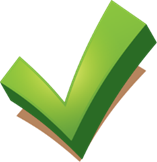 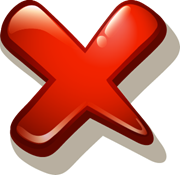 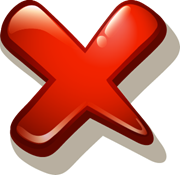 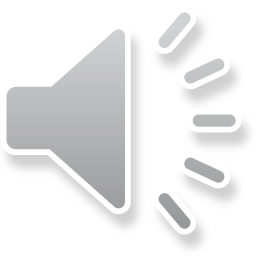 [Speaker Notes: Tương tự slide 3,4]
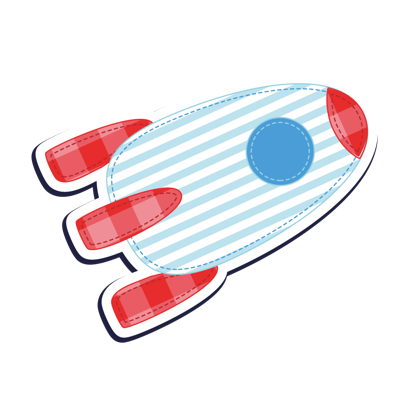 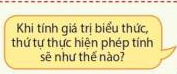 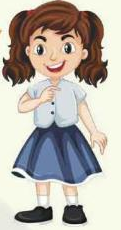 15 + 14 - 12  =
42 : 6 x 5 =
Nếu trong biểu thức chỉ có các phép tính cộng, trừ thì ta thực hiện các phép tính theo thứ tự từ trái sang phải.
29 - 12
Ví dụ: 15 + 14 - 12  =
= 17
Nếu trong biểu thức chỉ có các phép tính nhân, chia thì ta thực hiện các phép tính theo thứ tự từ trái sang phải.
7x 5
Ví dụ: 42 : 6 x 5 =
= 35
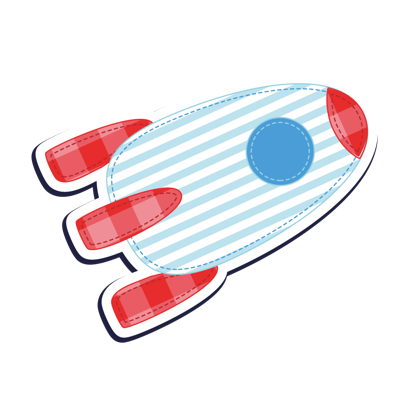 Vậy để tính giá trị của biểu thức khi có các phép tính cộng, trừ, nhân, chia ta làm như thế nào?
Nếu trong biểu thức chỉ có các phép tính cộng, trừ thì ta thực hiện các phép tính theo thứ tự từ trái sang phải.
Nếu trong biểu thức chỉ có các phép tính nhân, chia thì ta thực hiện các phép tính theo thứ tự từ trái sang phải.
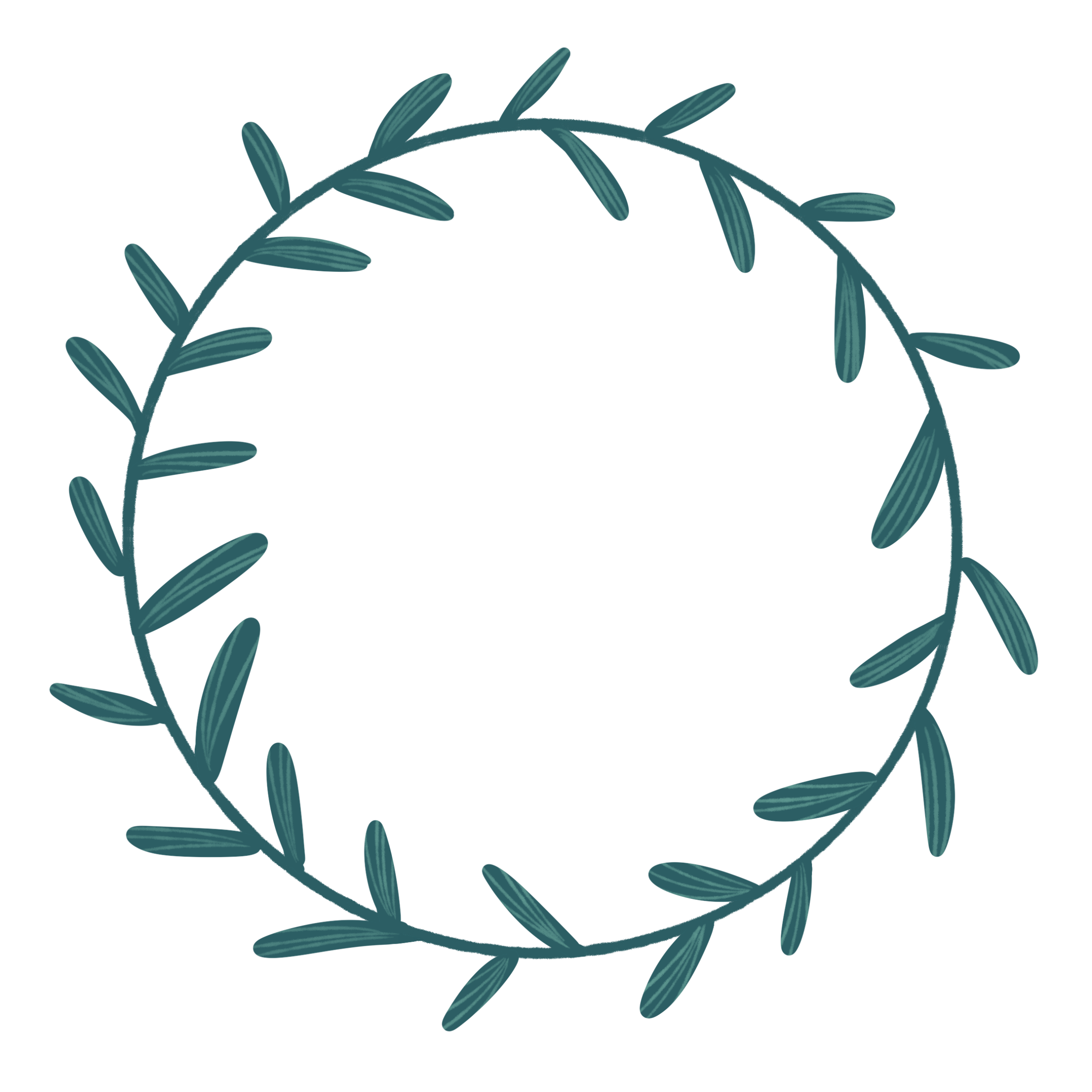 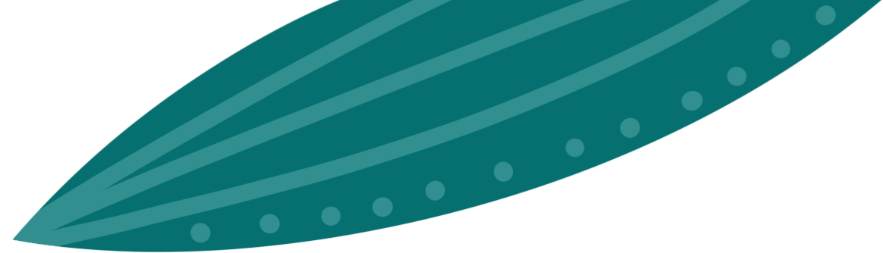 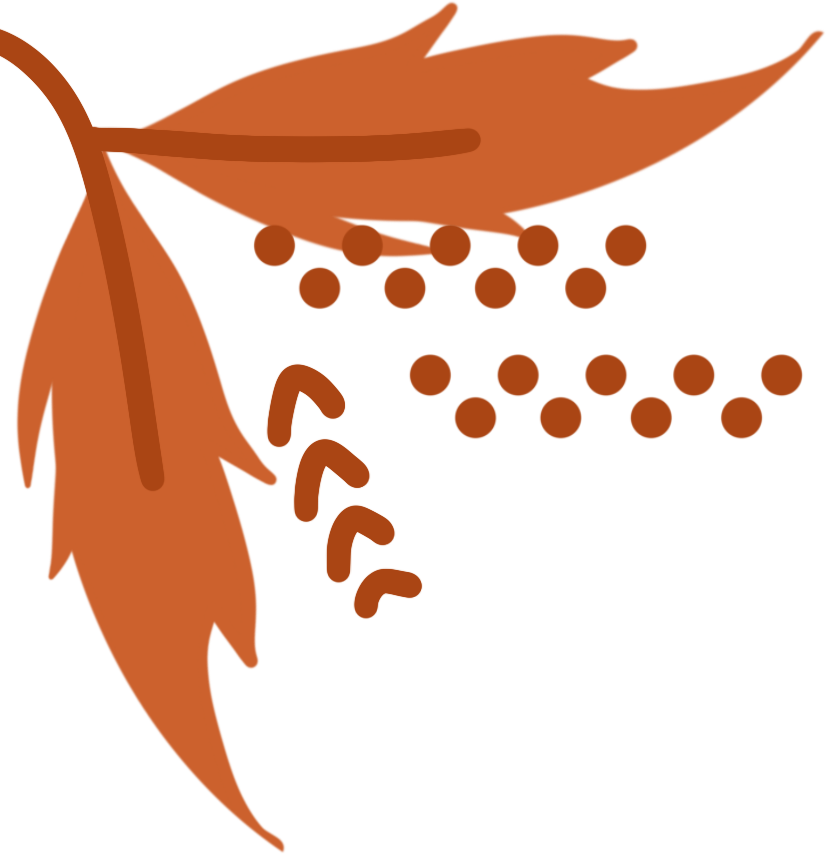 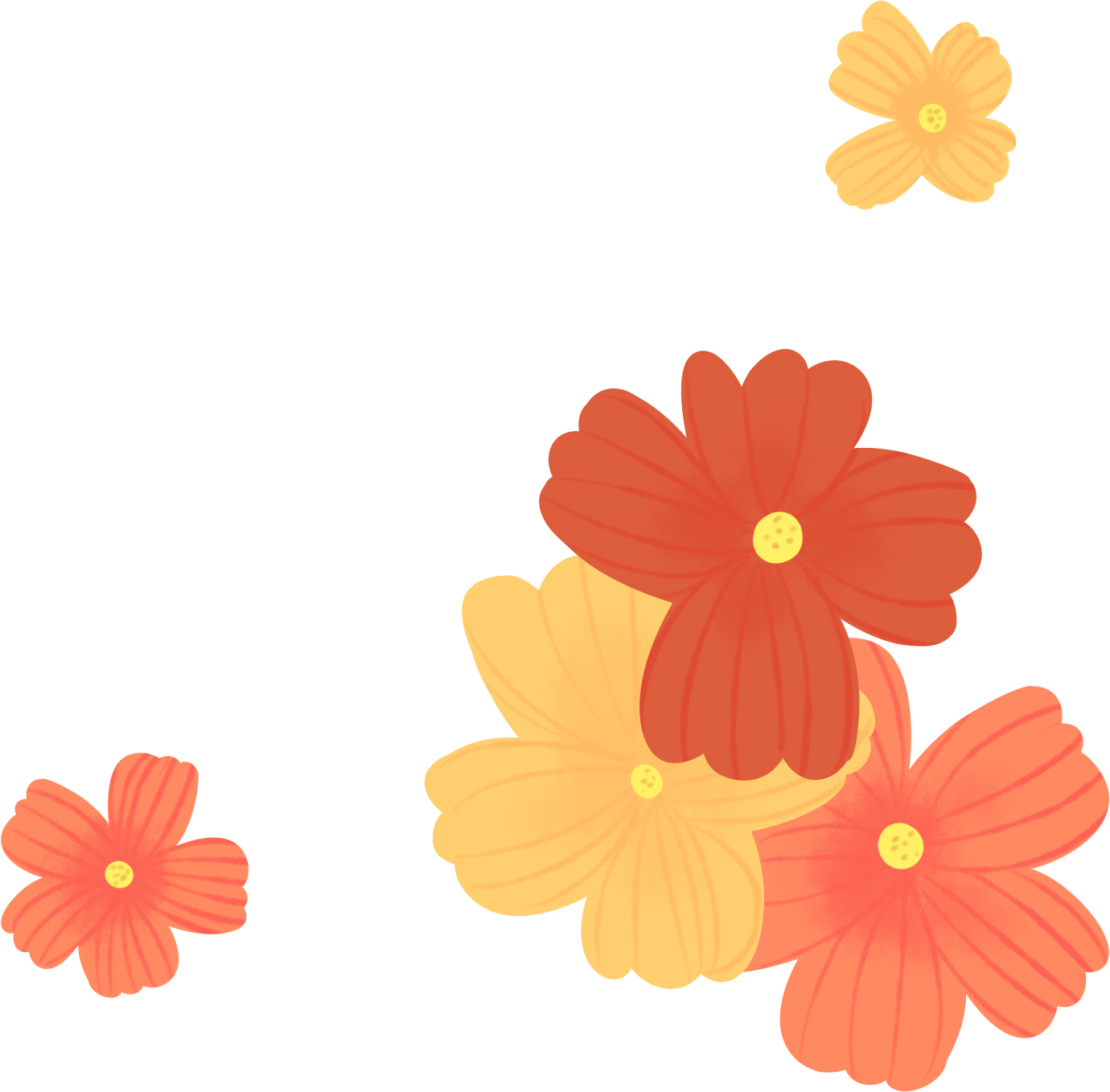 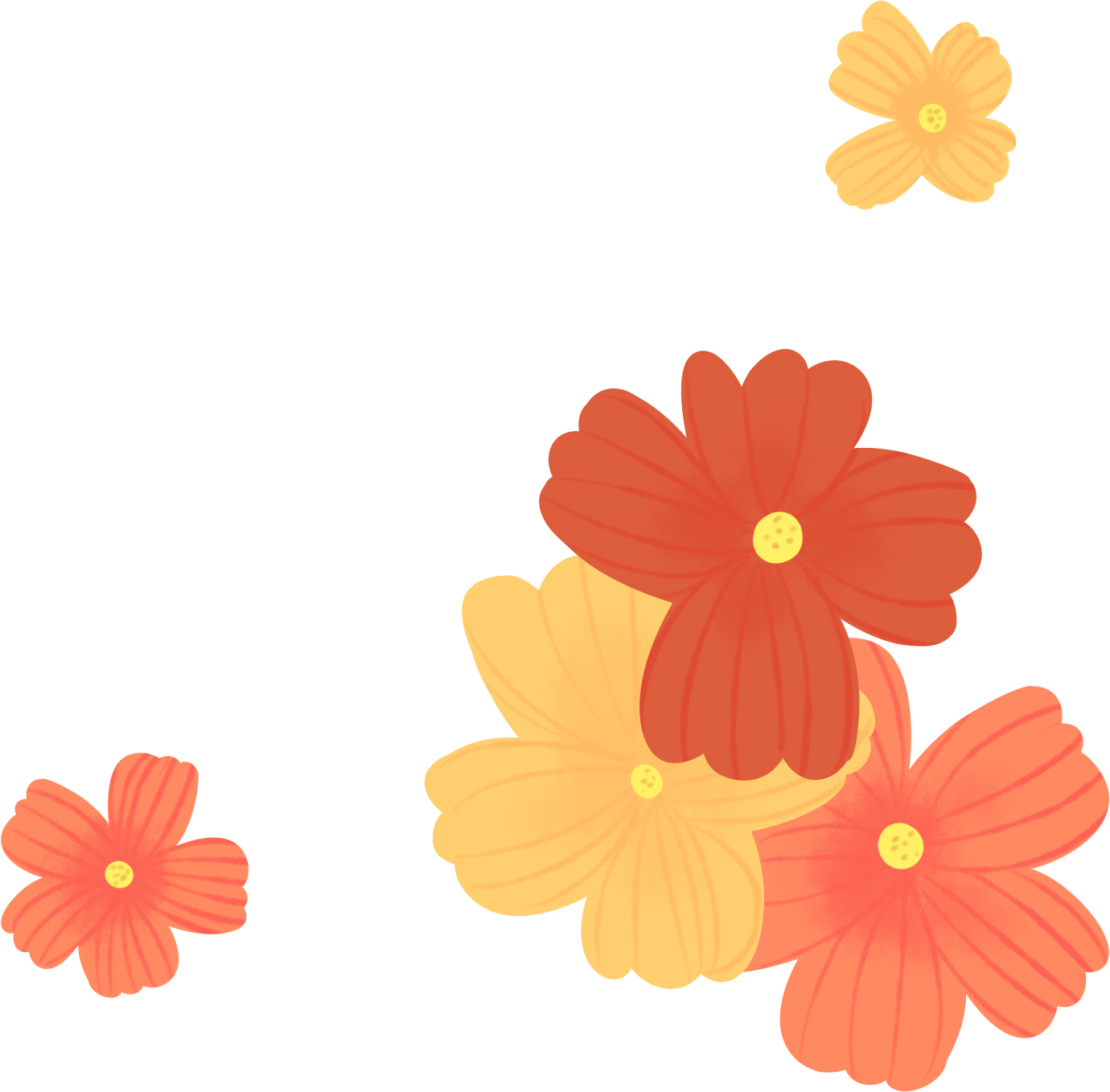 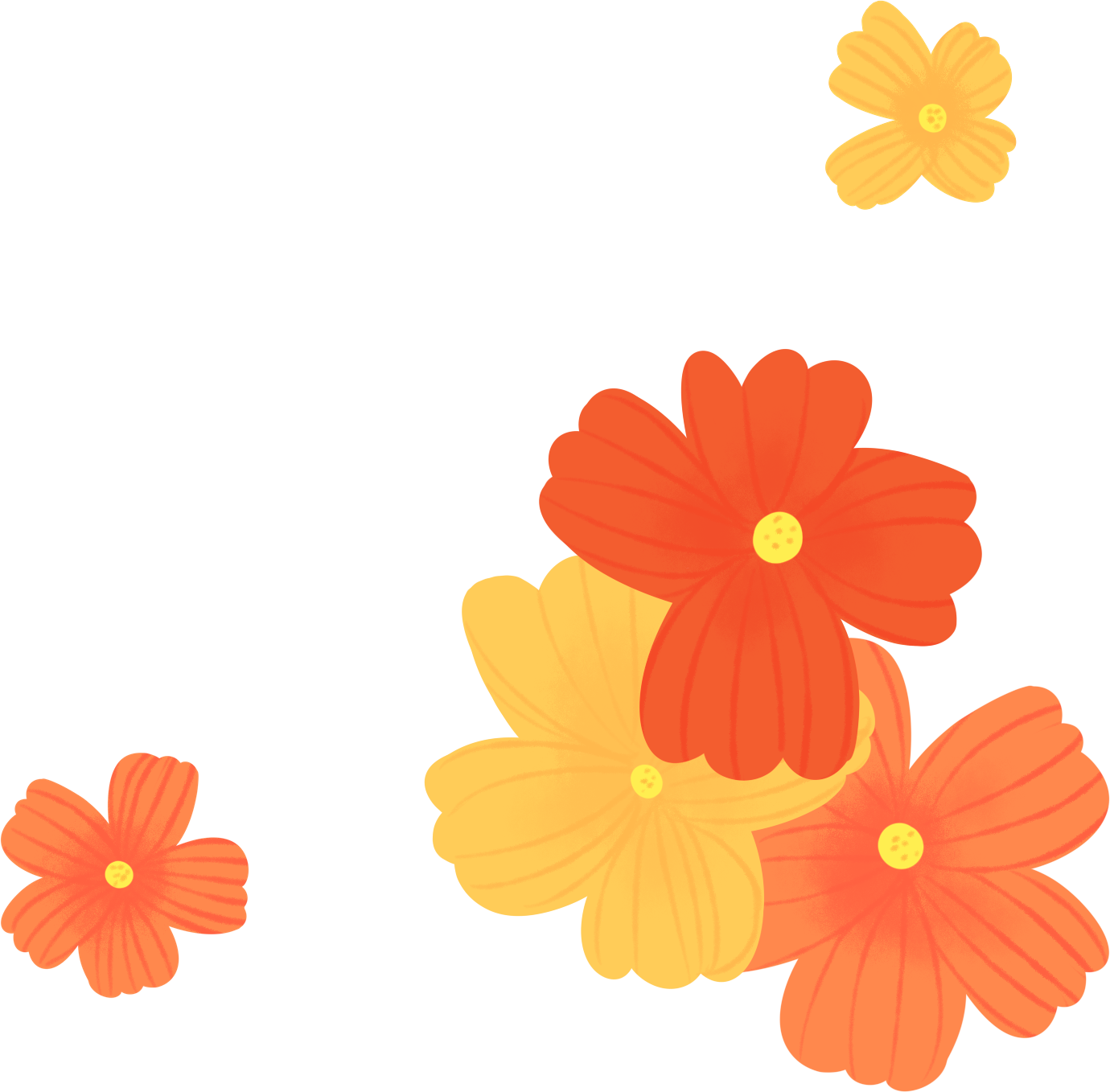 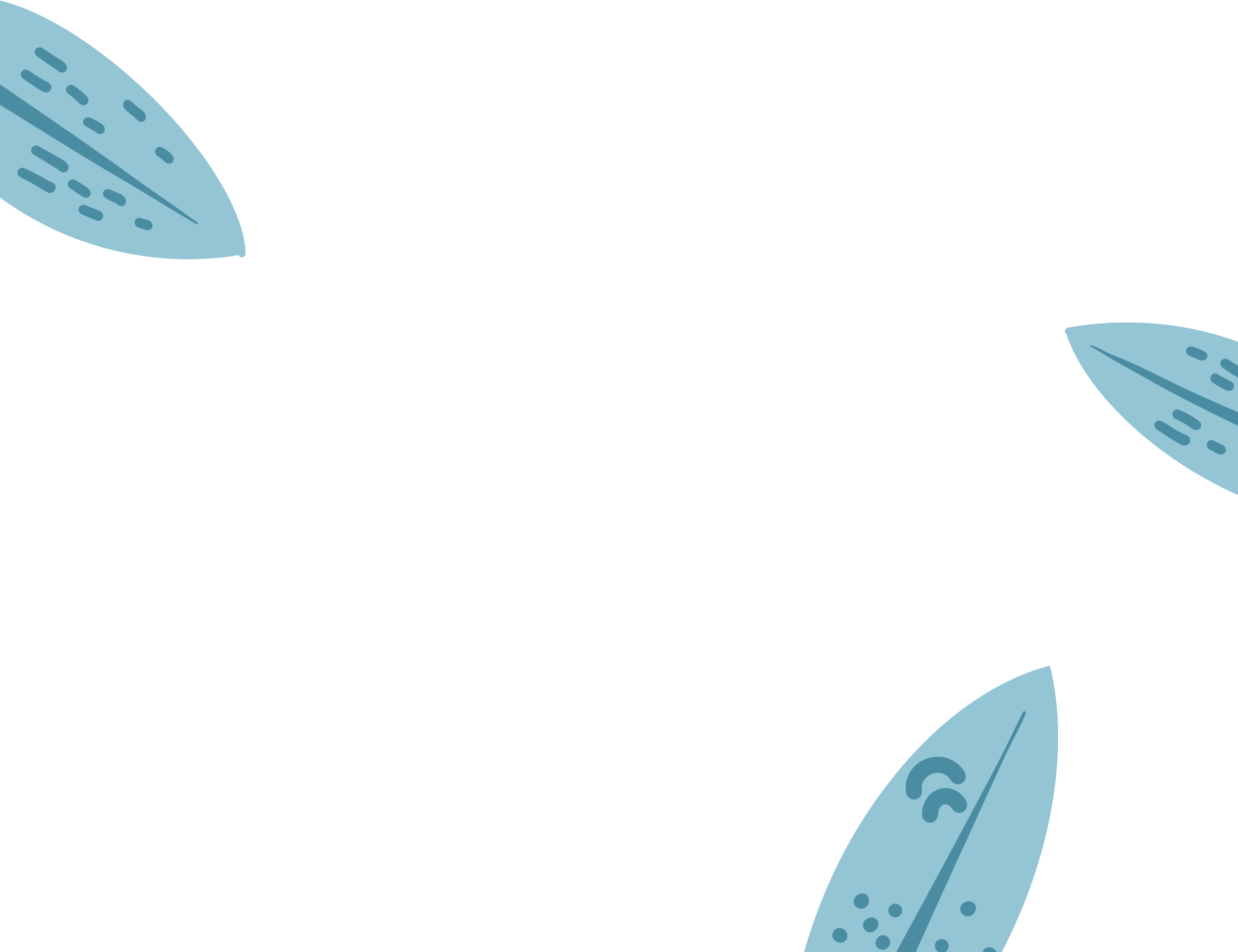 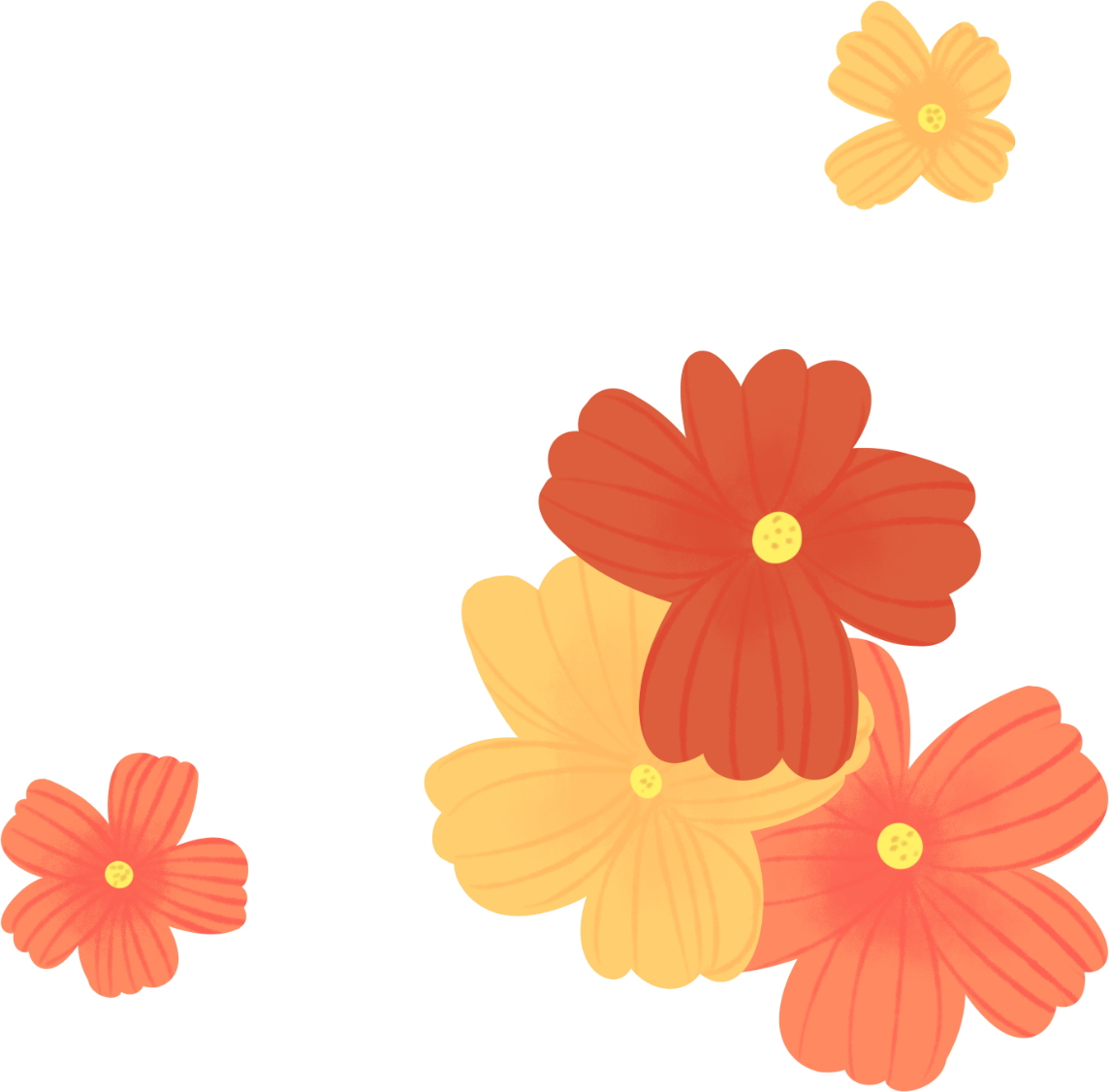 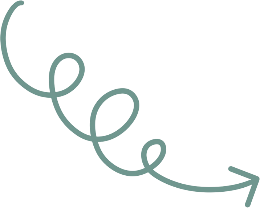 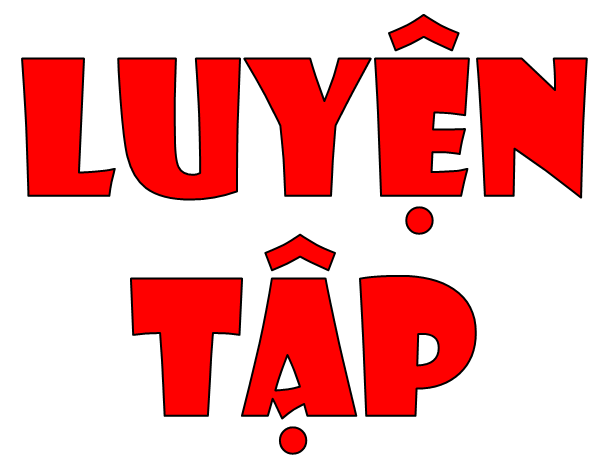 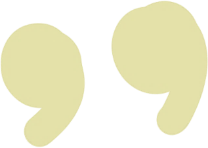 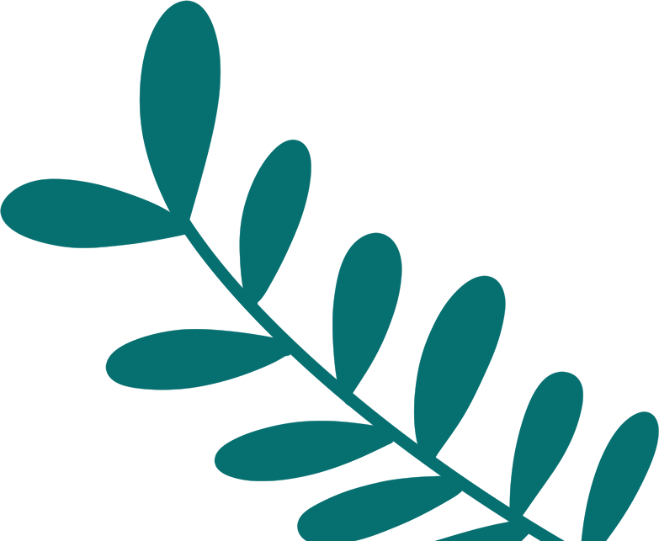 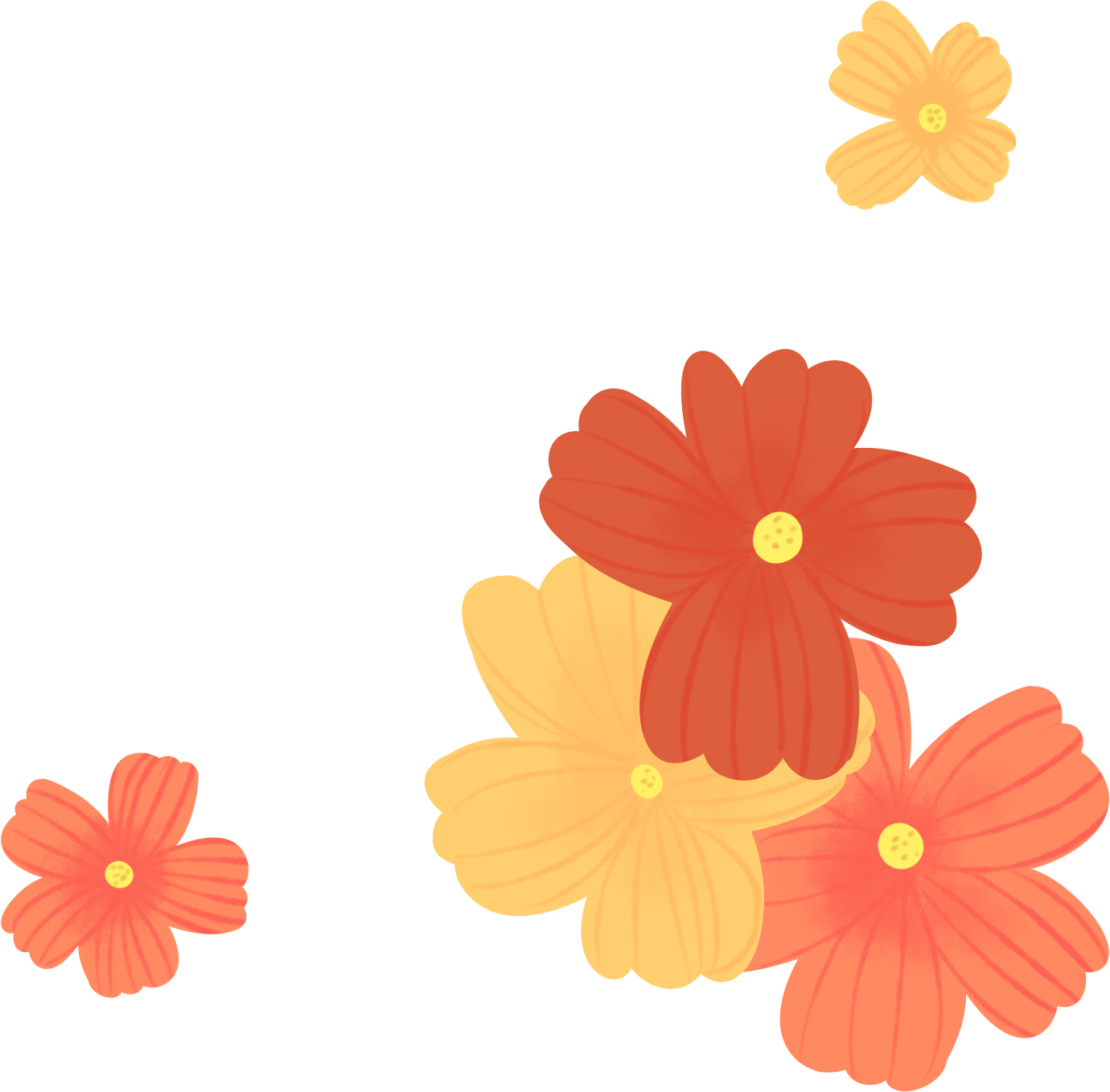 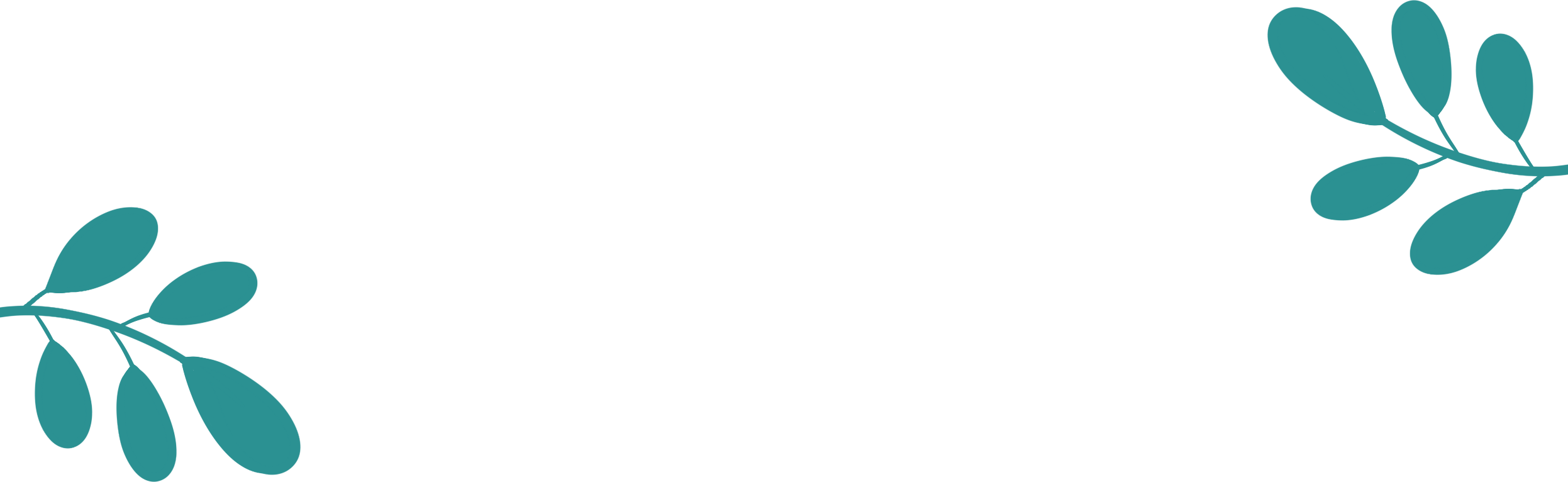 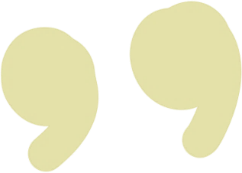 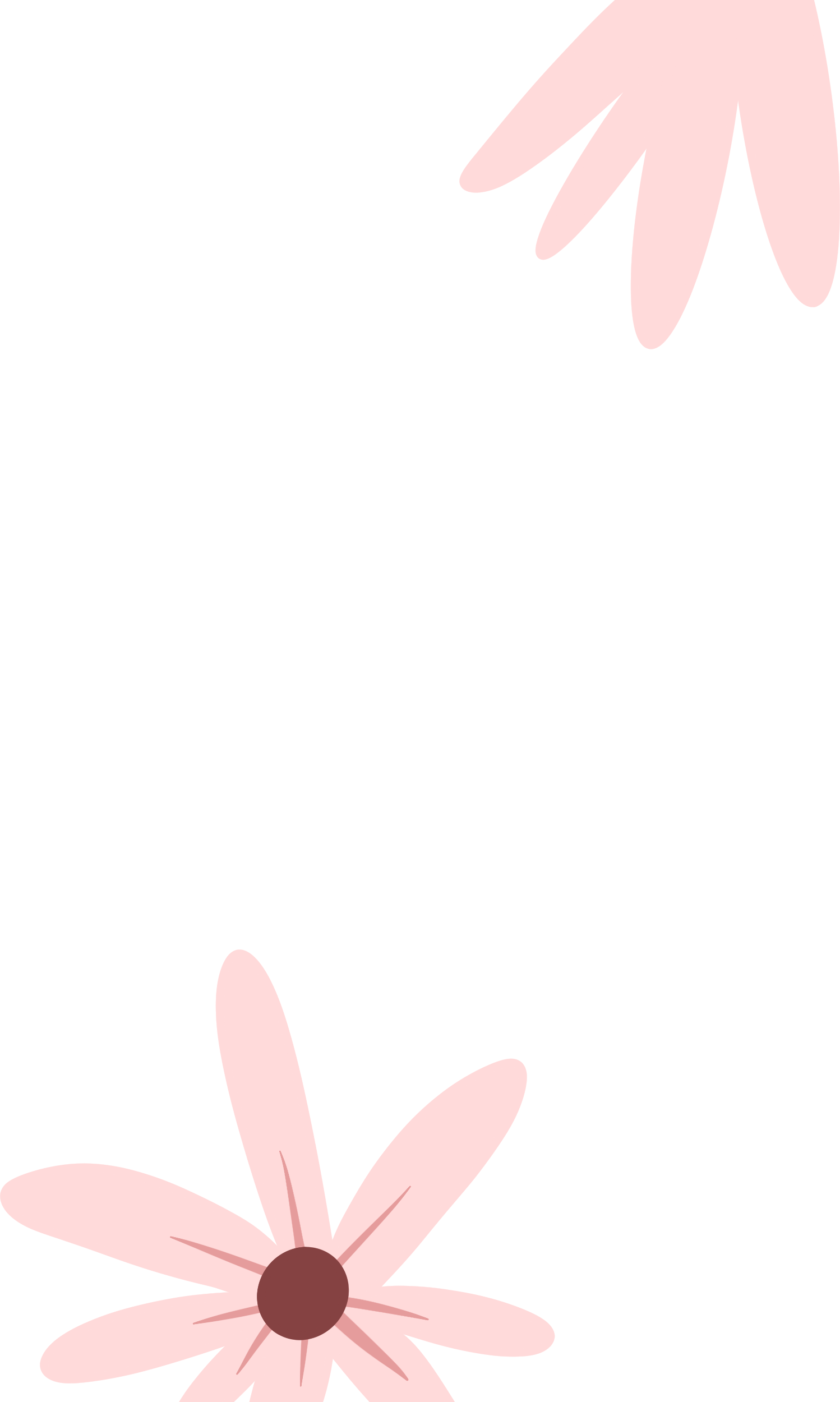 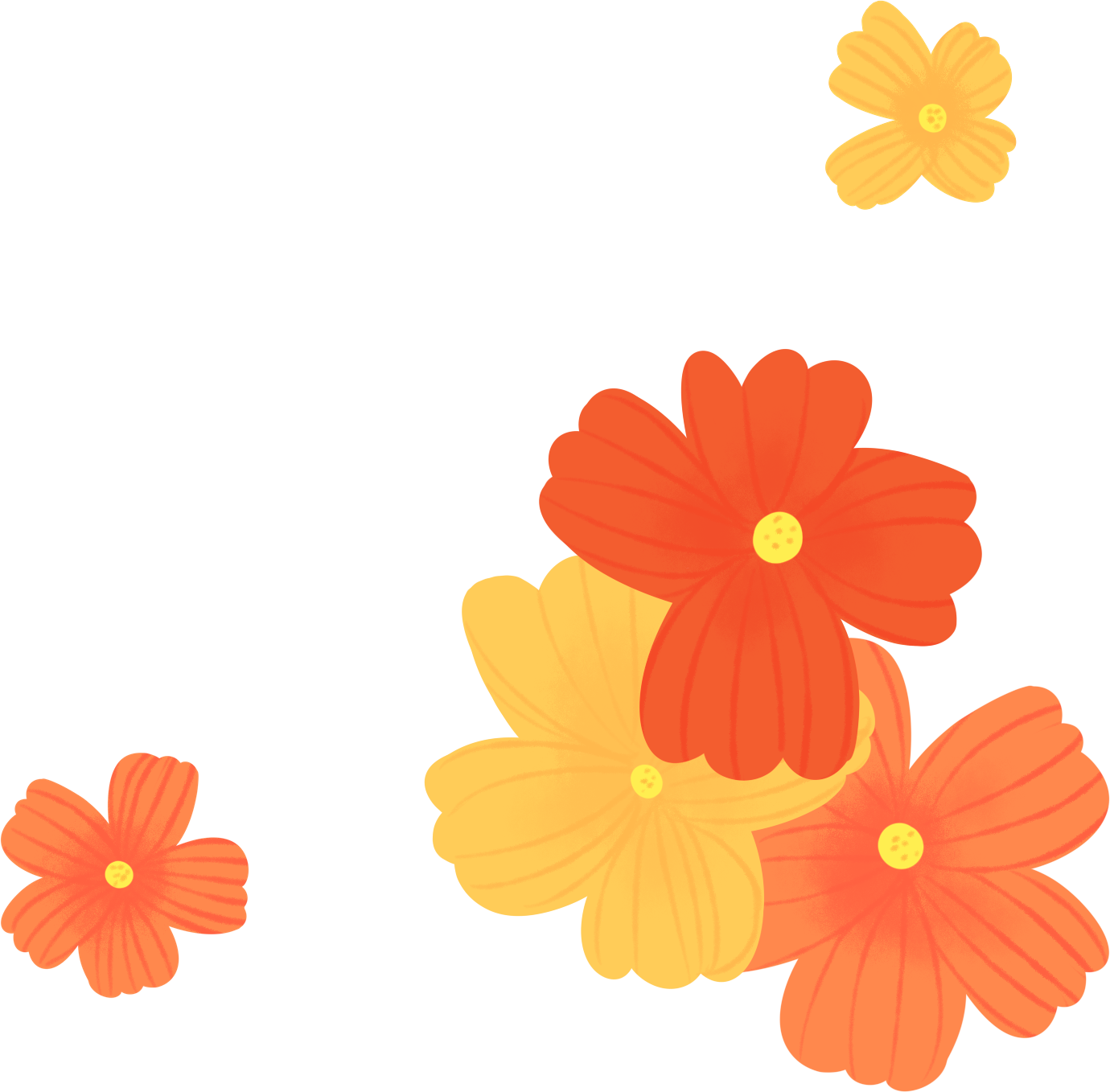 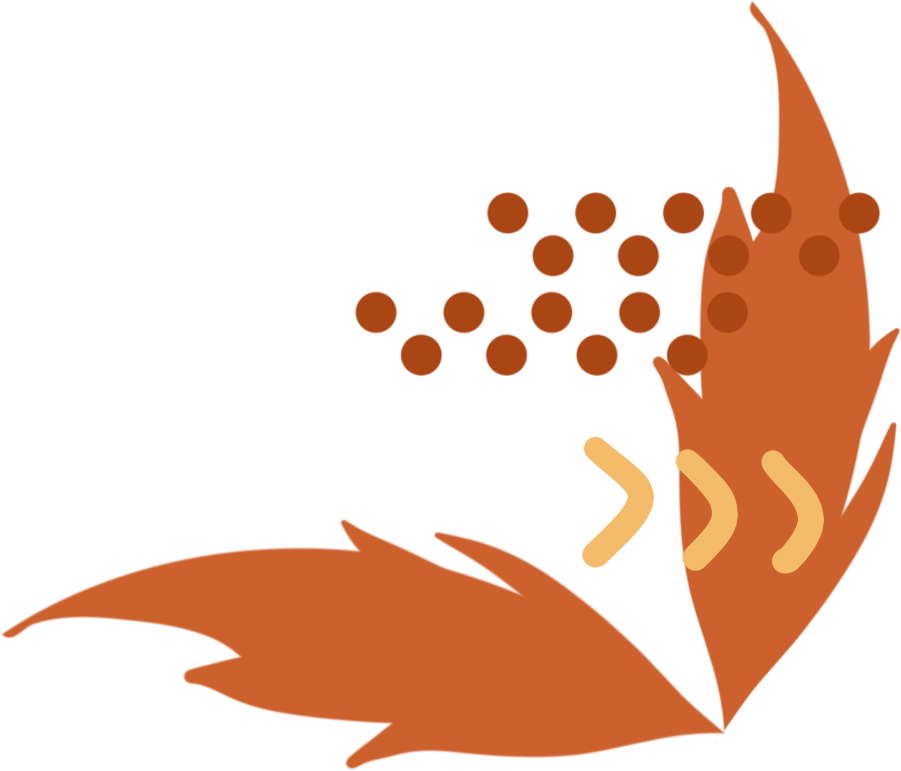 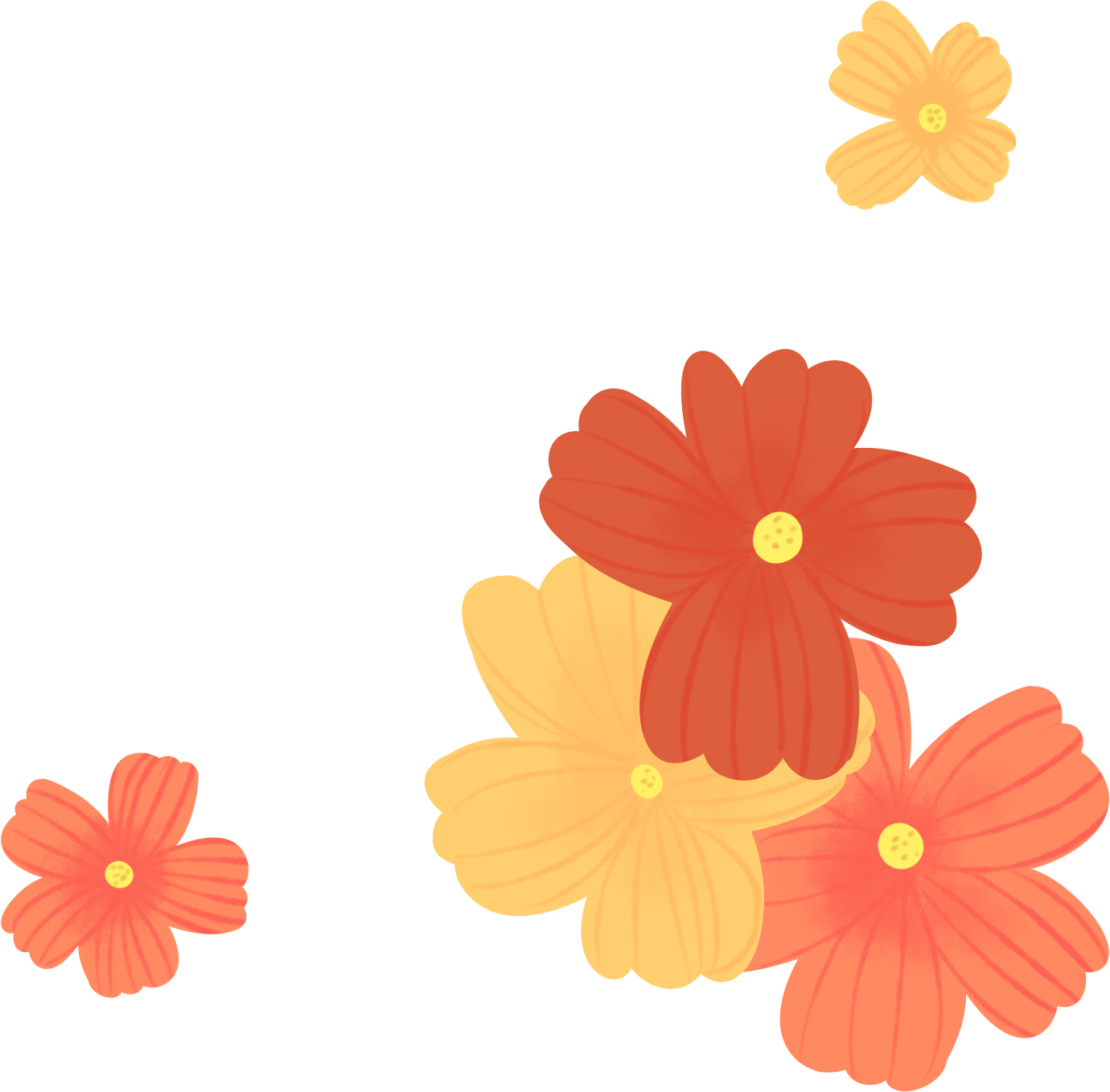 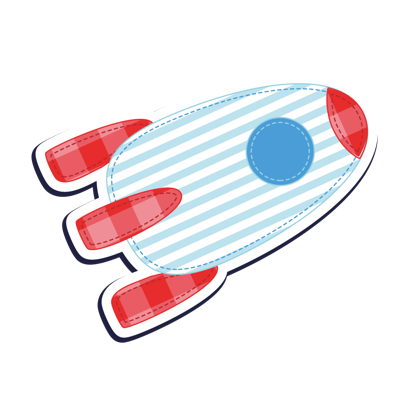 1
Tính giá trị của biểu thức:
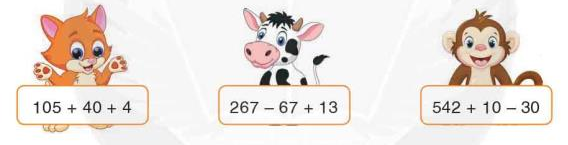 552 - 30
145 + 4
542 + 10 - 30  =
105 + 40 + 4 =
= 149
= 522
200 + 13
267 – 67 + 13 =
= 213
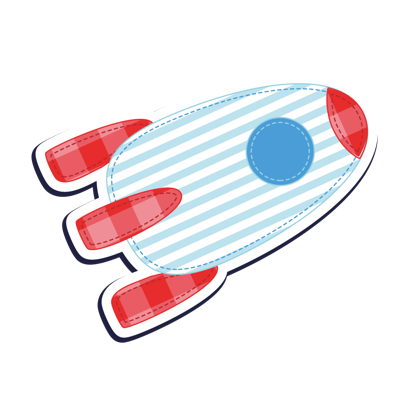 2
Tính giá trị của biểu thức:
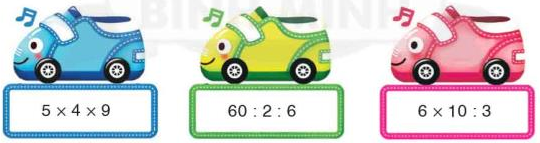 60 : 3
6 x 10 : 3 =
30 : 6
5 x 4 x 9 =
20 x 9
60 : 2 : 6 =
= 180
= 5
= 20
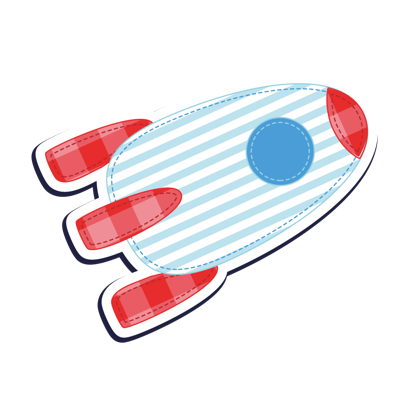 Một cửa hàng bán hoa quả có 41 quả bưởi. Cửa hàng 
đã bán được 28 quả bưởi và nhập thêm 15 quả bưởi nữa. Hỏi lúc này cửa hàng có bao nhiêu quả bưởi?
3
Tóm tắt:
Quả bưởi: 41 quả
Đã bán: 28 quả
Nhập thêm: 15 quả
Hỏi cửa hàng: …..quả?
Bài giải:
Lúc này cửa hàng có số quả bưởi là:
41 – 28 + 15 = 28 (quả)
Đáp số: 28 quả bưởi
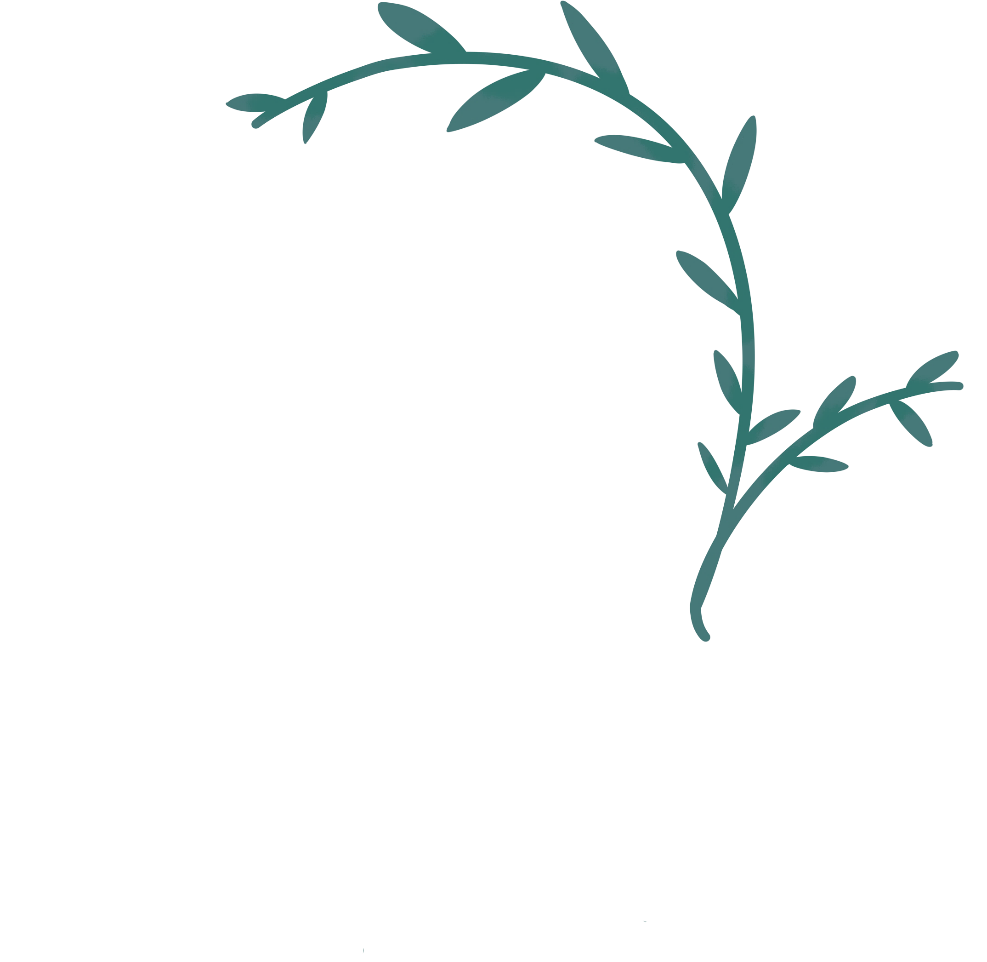 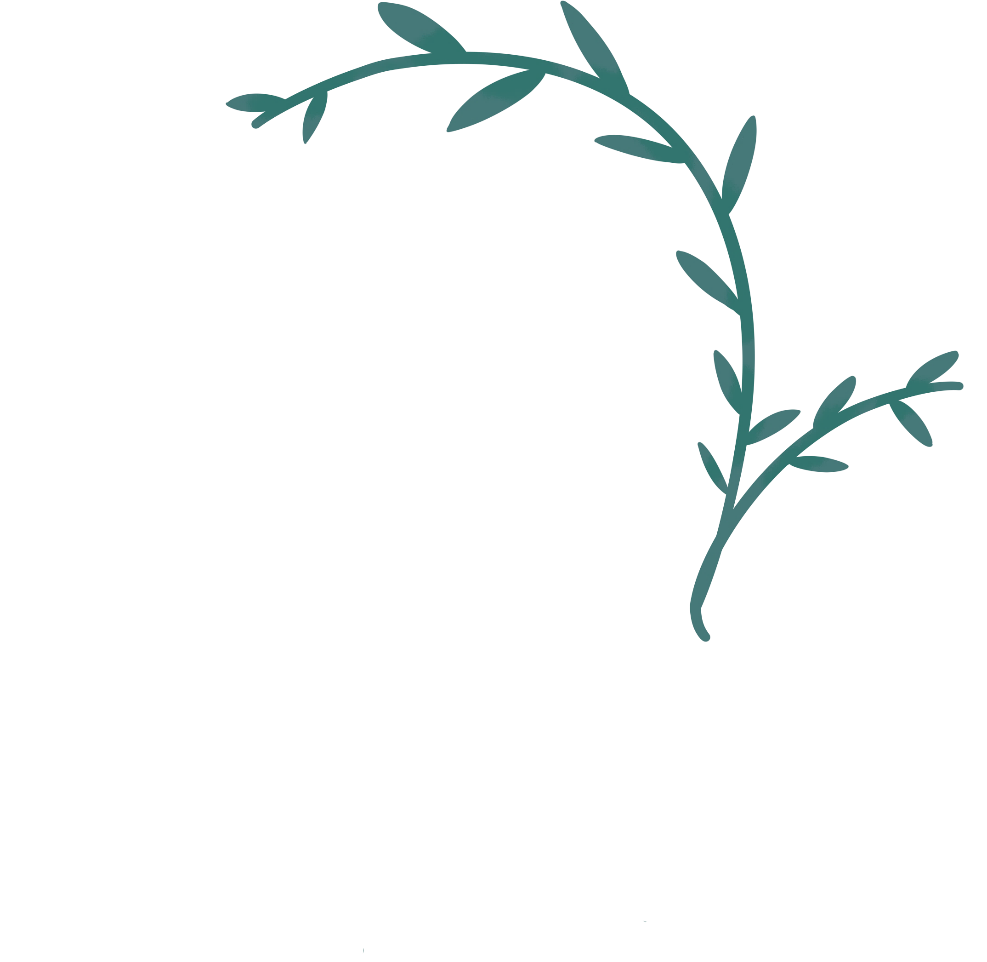 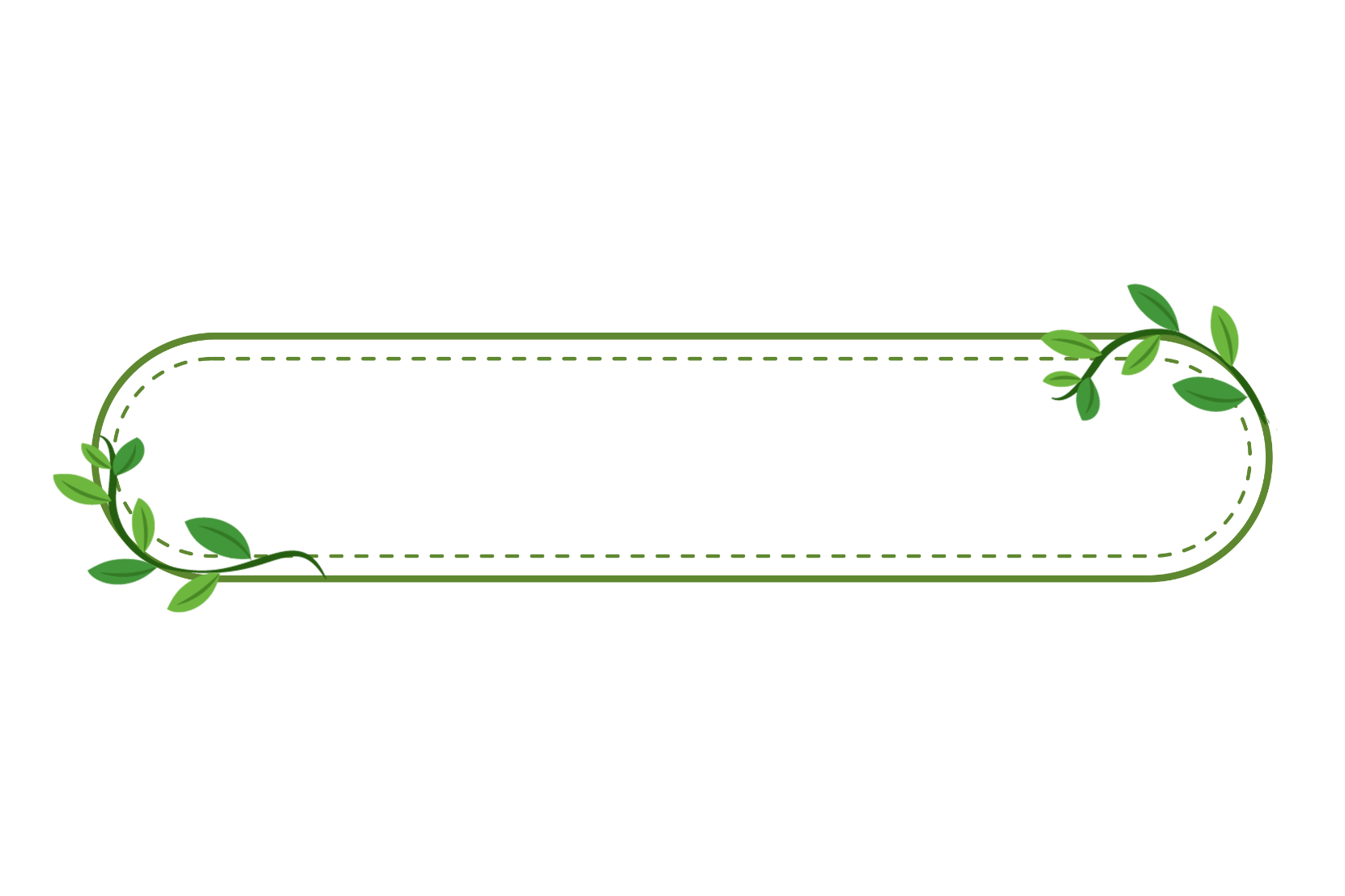 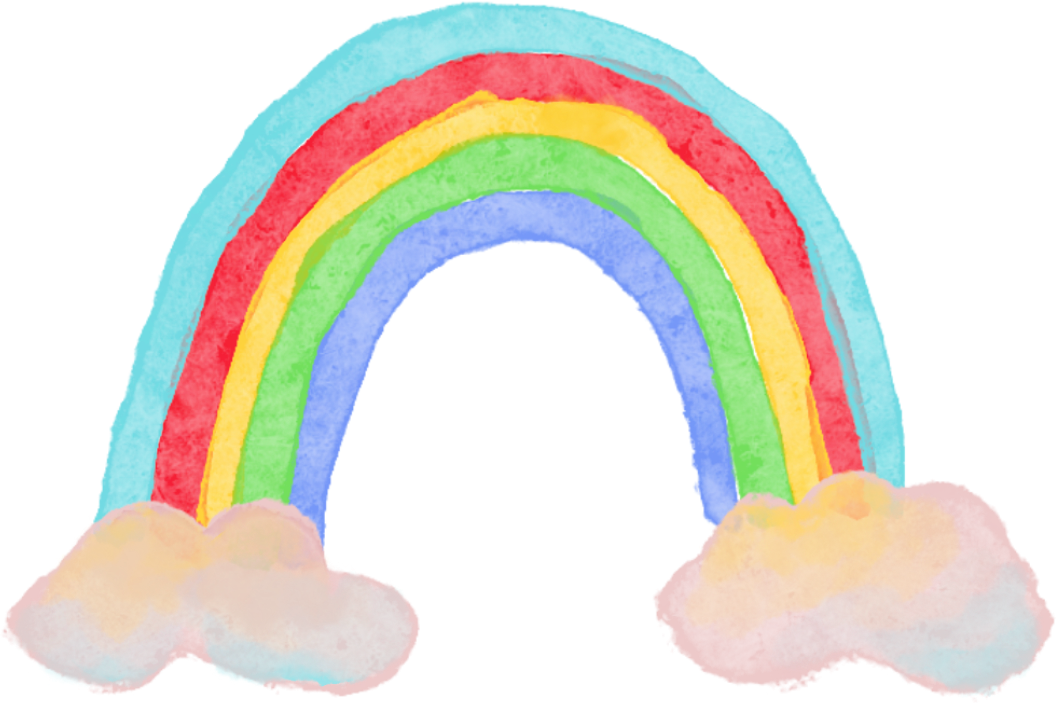 ADD YOUR TITLE
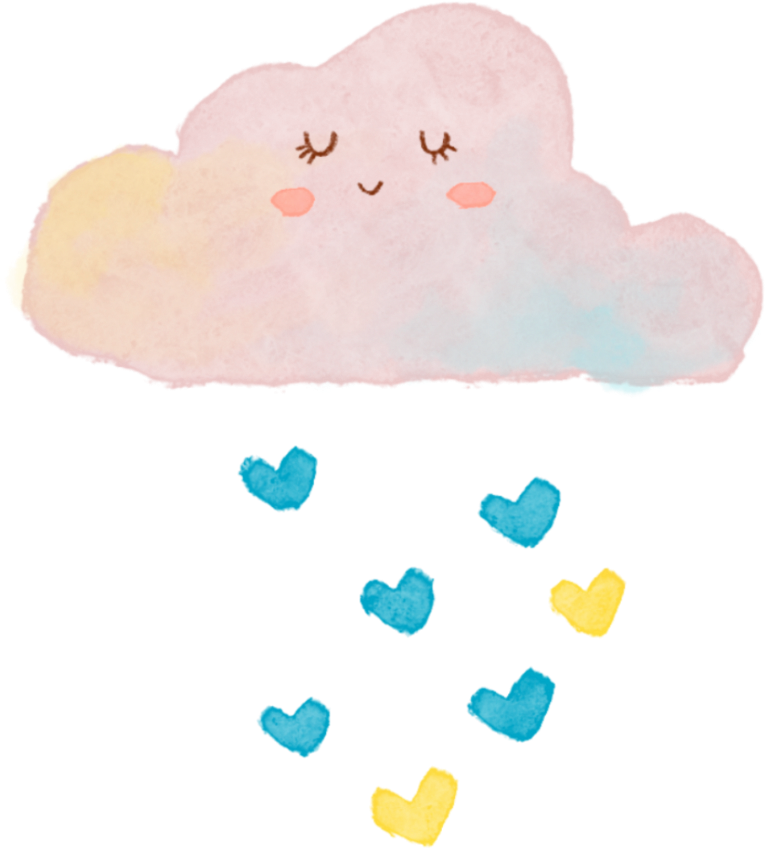 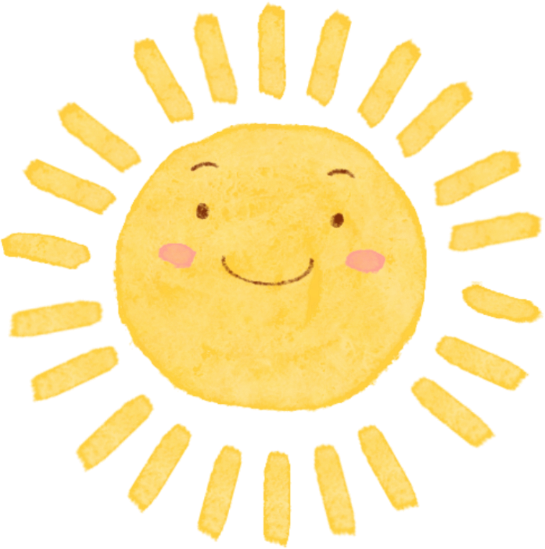 Dặn dò
Ôn lại bài
Chuẩn bị bài tiếp theo
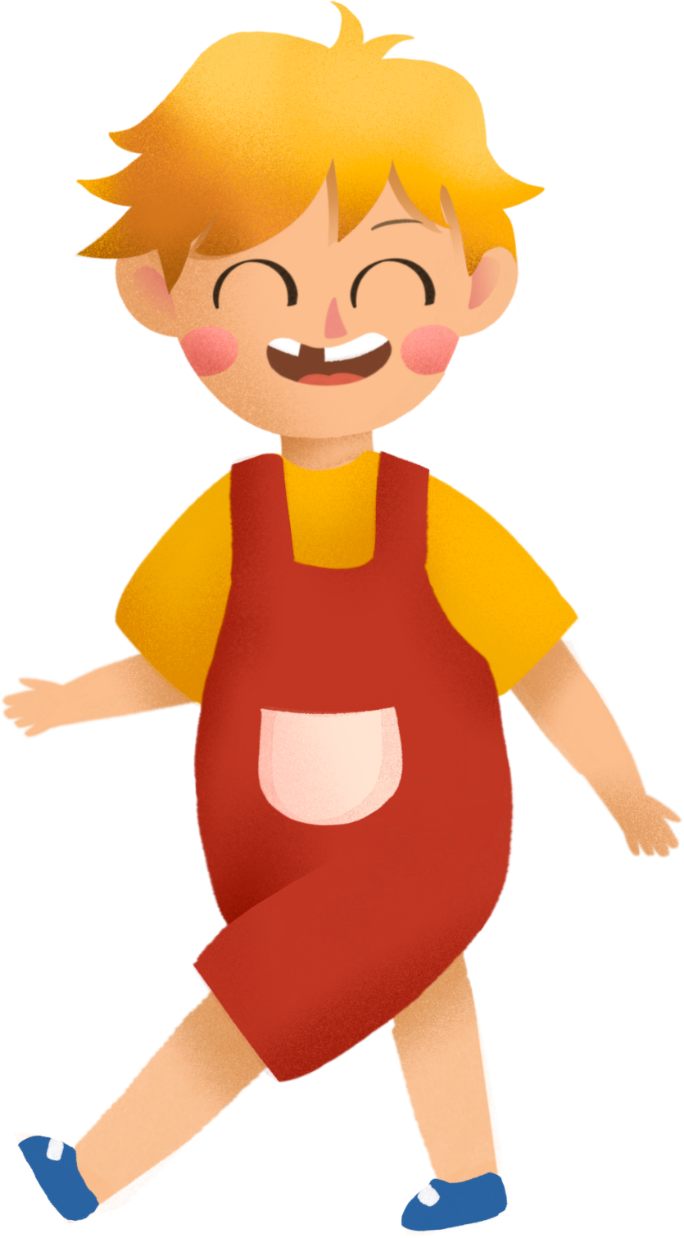 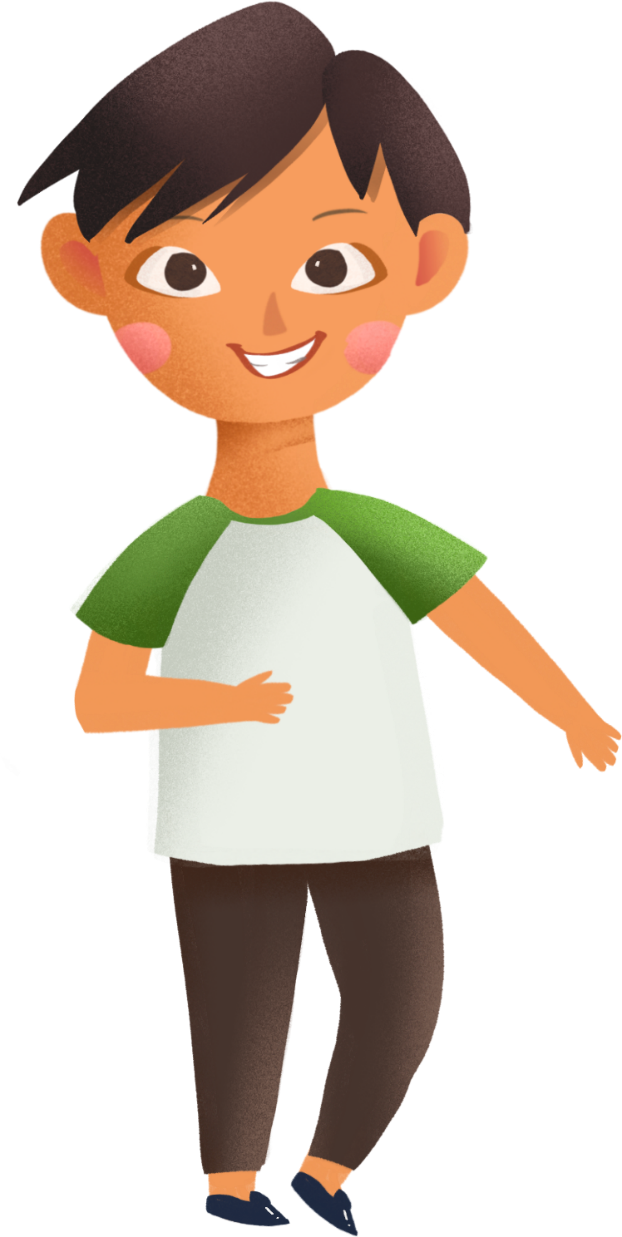 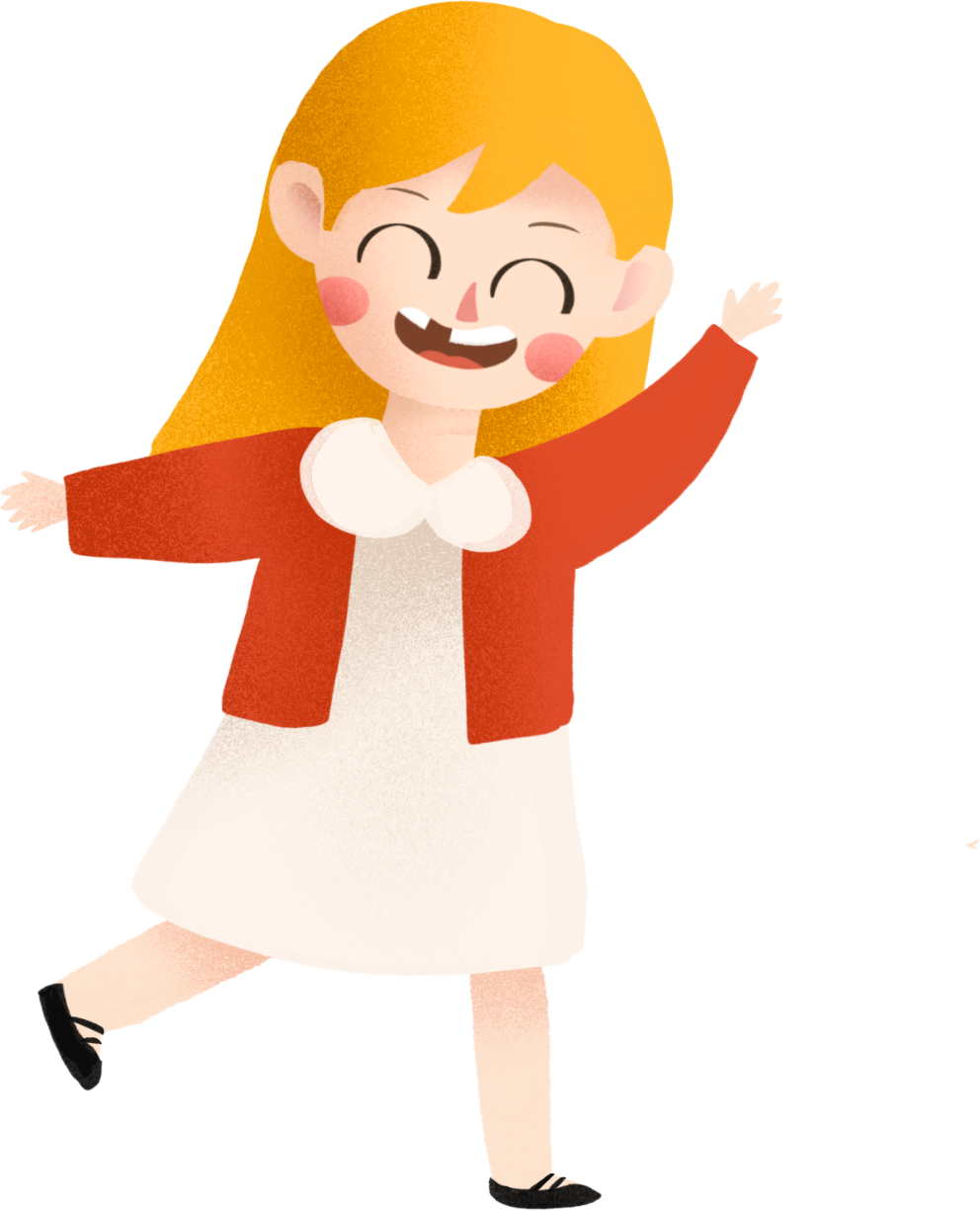 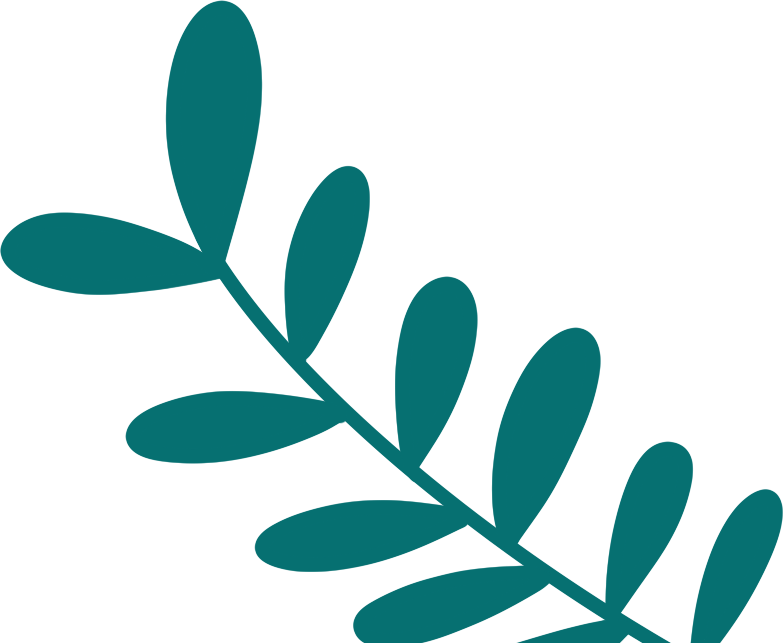 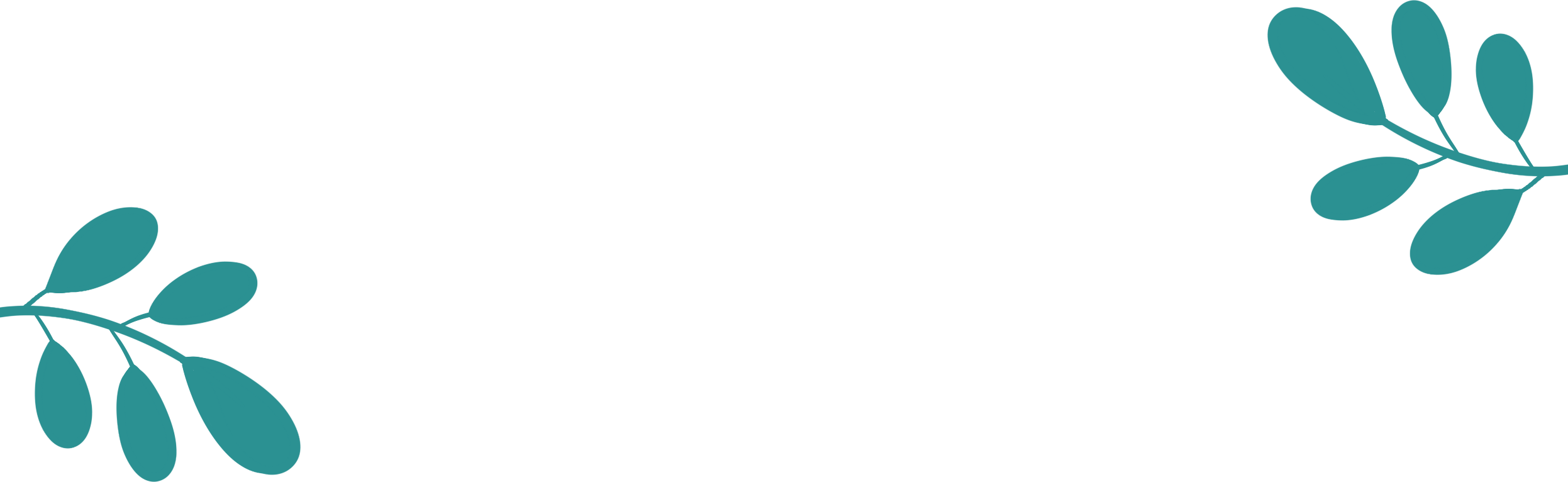 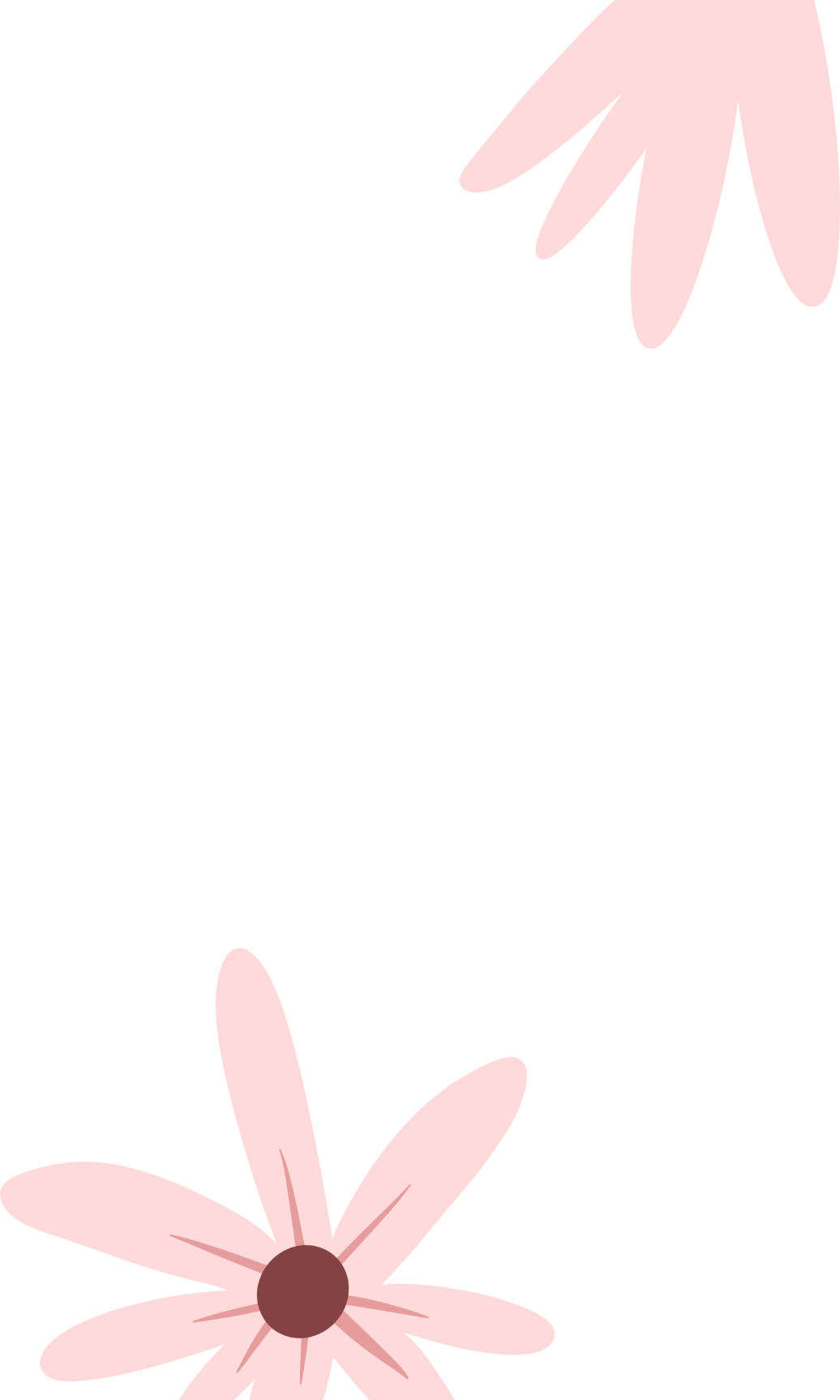 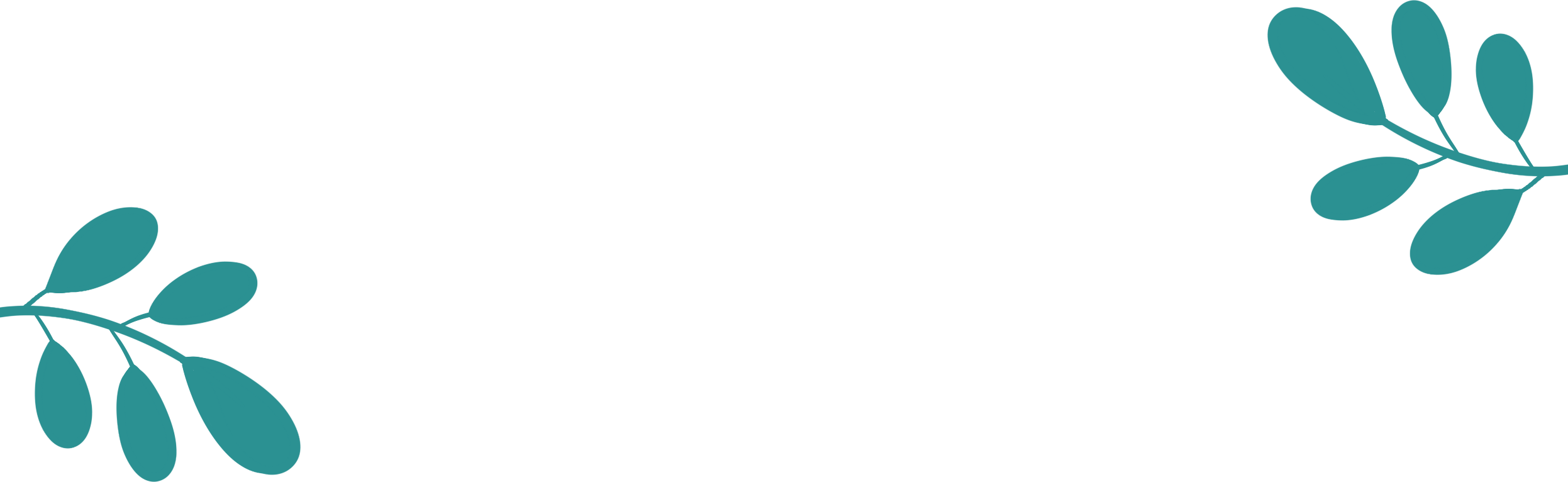 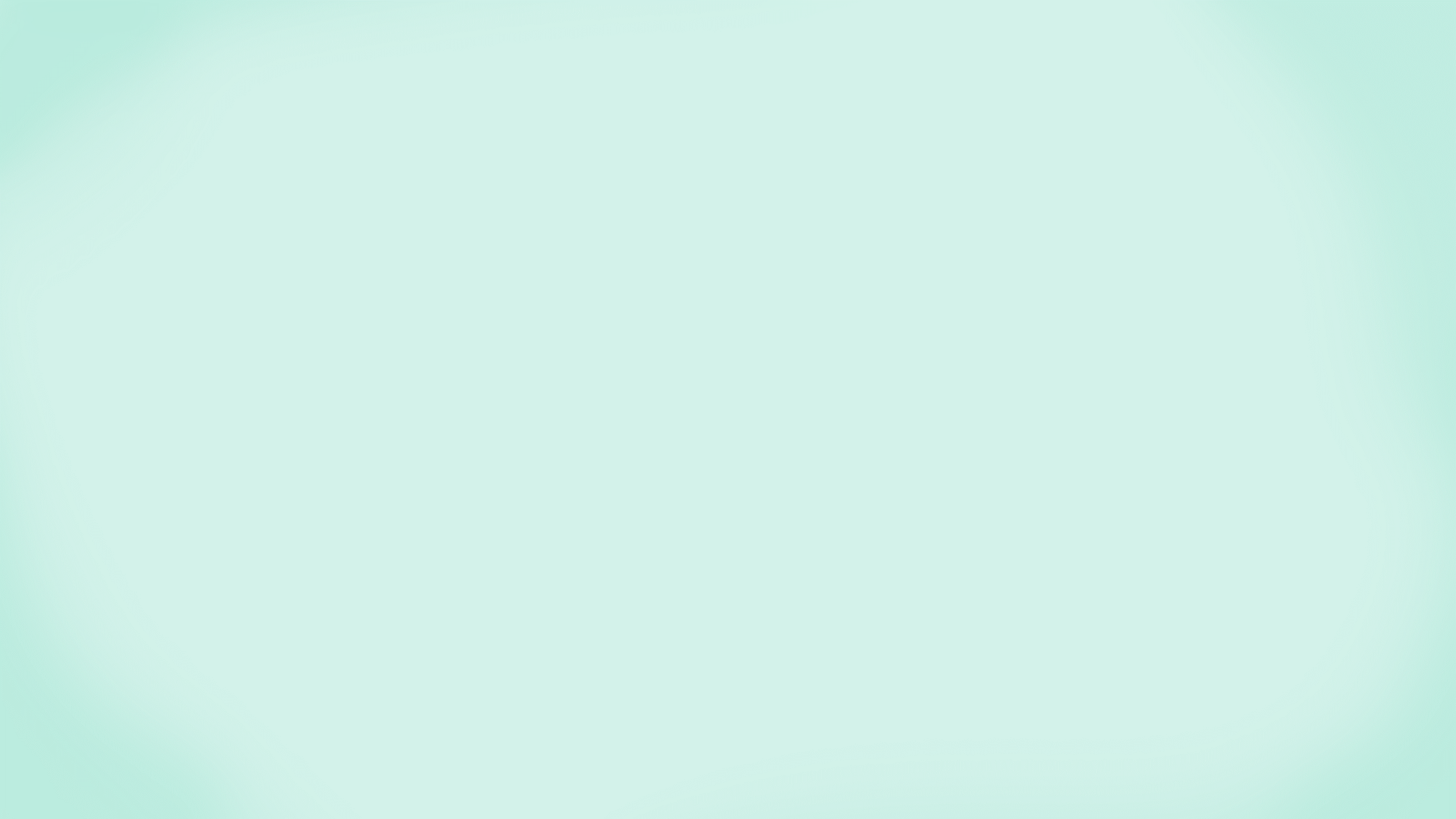 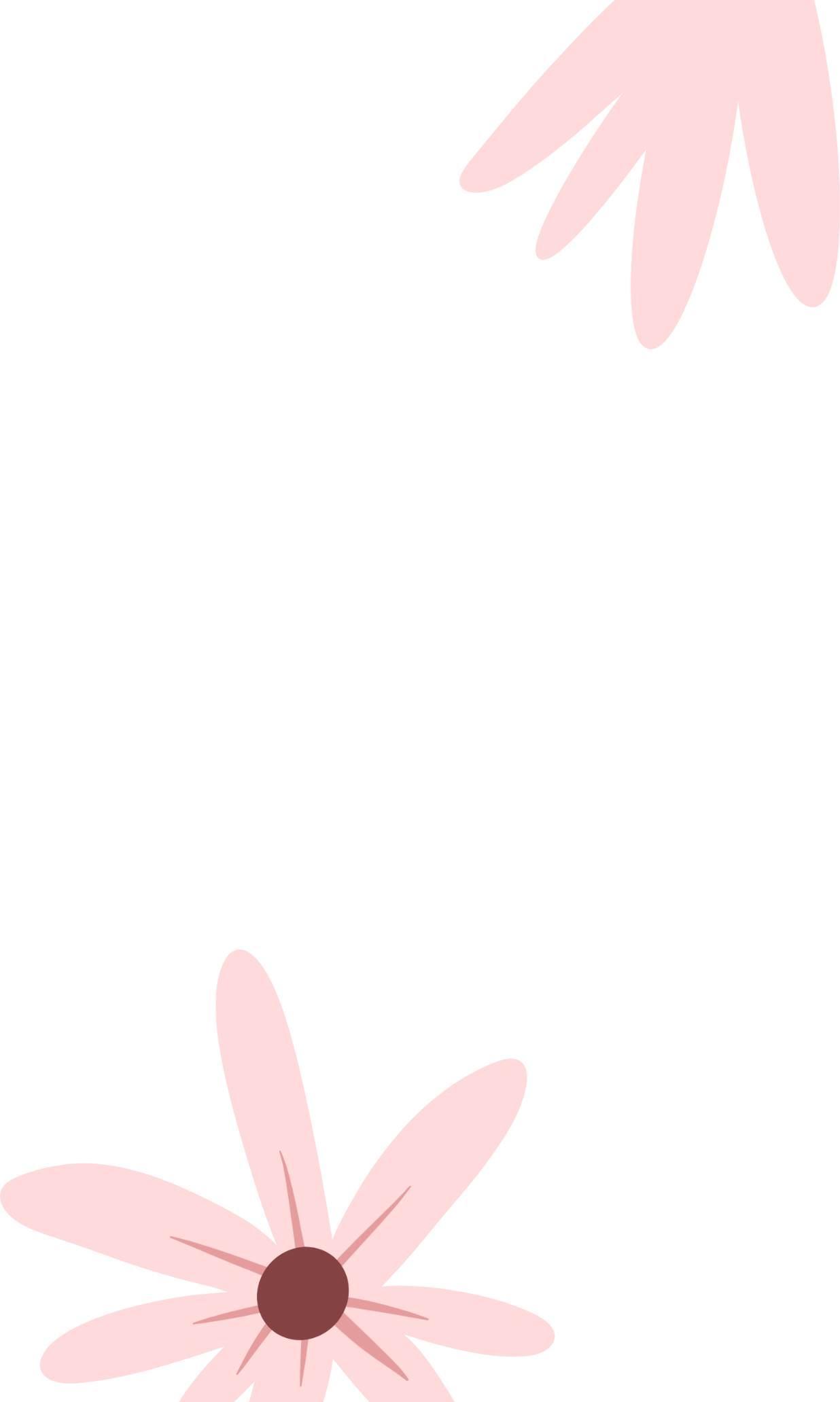 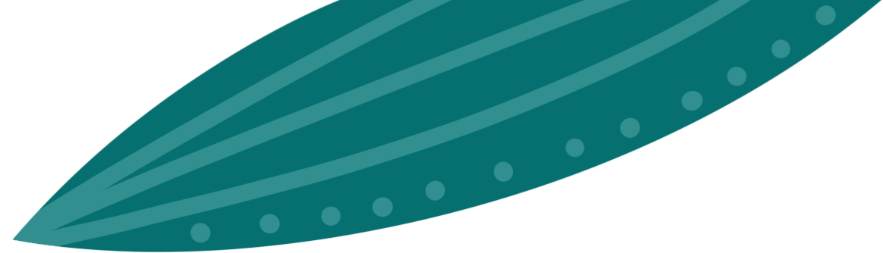 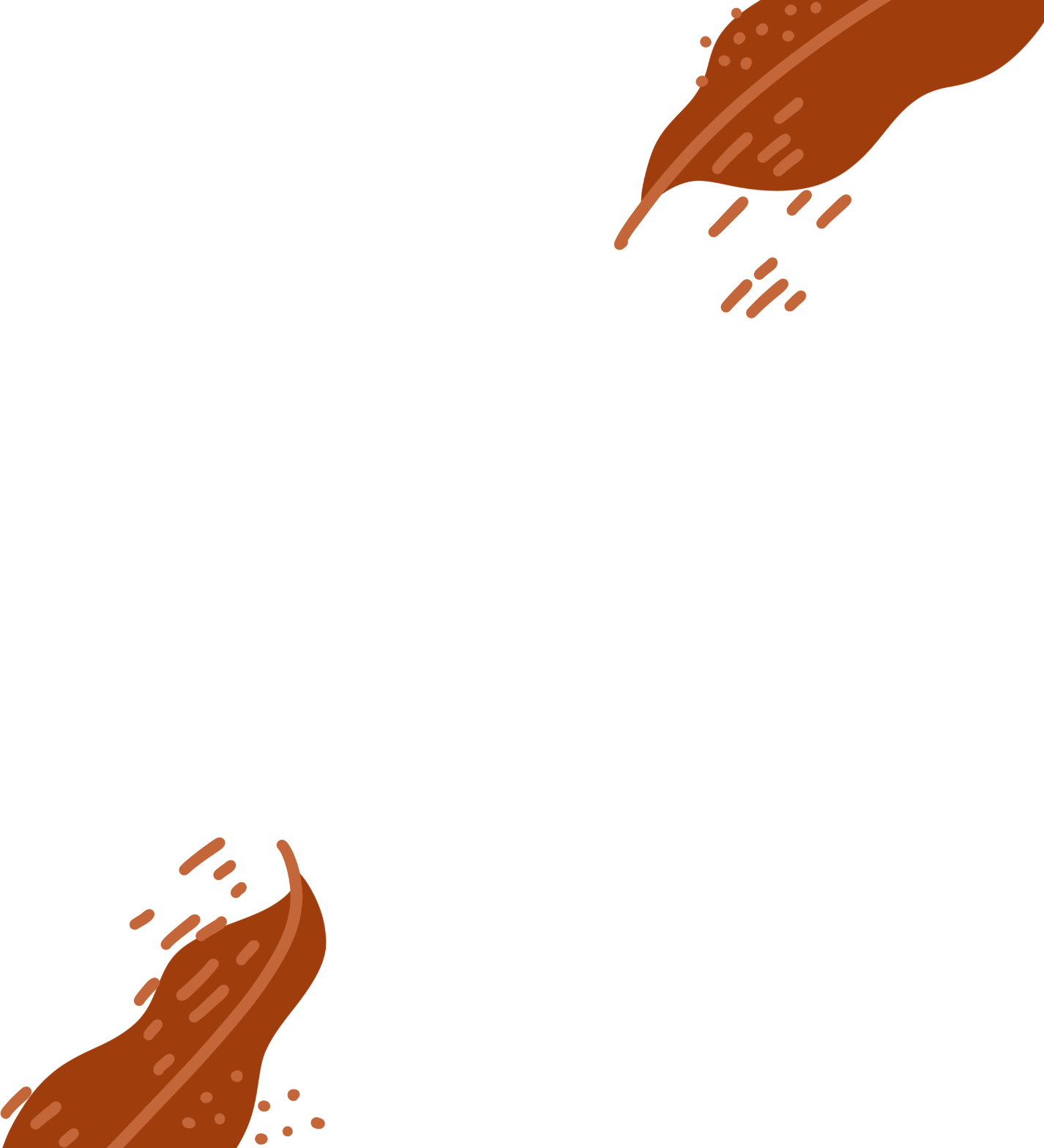 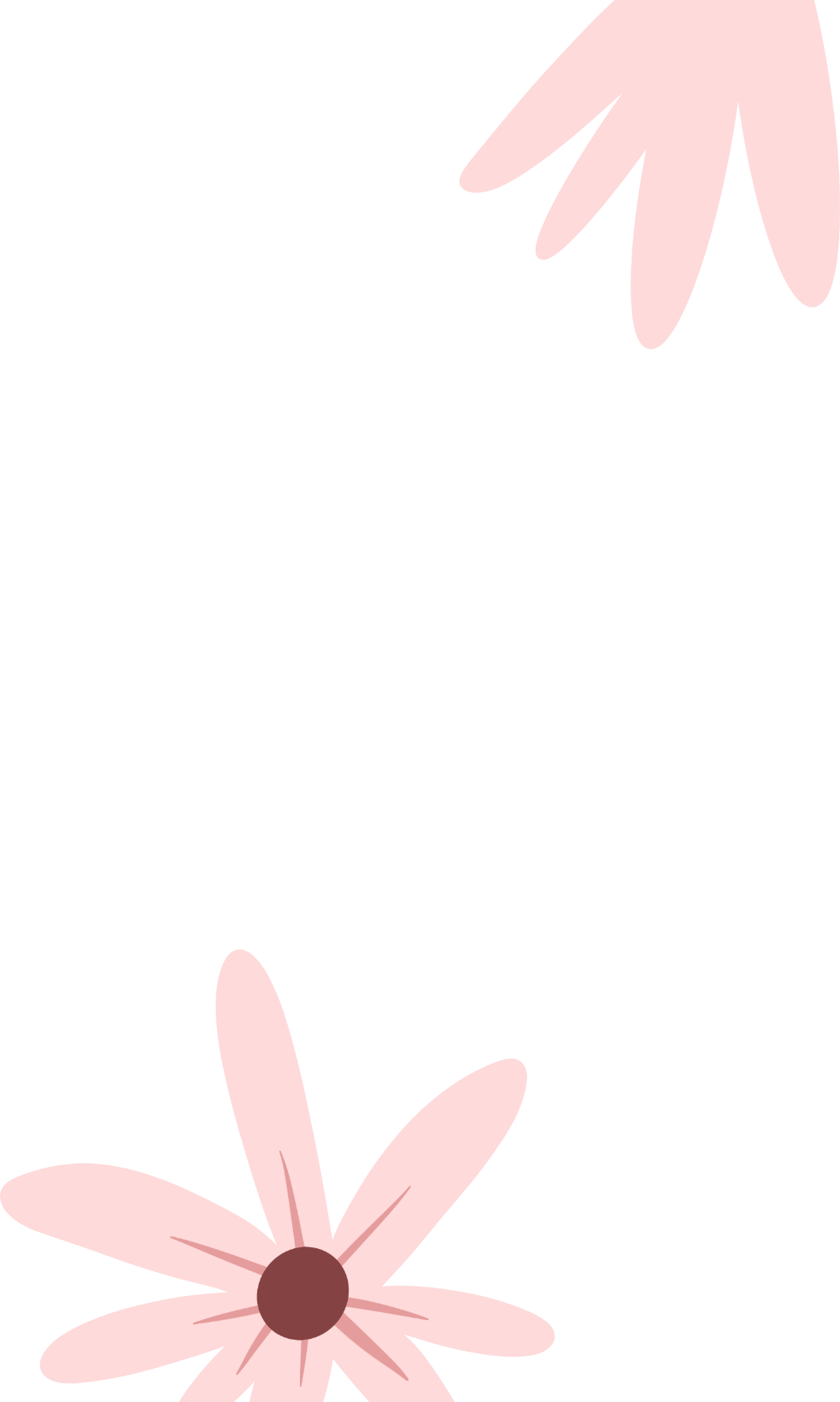 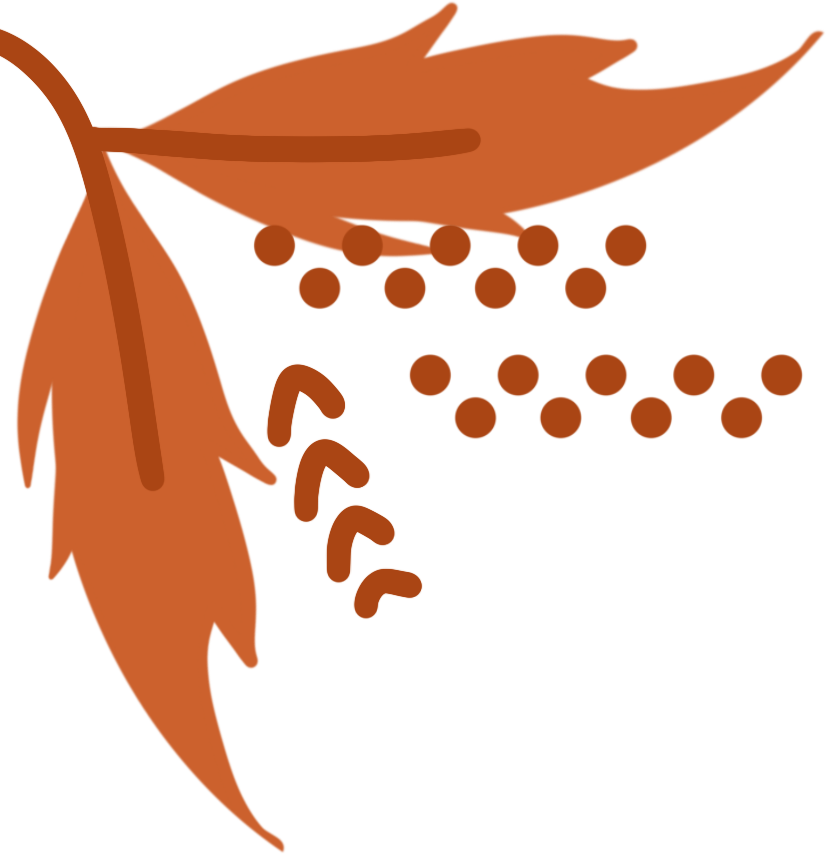 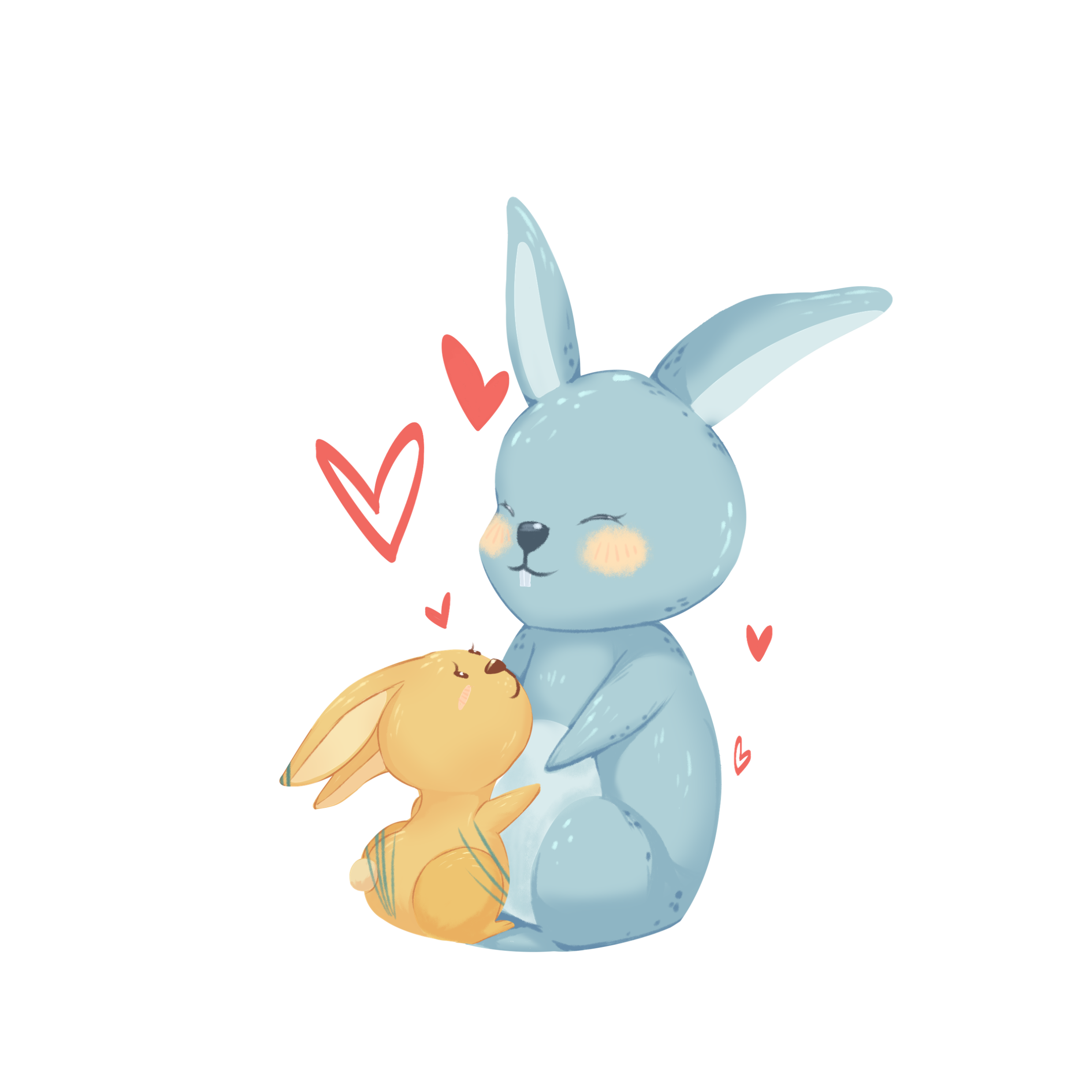 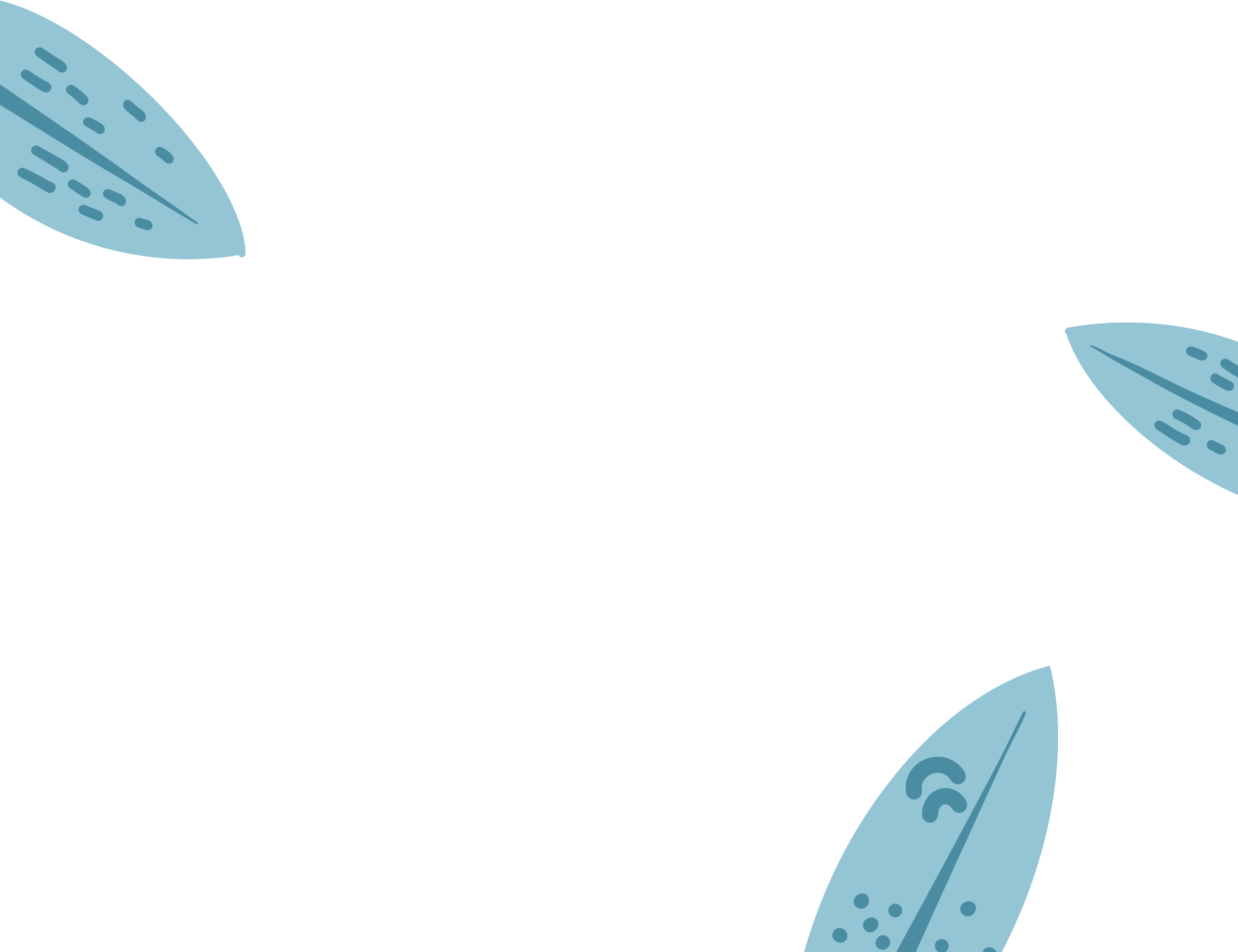 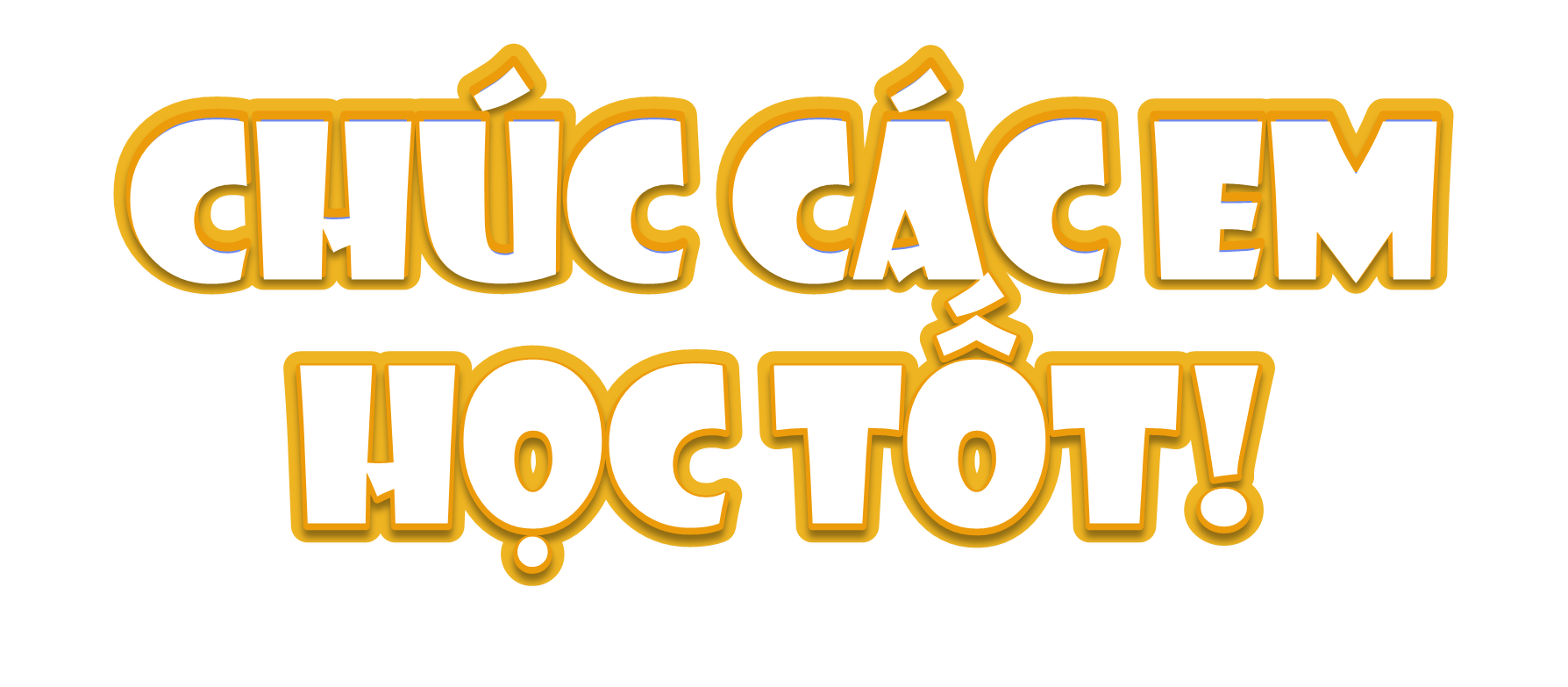 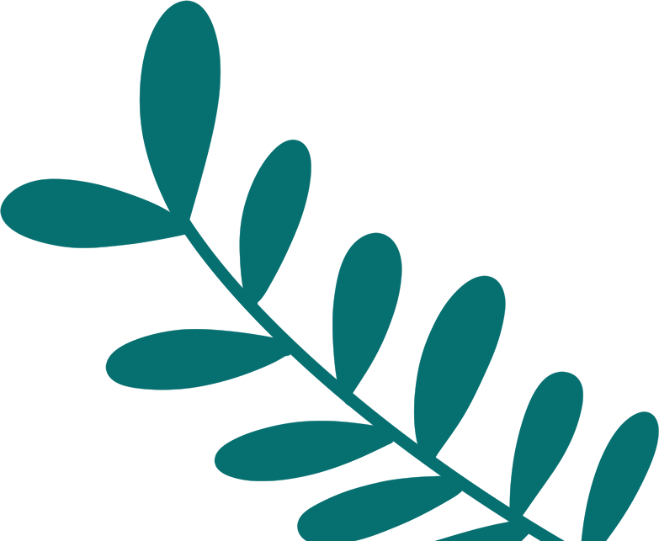 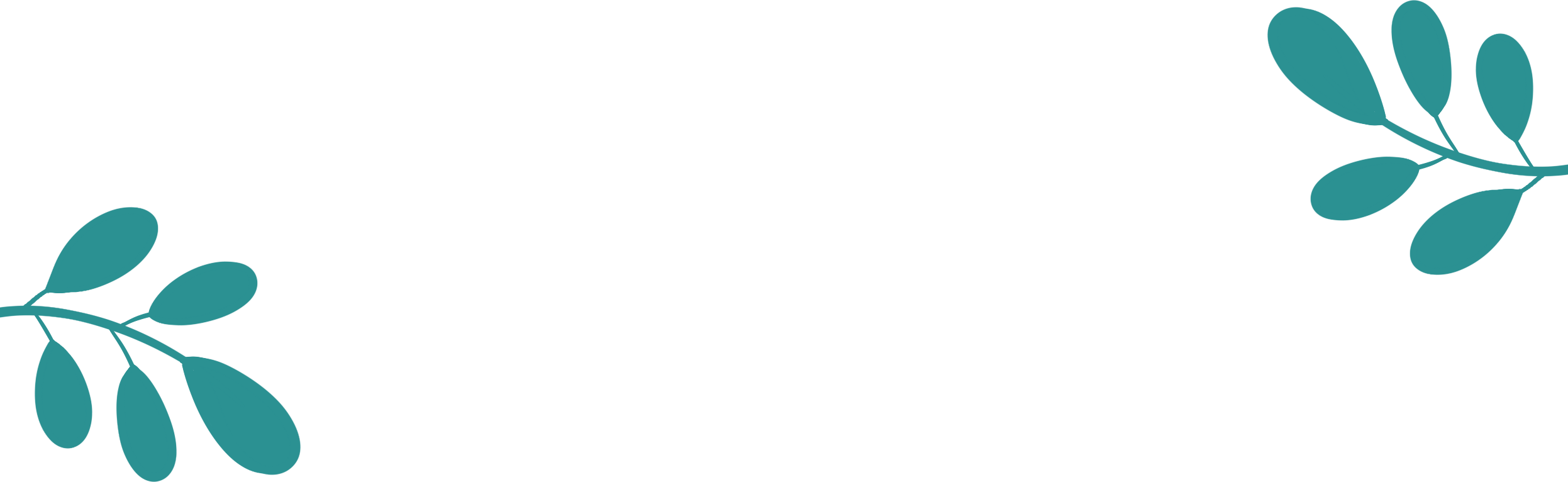 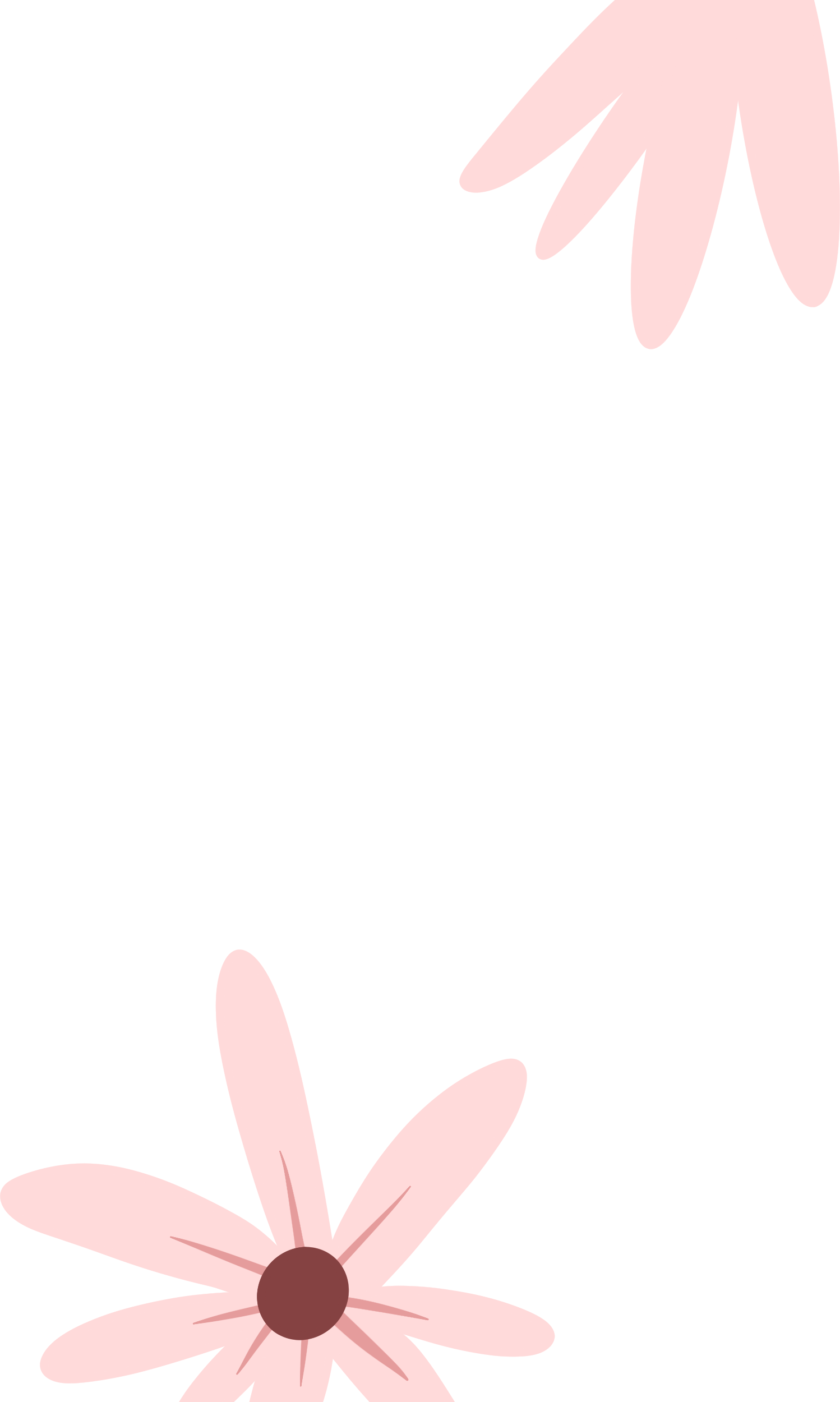 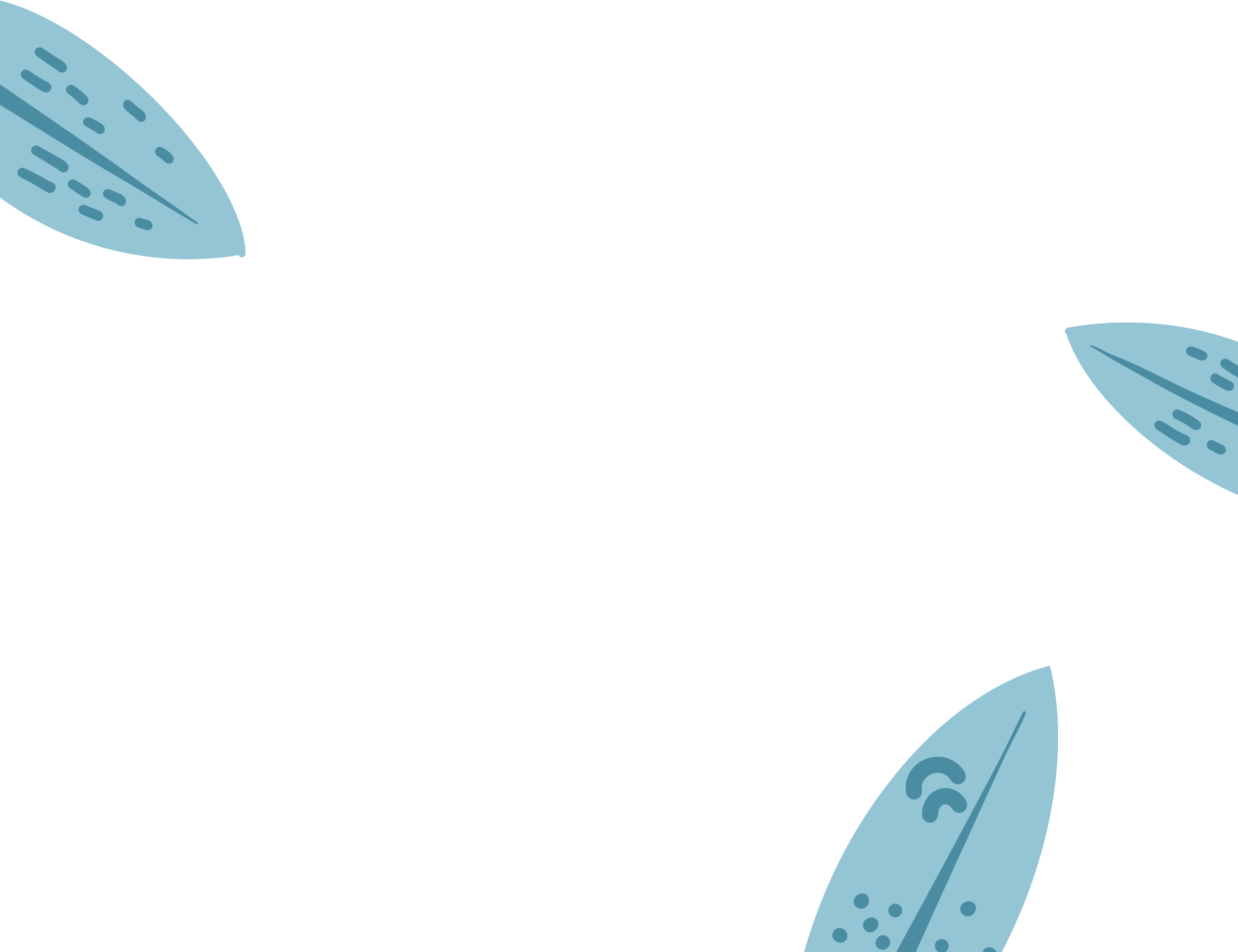 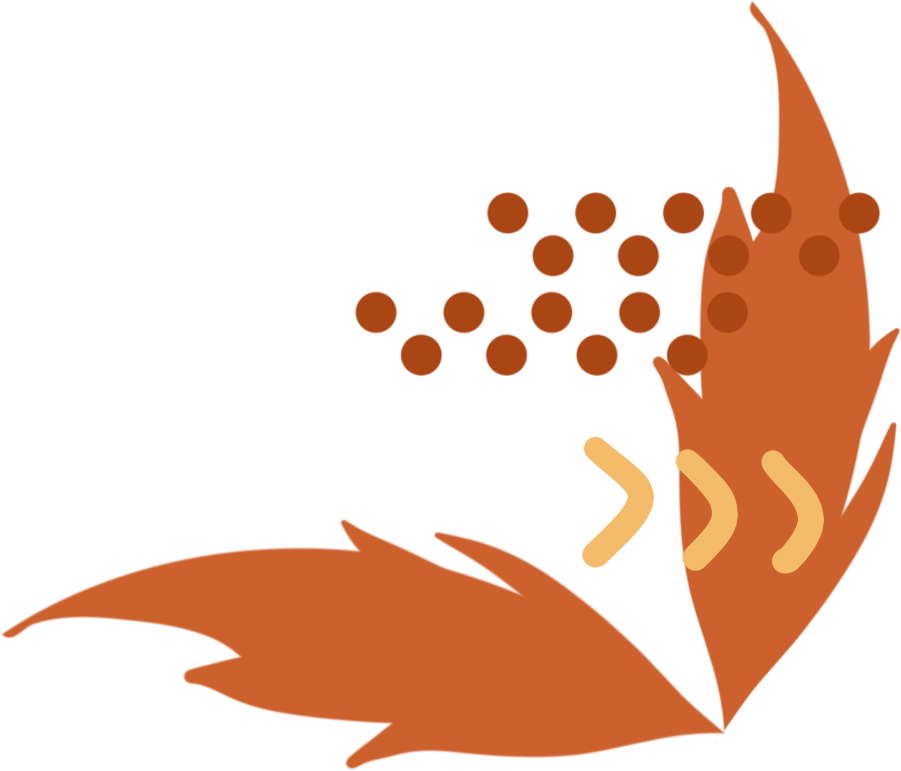 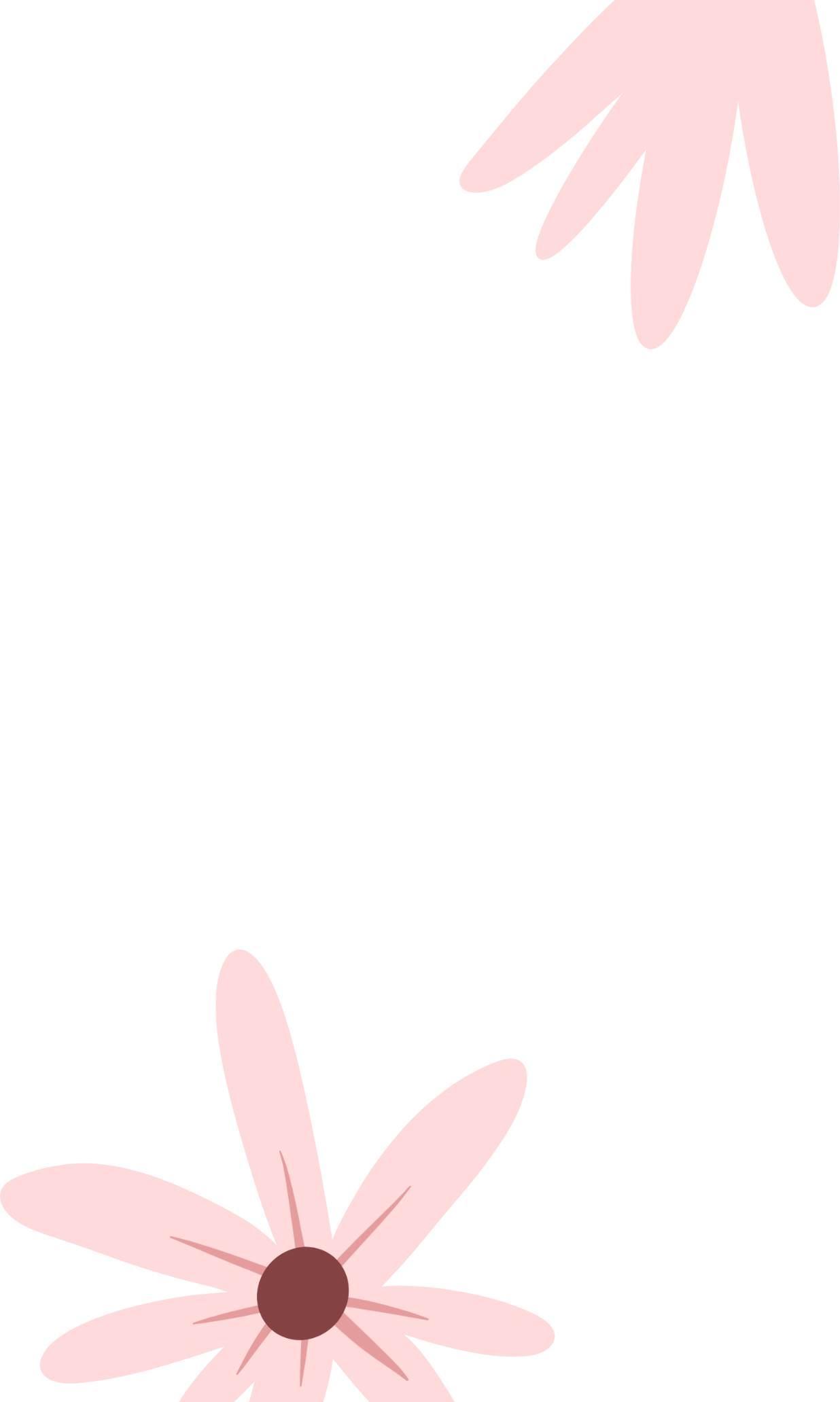 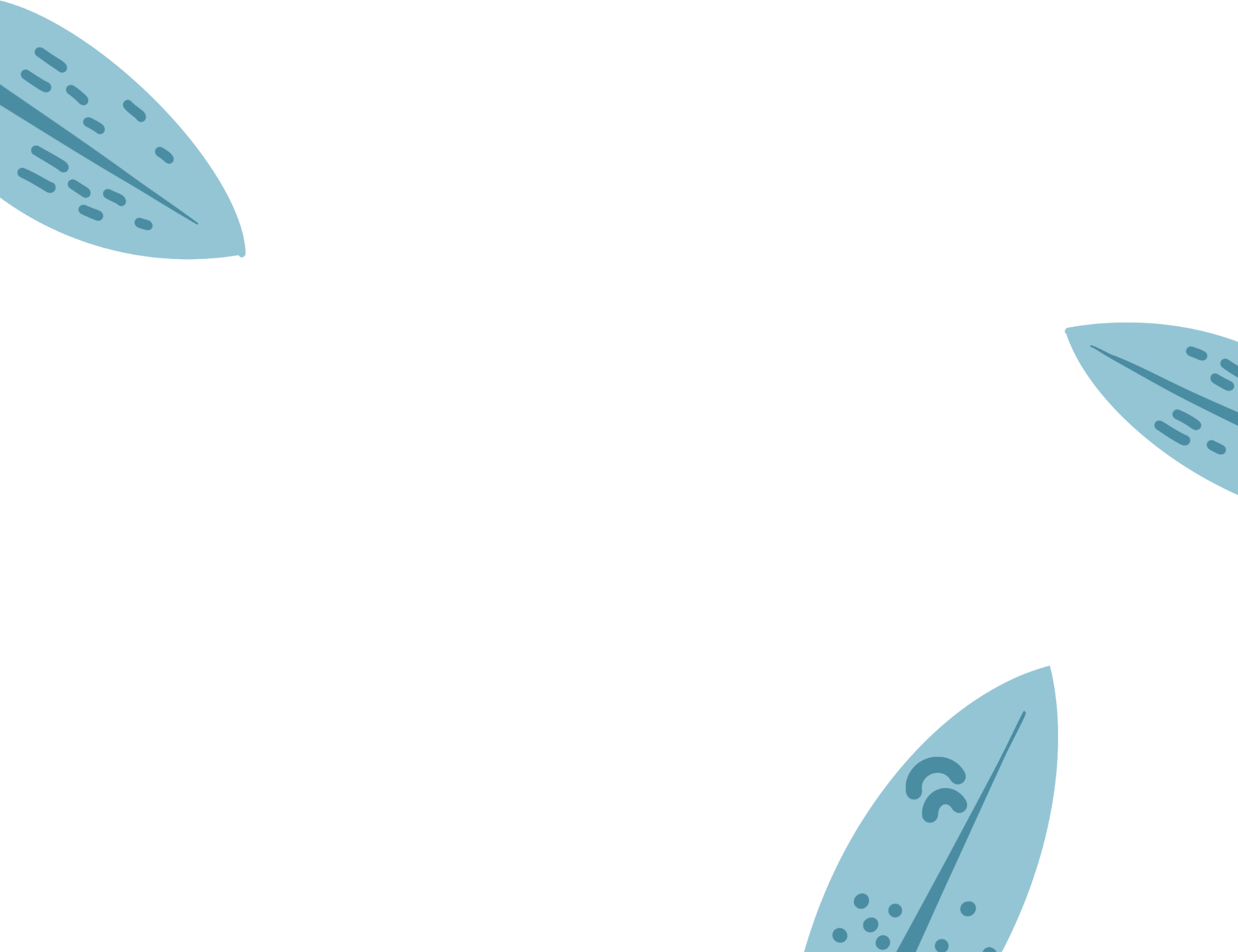 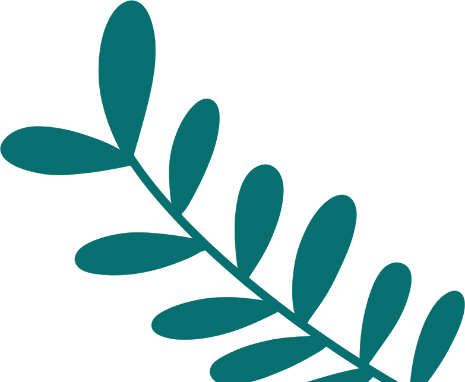